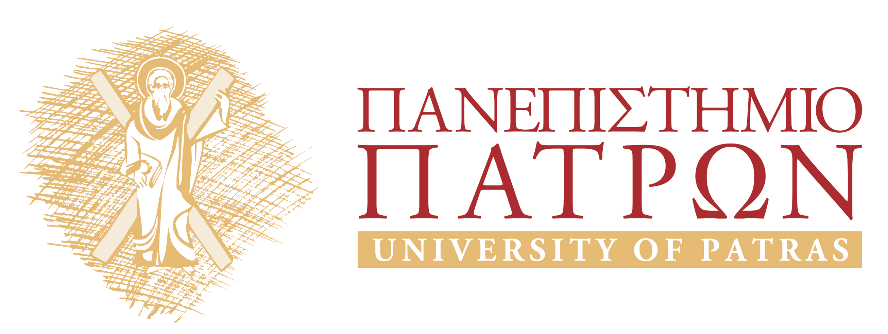 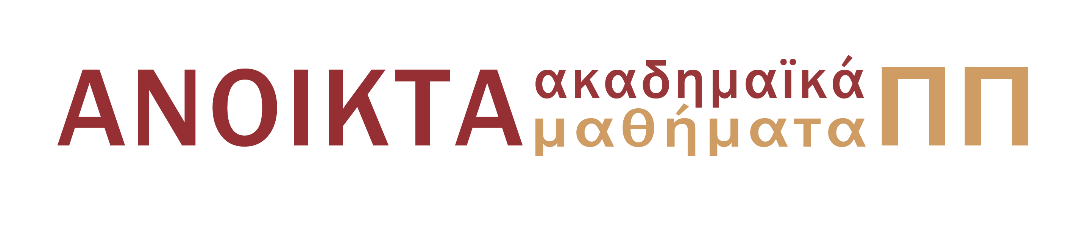 Εισαγωγή στις εικαστικές τέχνες
Ενότητα 8: Μεσαιωνική Τέχνη

Μάρτιν Κρέεμπ
Σχολή  Ανθρωπιστικών και Κοινωνικών Σπουδών
Τμήμα Θεατρικών Σπουδών
Σκοποί  ενότητας
Να έρθουν οι φοιτητές σε επαφή με αντιπροσωπευτικά έργα της Μεσαιωνικής Τέχνης.
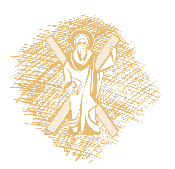 Περιεχόμενα ενότητας
Παρουσίαση Μεσαιωνικής Τέχνης και συγκεκριμένα: Τέχνη των Βησιγότθων, Τέχνη των Λoγγοβάρδων, Τέχνη της εποχής του Καρλομάγνου, Τέχνη της εποχής του Όθωνα Α΄ και των διαδόχων του
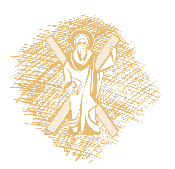 Μεσαιωνική τέχνη
Τέχνη των Βησιγότθων
Τέχνη των Λαγγοβάρδων (;)
Τέχνη της εποχής του Καρλομάγνου
Τέχνη της εποχής του Όθωνα Α΄ και των διαδόχων του
Μετανάστευση των Λαών, 375-568 μ.Χ.
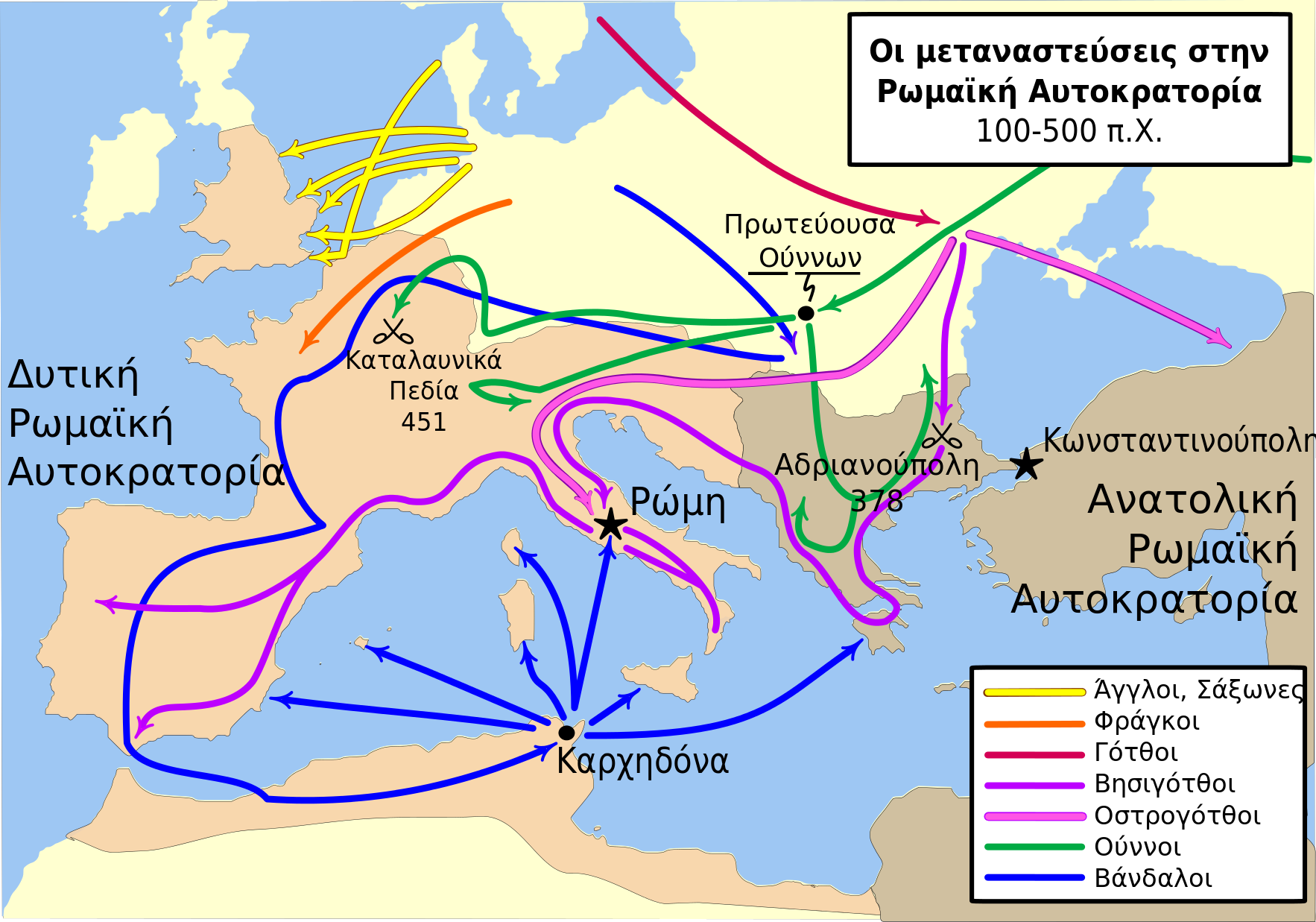 100-500 μ.Χ.
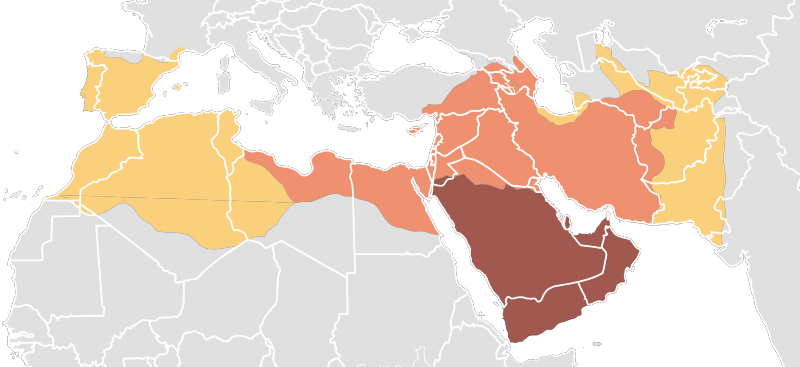 Η έκταση των αραβικών χαλιφάτων

	καφέ: υπό τον Μωάμεθ, 622-632
	ροζ: υπό τους πρώτους τέσσερις χαλίφηδες,  632-661
	ώχρα: υπό τη δυναστεία των Ομεϋαδών, 661-750
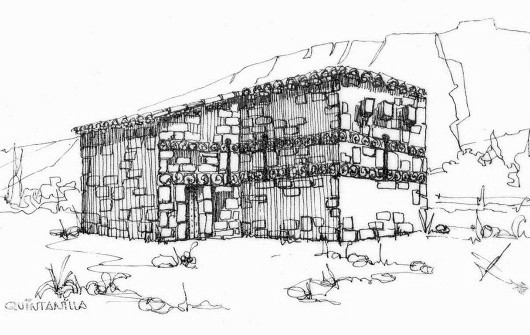 Η εκκλησία
Santa María de Quintanilla de las Viñas, 
βησιγοτθική αρχιτεκτονική με μεταγενέστερες αλλαγές.
Τέλος 7ου αι.
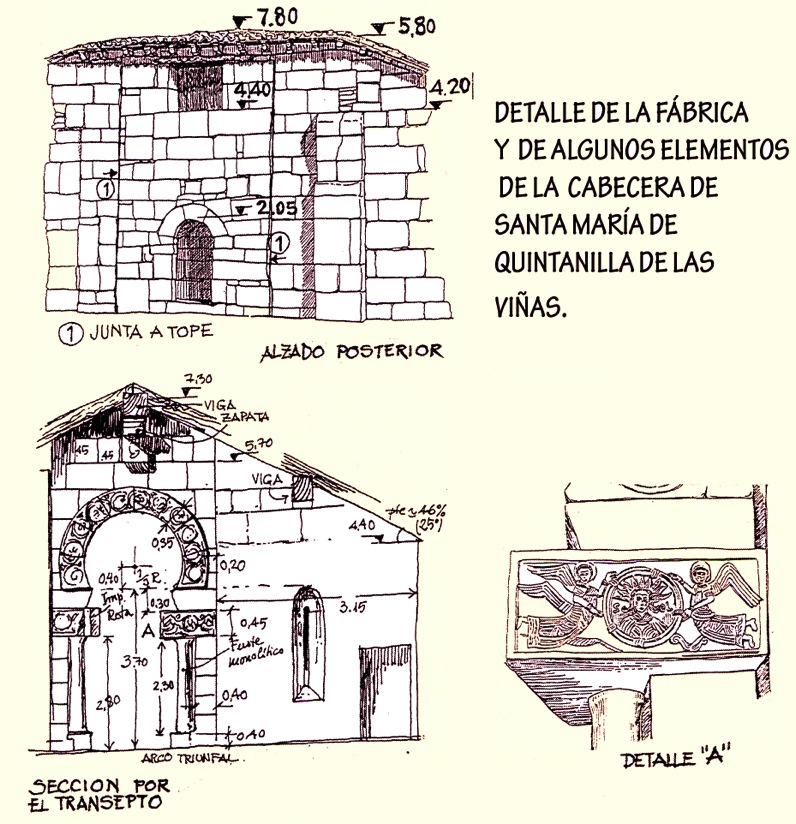 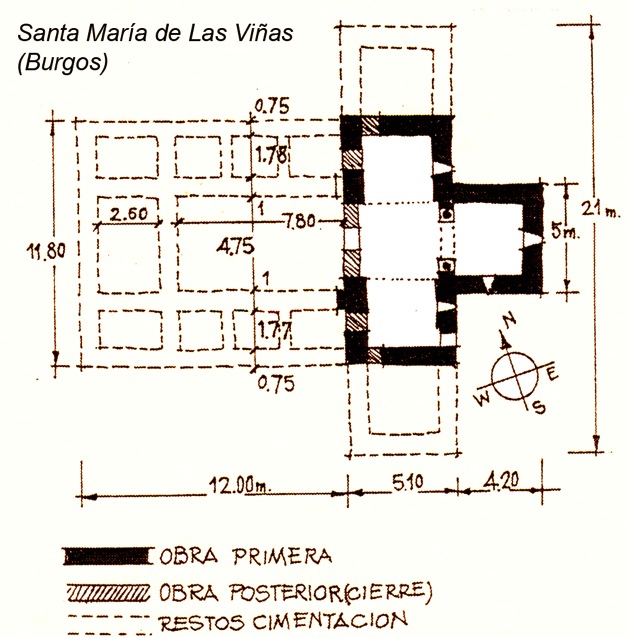 Η εκκλησία
Santa María de Quintanilla de las Viñas, 
βησιγοτθική αρχιτεκτονική με μεταγενέστερες αλλαγές.
Τέλος 7ου αι.
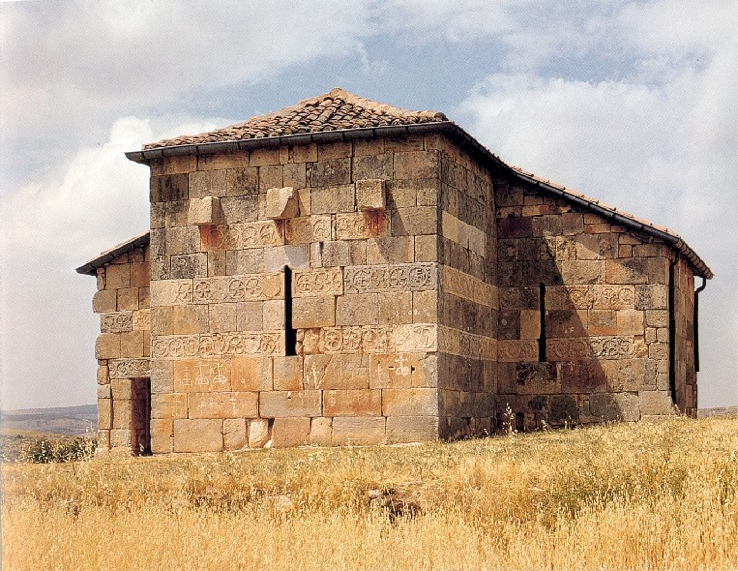 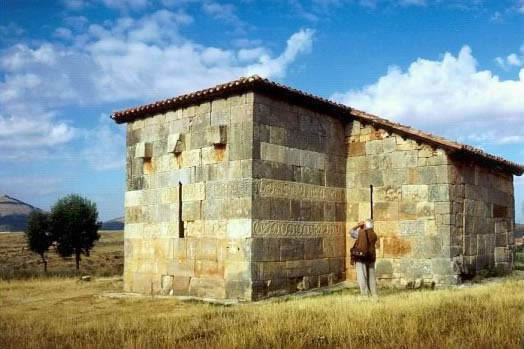 Η εκκλησία Santa María de Quintanilla de las Viñas, 
με ανάγλυφο διάκοσμο βησιγοτθικής εποχής.
Τέλος 7ου αι.
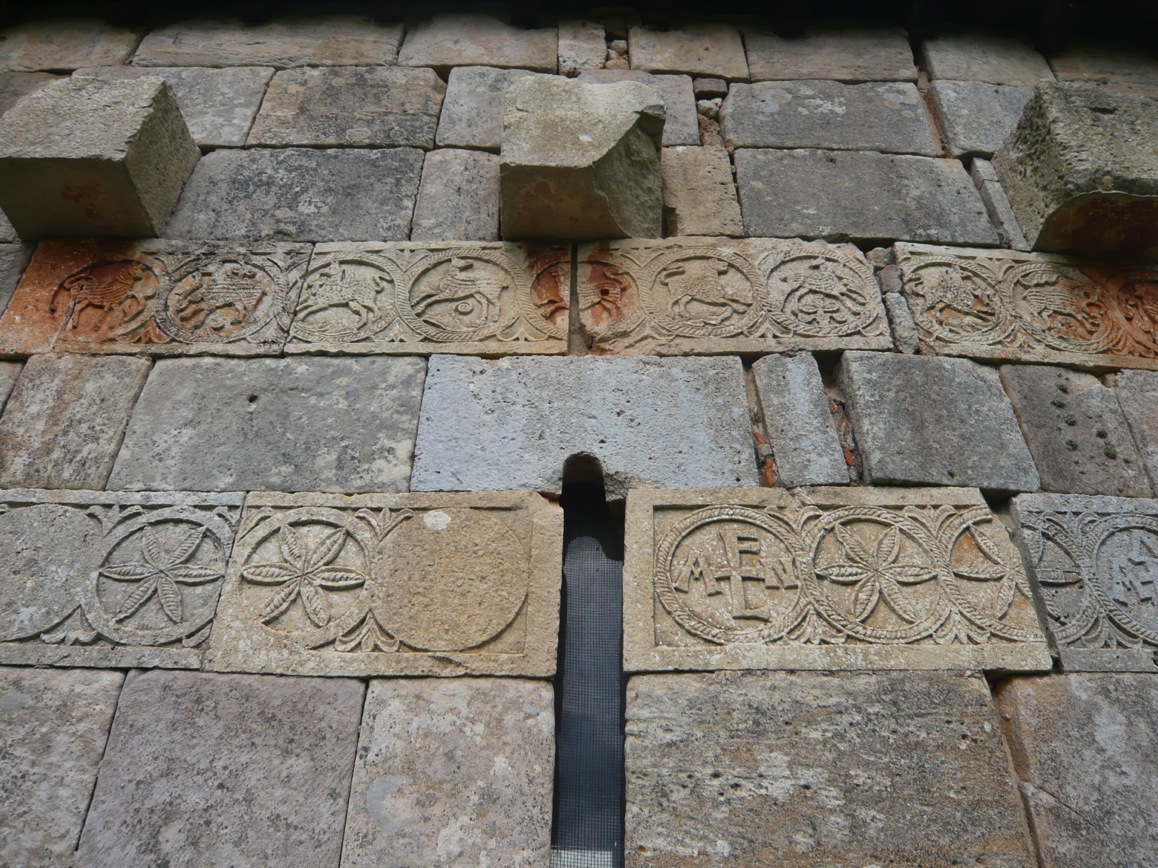 Η εκκλησία Santa María de Quintanilla de las Viñas, 
ανάγλυφος διάκοσμος βησιγοτθικής εποχής.
Τέλος 7ου αι.
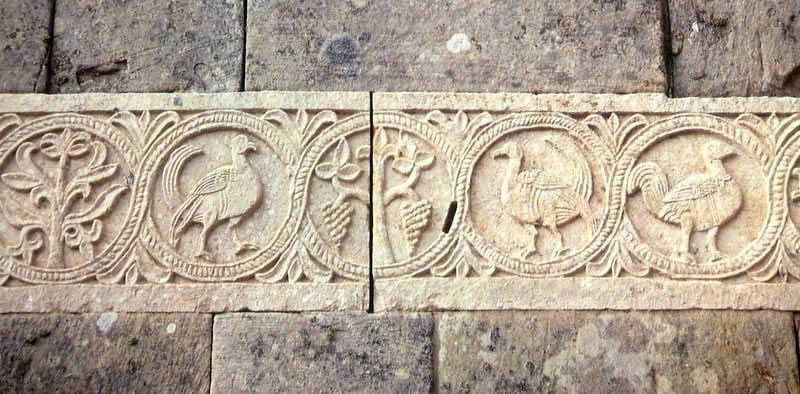 Η εκκλησία Santa María de Quintanilla de las Viñas, 
ανάγλυφος διάκοσμος βησιγοτθικής εποχής.
Τέλος 7ου αι.
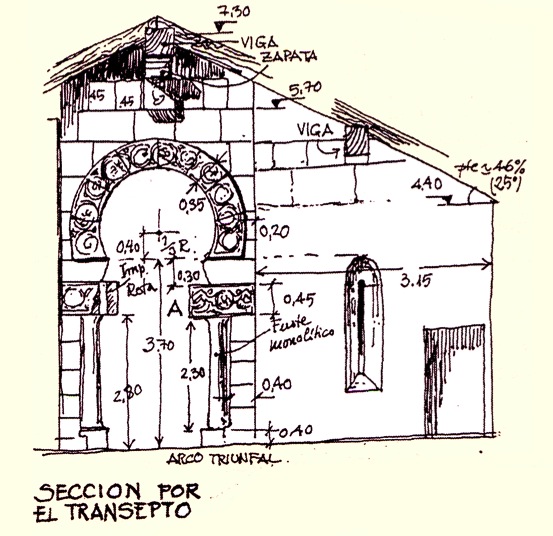 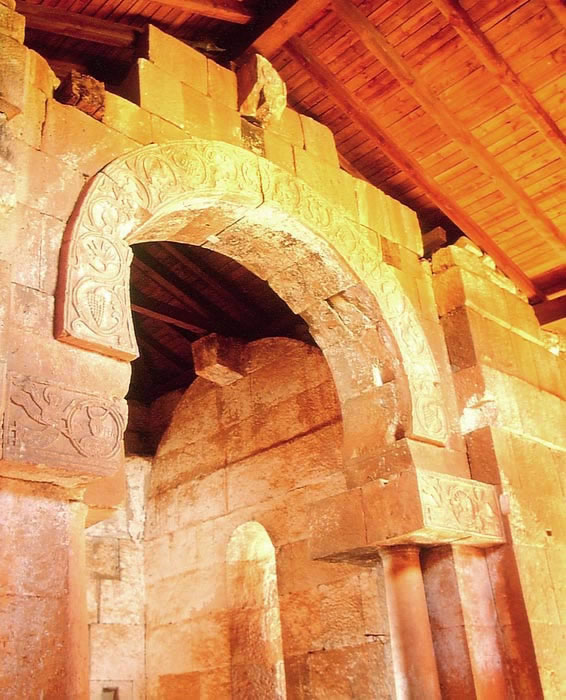 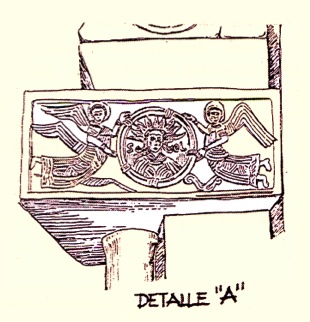 Η εκκλησία Santa María de Quintanilla de las Viñas, 
«θριαμβικό» τόξο στο κεντρικό κλίτος, βησιγοτθικής εποχής.
Τέλος 7ου αι.
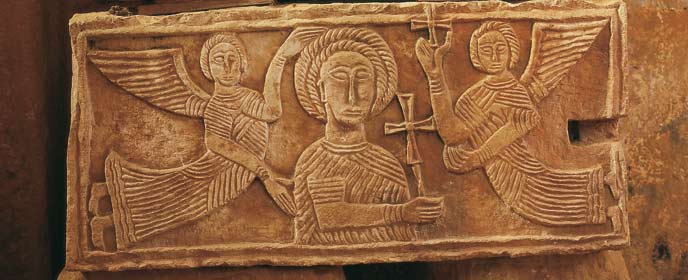 Ο Χριστός ανάμεσα σε δύο αγγέλους
Santa María de Quintanilla de las Viñas, 
βησιγοτθική τέχνη
τέλος 7ου αι.
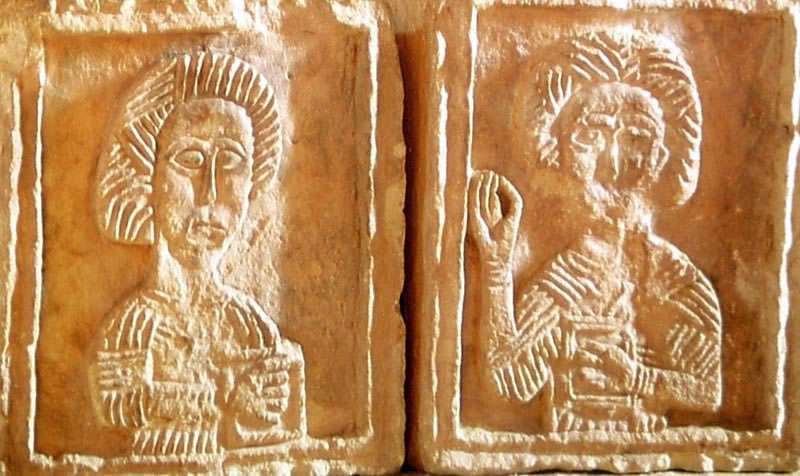 Η εκκλησία Santa María de Quintanilla de las Viñas, 
ανάγλυφος διάκοσμος βησιγοτθικής εποχής.
Τέλος 7ου αι.
Τέχνη των Λαγγοβάρδων (;)
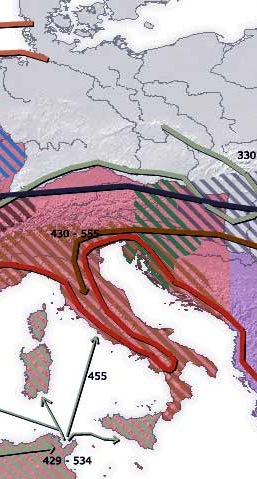 Λογγοβάρδοι
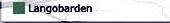 Cividale del Friuli (ΒΑ. Ιταλία):
Παρεκκλήσι της Παναγίας στην Κοιλάδα
(Santa Maria in Valle), 
τέλος 8ου / αρχές 9ου αιώνα
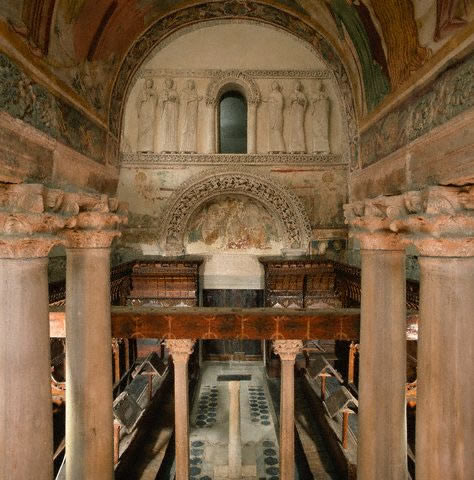 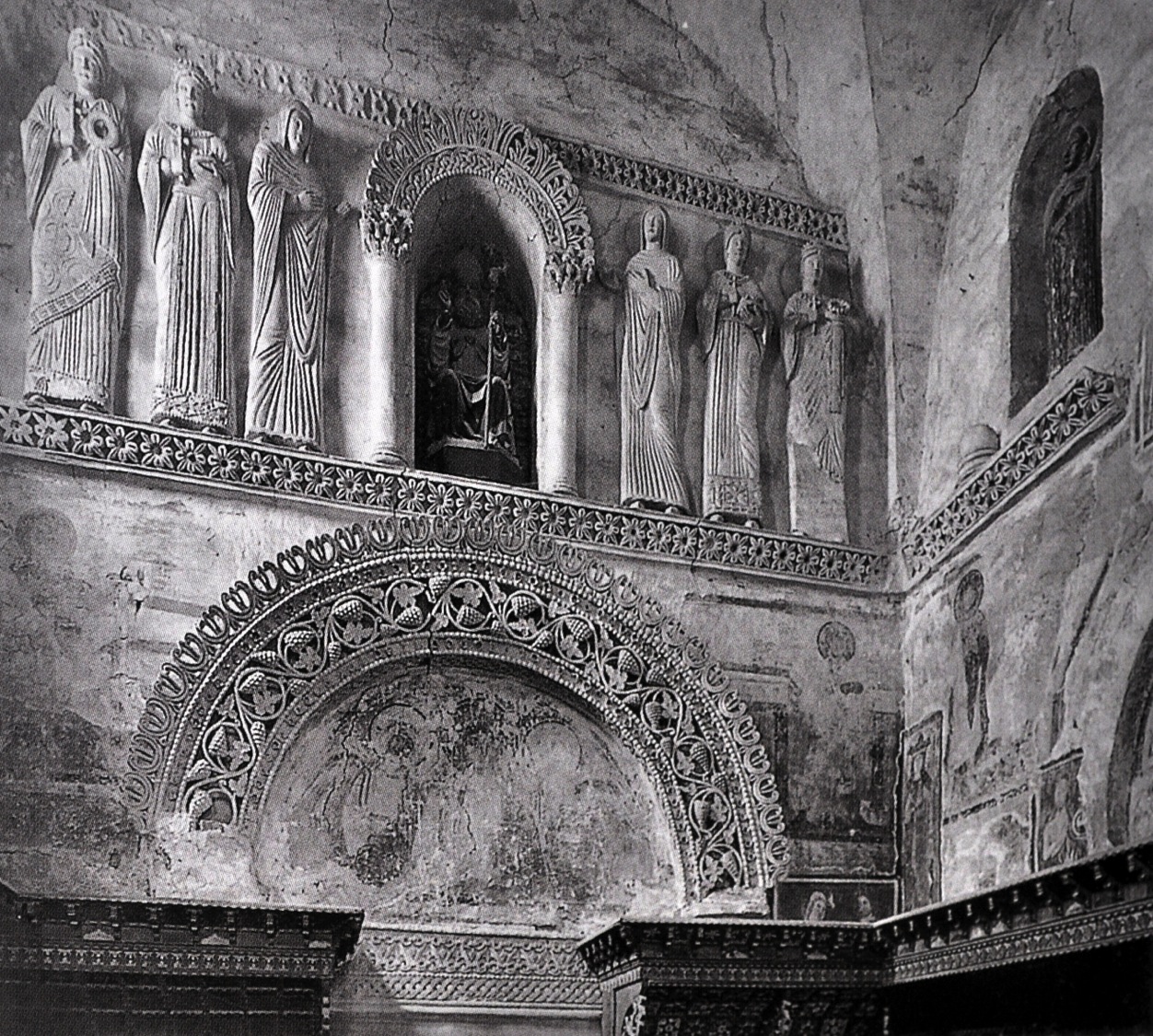 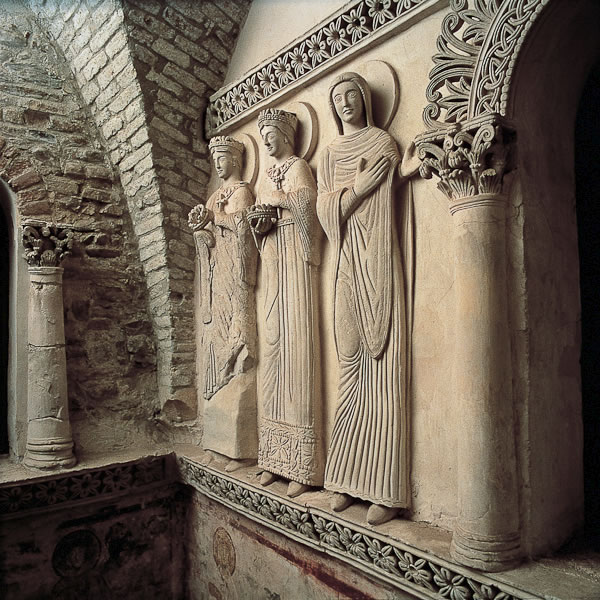 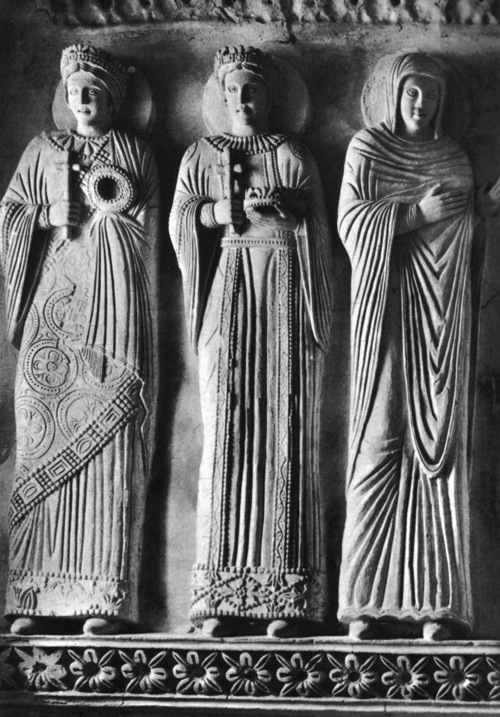 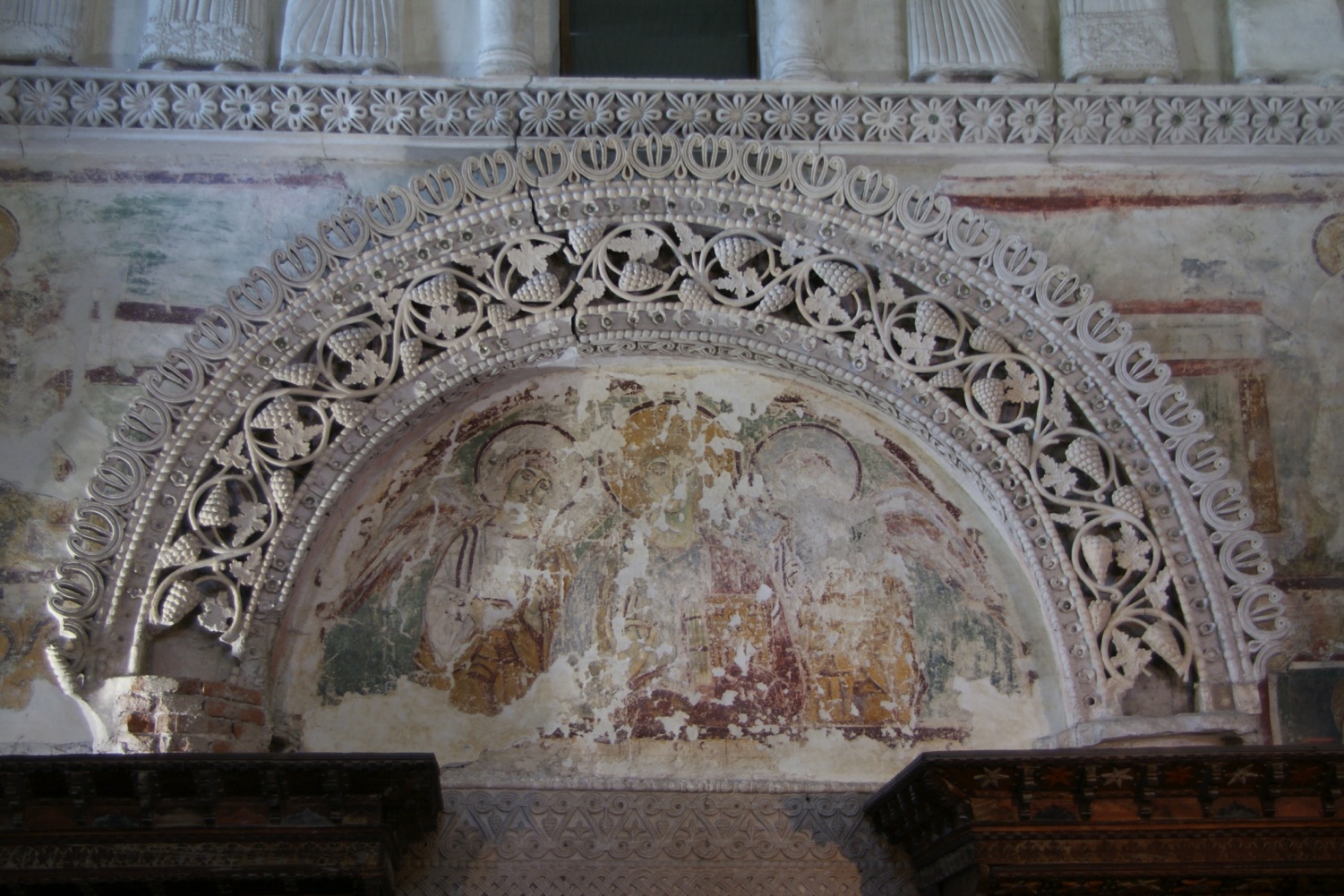 Ανάγλυφα
σε αρχιτεκτονικά μέλη, 
βωμούς και σαρκοφάγους
τέλος 7ου / μέσα 8ου αιώνα
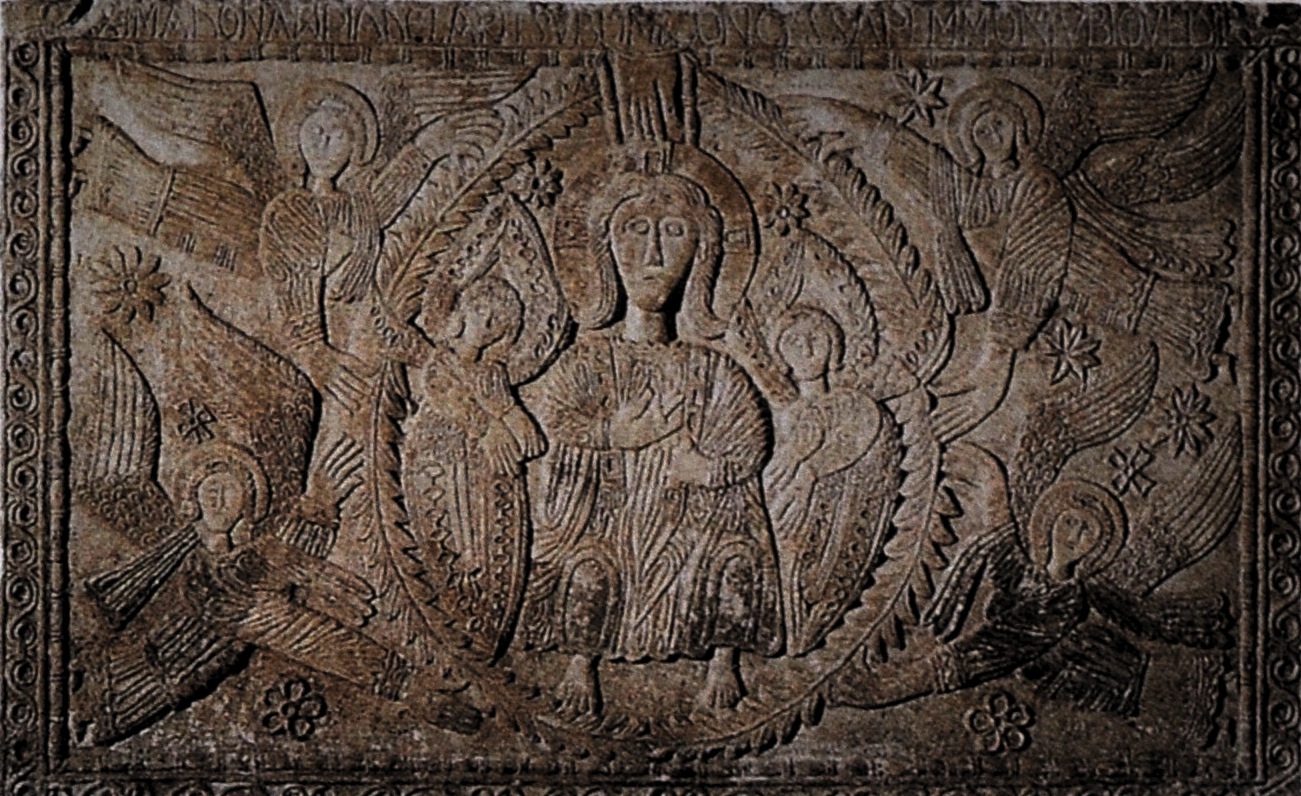 Πρόσοψη βωμού
Cividale del Friuli, δεύτερο τέταρτο του 8ου αι.
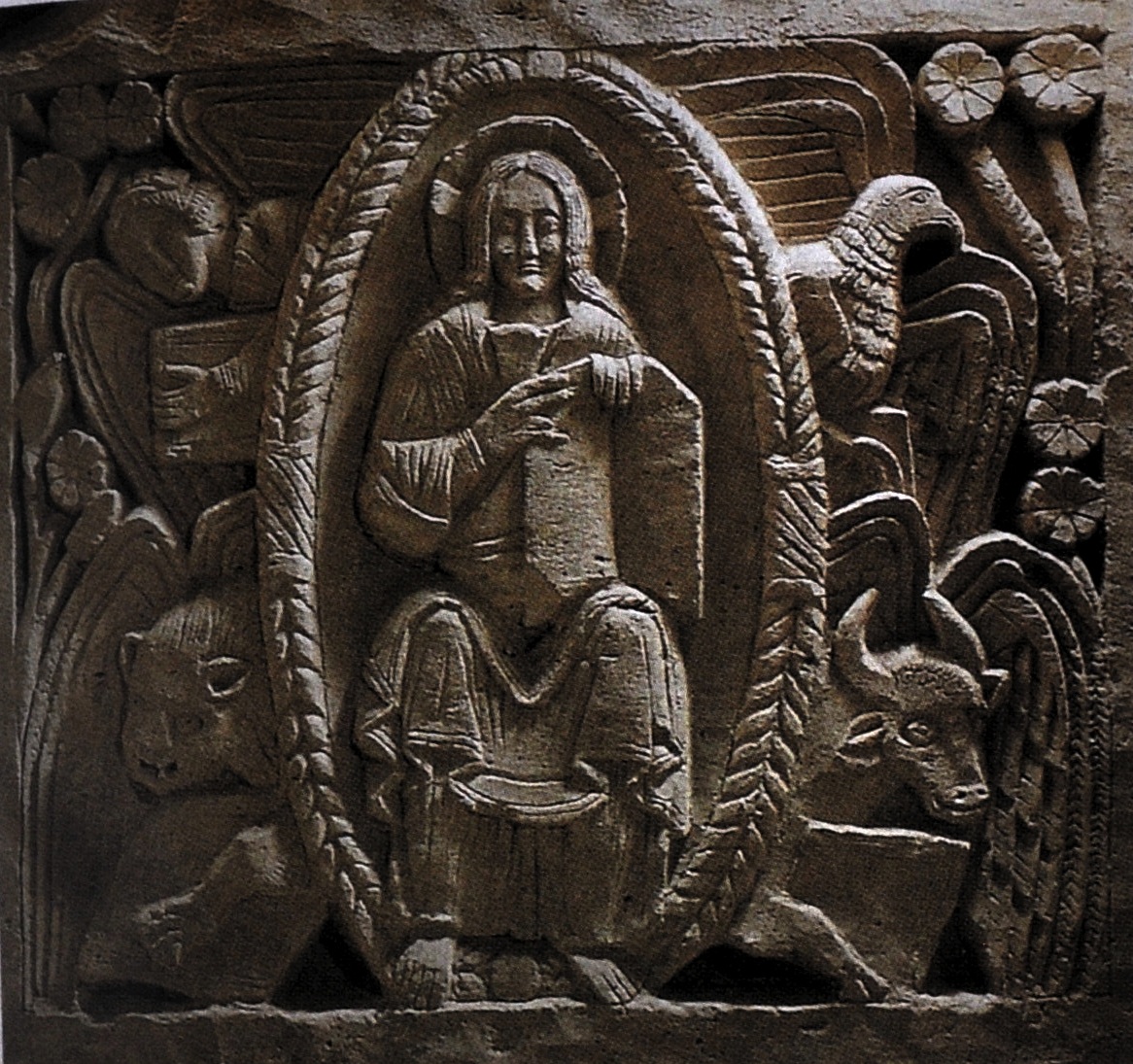 Σαρκοφάγος
του Αγίου Αγιλβέρτου. Μεροβίγγια τέχνη.
Τέλος 7ου αι.
Jouarre (κοντά στο Παρίσι)
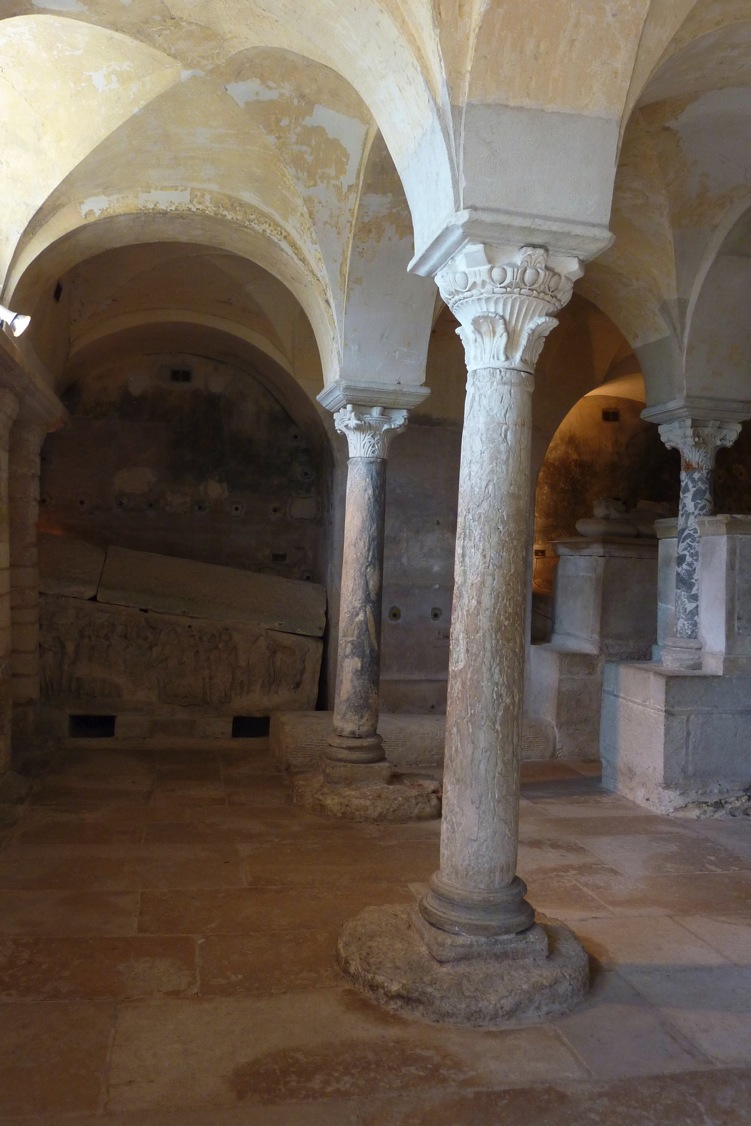 Κρύπτη κάτω από την εκκλησία 
του Jouarre με τις σαρκοφάγους
του Αγίου Αγιλβέρτου και της αδελφής του Τελχίλδης, ηγουμένης της μονής
Η κρύπτη ανήκει στη μεροβίγγια φάση της εκκλησίας.
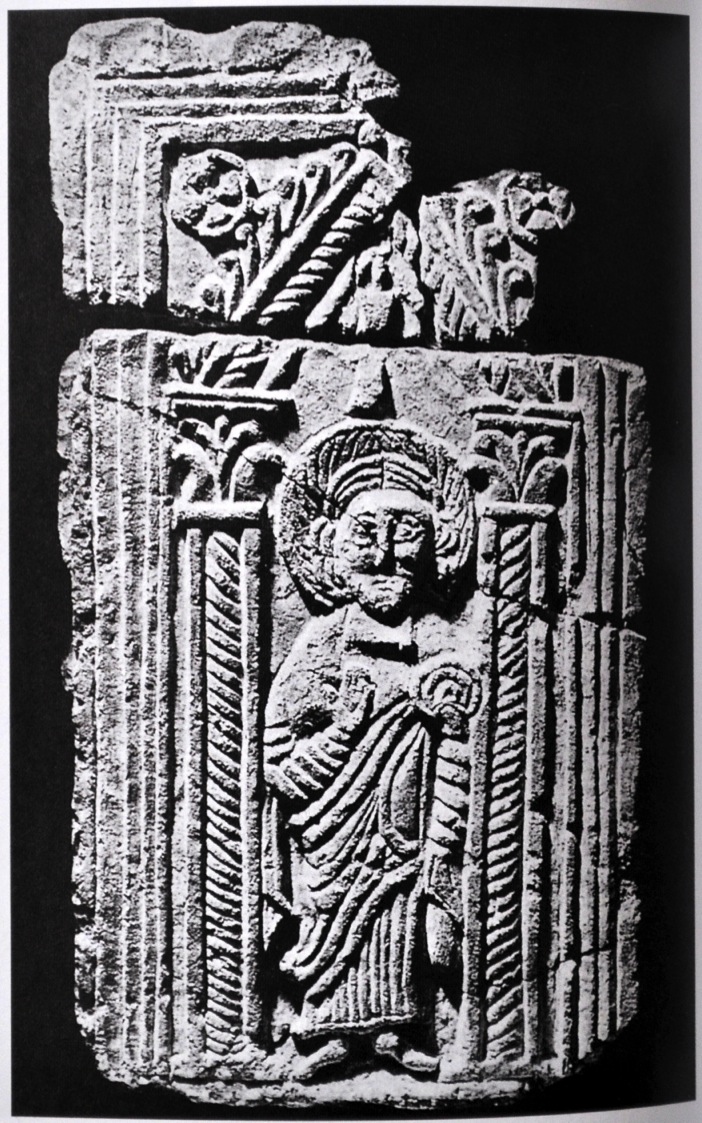 Αποσπασματικά σωζόμενο βημόθυρο, της μεροβίγγιας εποχής της εκκλησίας
Saint-Pierre-aux-Nonnains, Metz, μέσα 8ου αι.
Τέχνη της εποχής του Καρλομάγνου
Aachen (Άαχεν, Αιξ λα Σαπέλ):
Το παλατιανό παρεκκλήσι
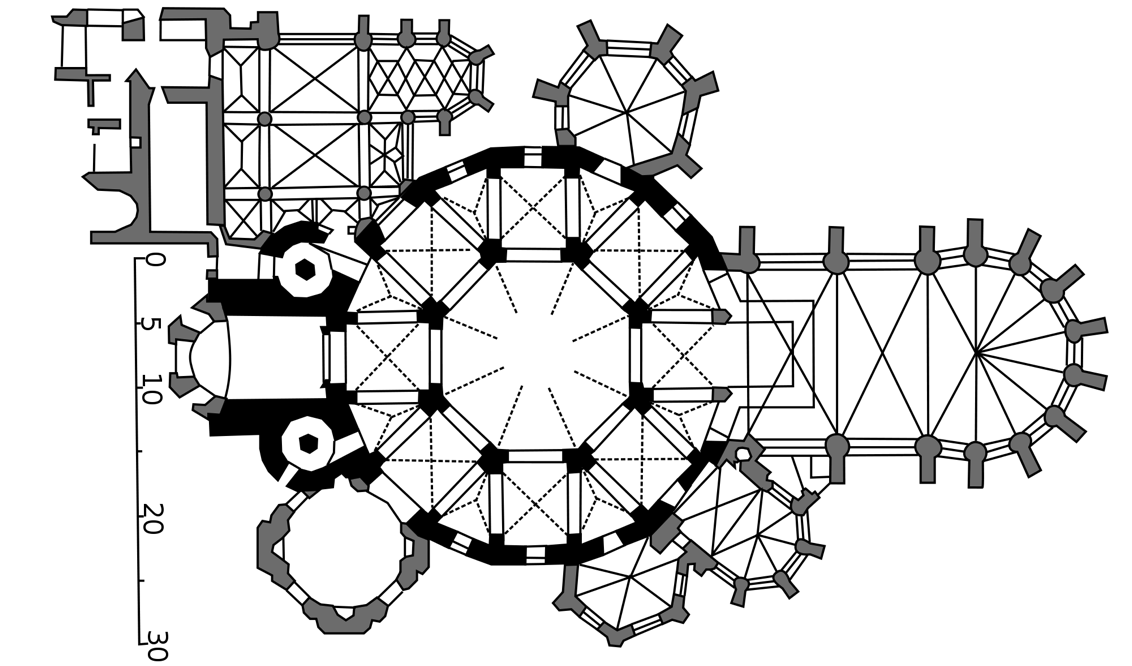 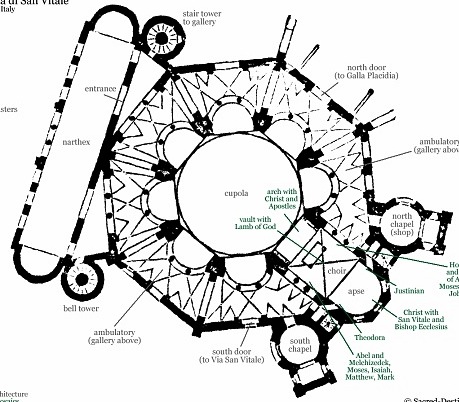 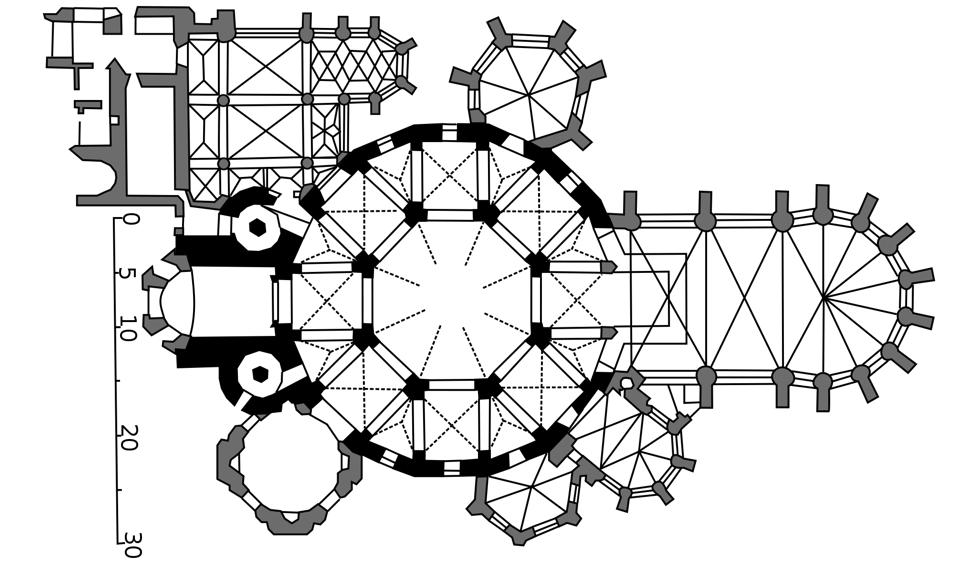 (1 και 4: Δενδροχρονολόγηση)

4. Κυκλικός ξύλινος σύνδεσμος («κυκλική ανγκύρωση») στο Οκτάγωνο: 803 +/- 10



3.    22 Ιουλίου 798
Επιστολή Αλκουίνου (επίσκοπος):
Τοποθέτηση κιόνων στο Οκτάγωνο έτοιμη


2. Νόμισμα του 794 στο τσιμέντο του πατώματος / ισόγειο

1. 798 +/- 5 (δηλ. 793 το νωρίτερο): θεμελίωση με δρυ, αρχή κατασκευής
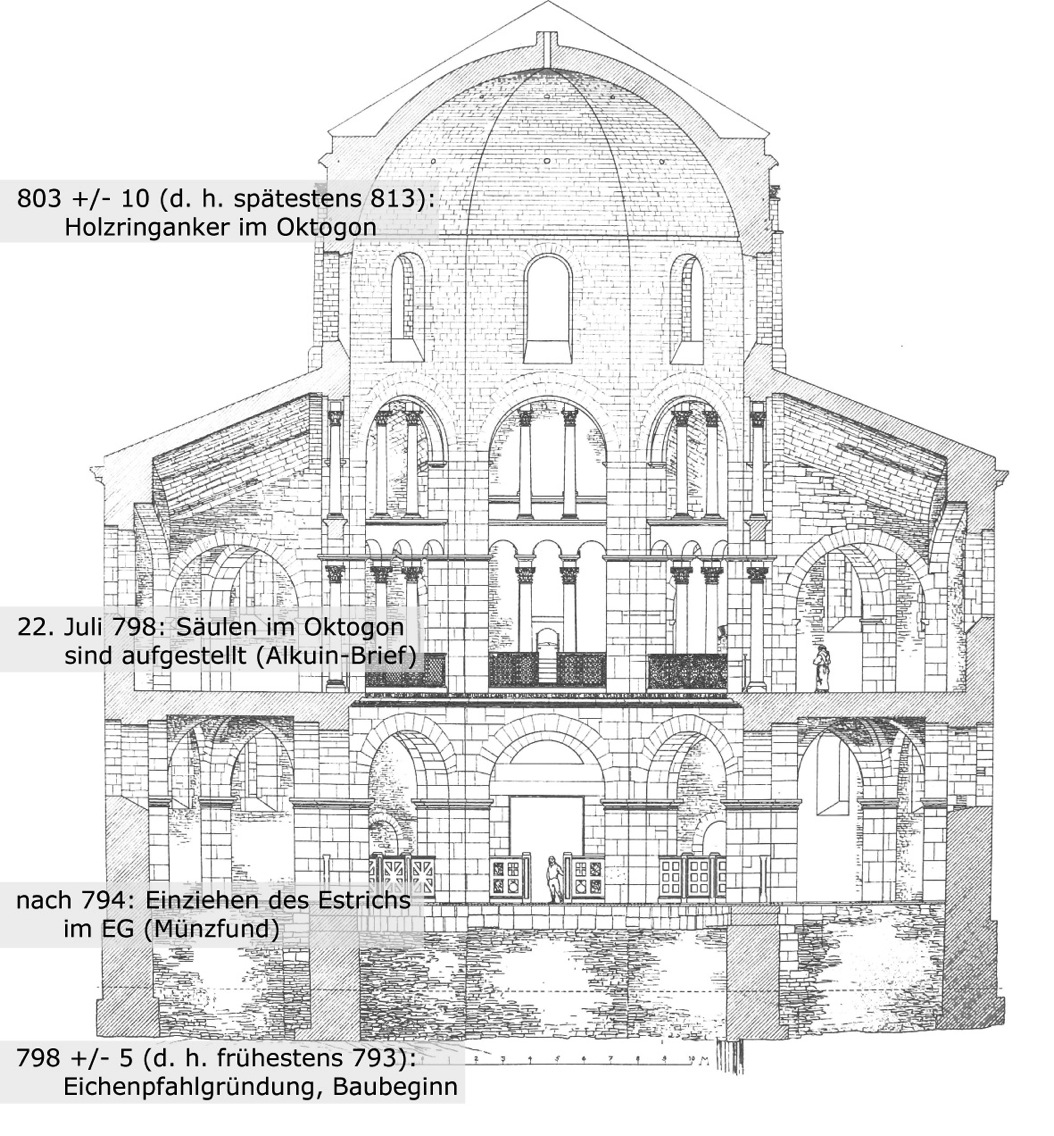 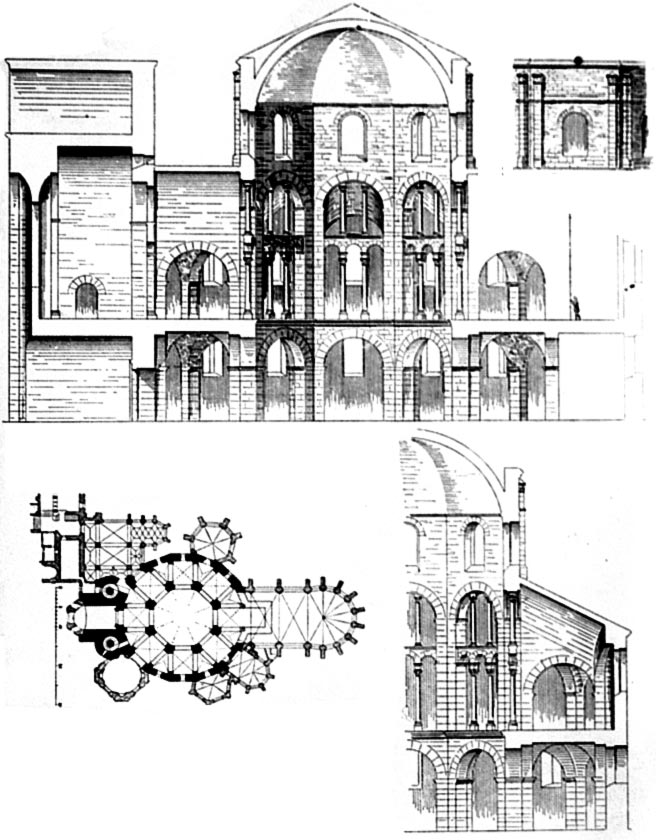 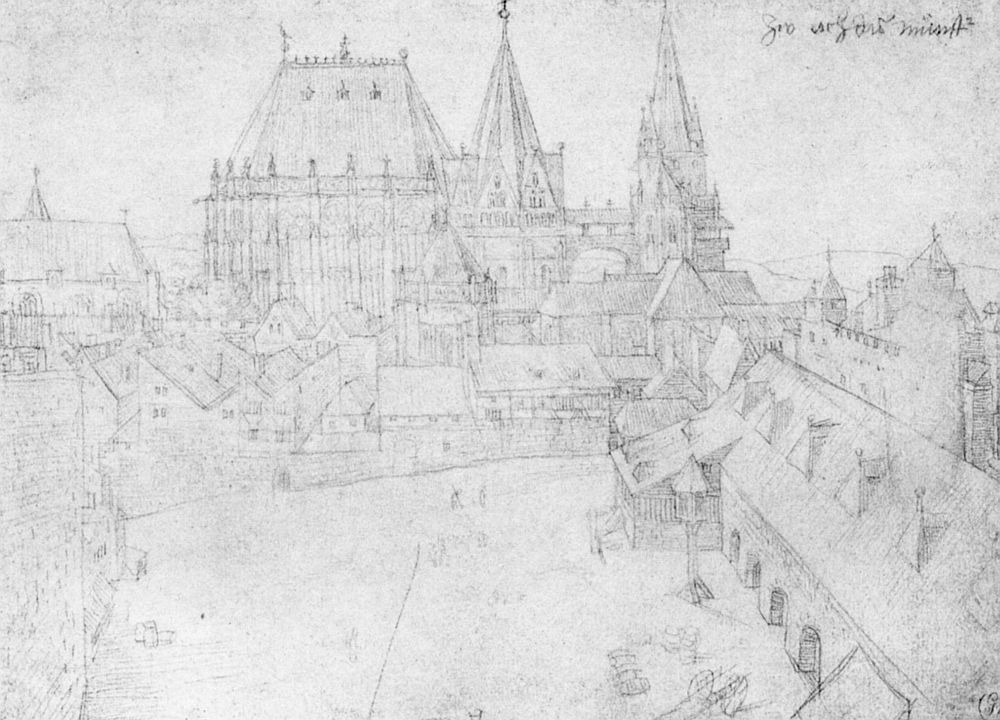 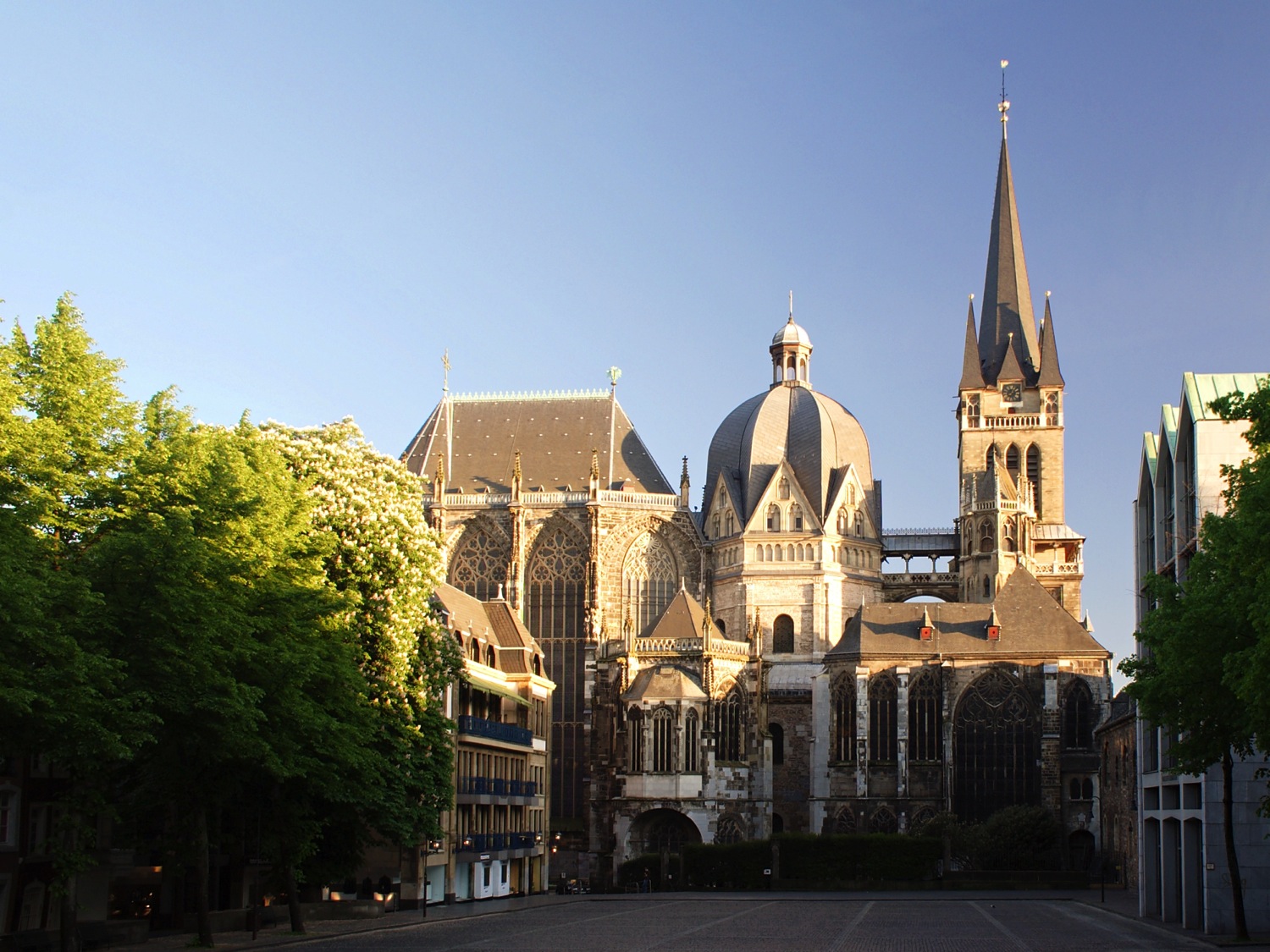 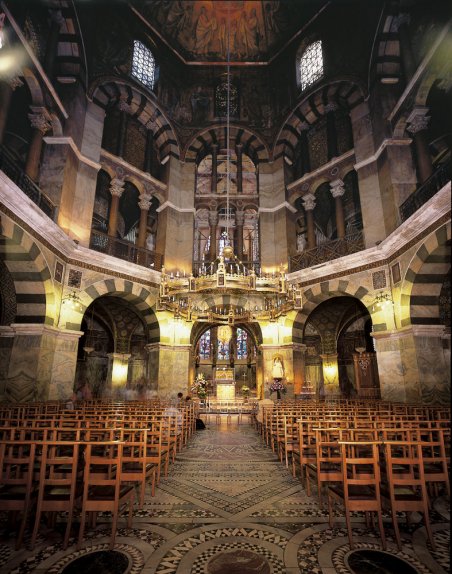 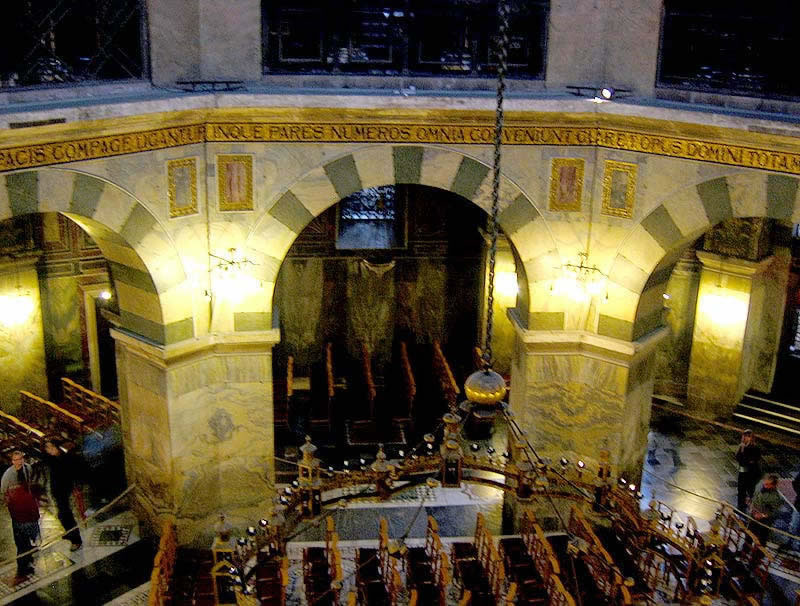 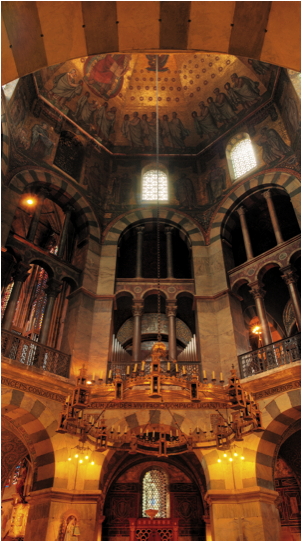 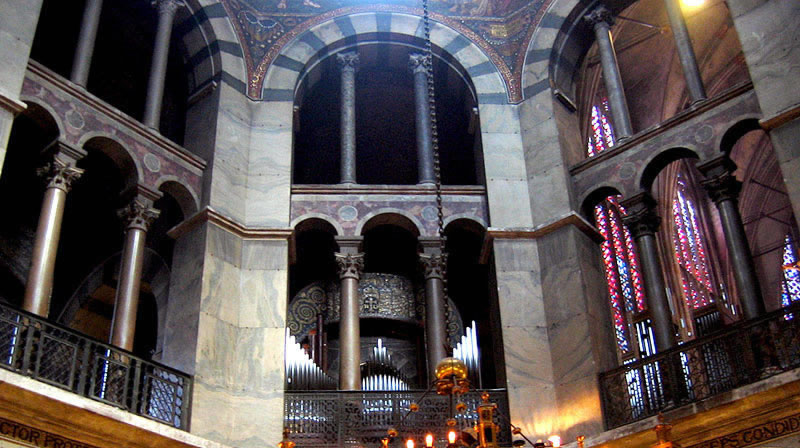 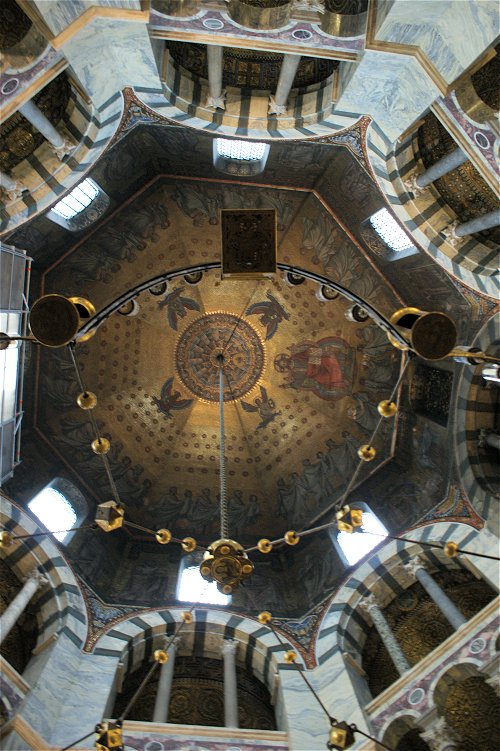 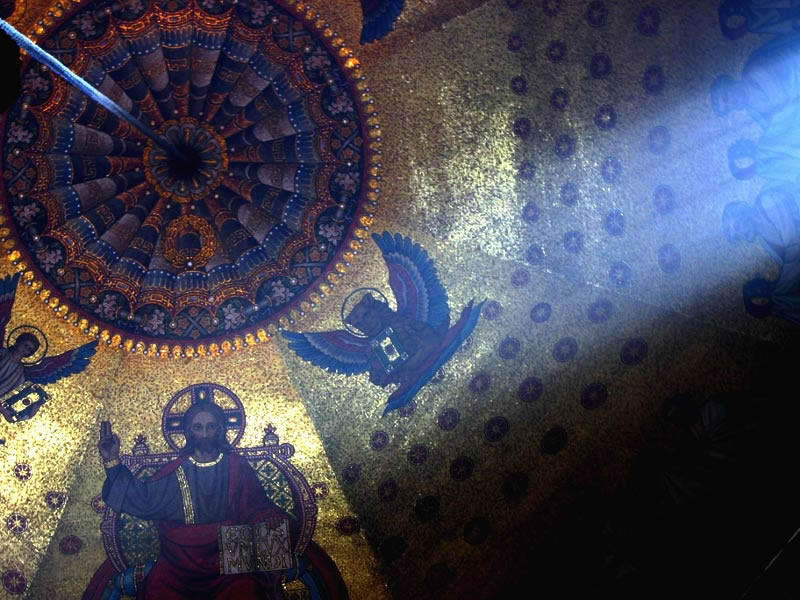 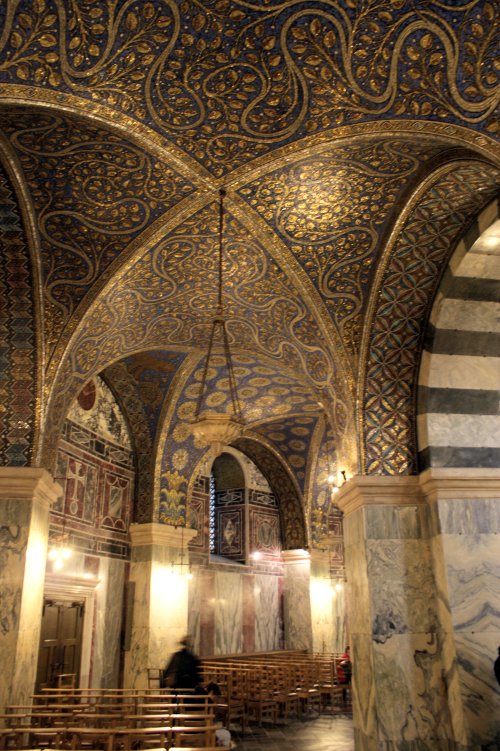 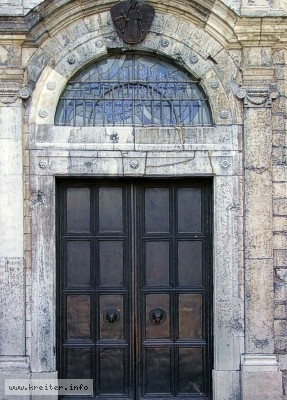 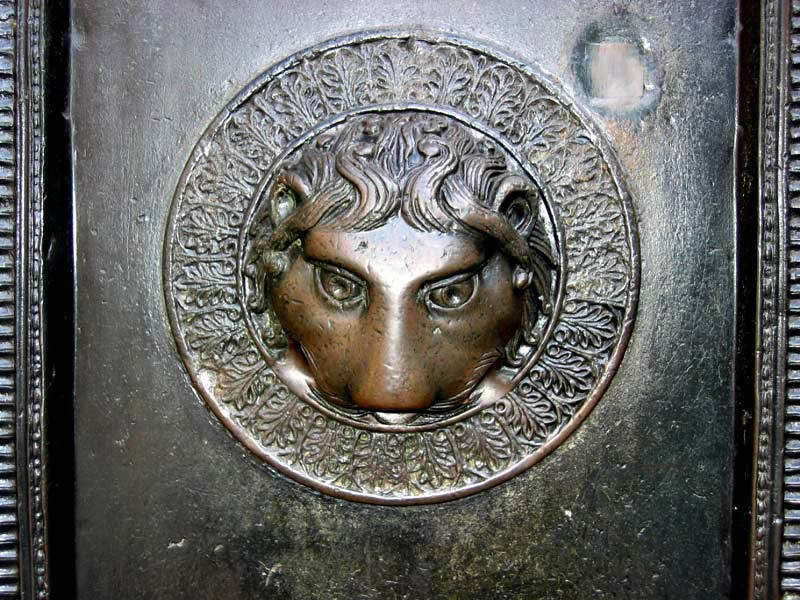 Χάλκινη δίφυλλη πύλη εισόδου καρολίγγειας εποχής, π. 800 μΧ. Σήμερα στη δυτική είσοδο του Μητροπολιτικού Ναού («Dom») του Άαχεν, η πύλη έκλεινε αρχικά το οκτόγωνο του Καρλομάγνου.
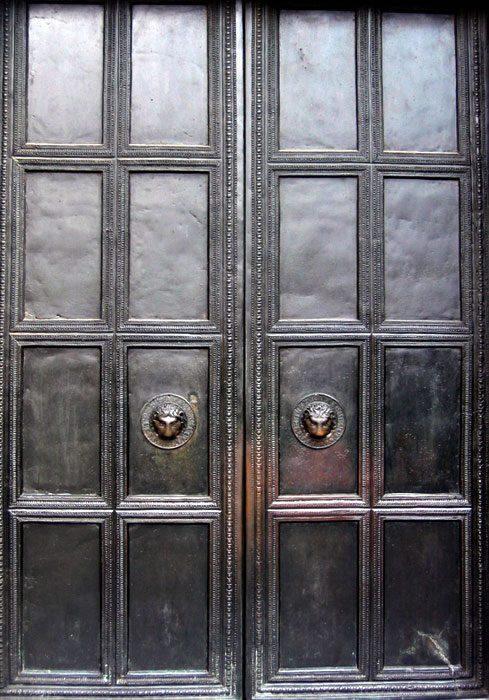 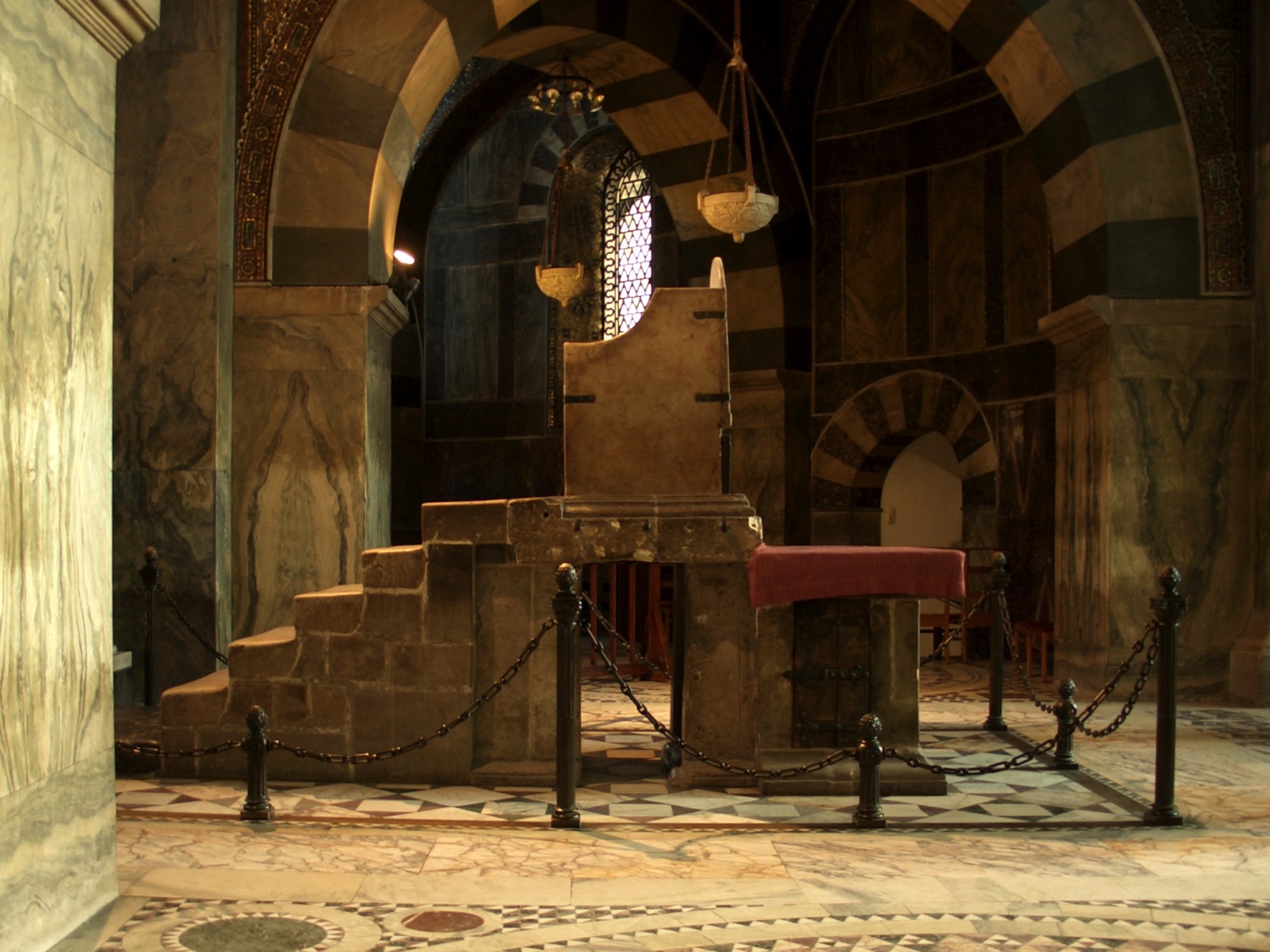 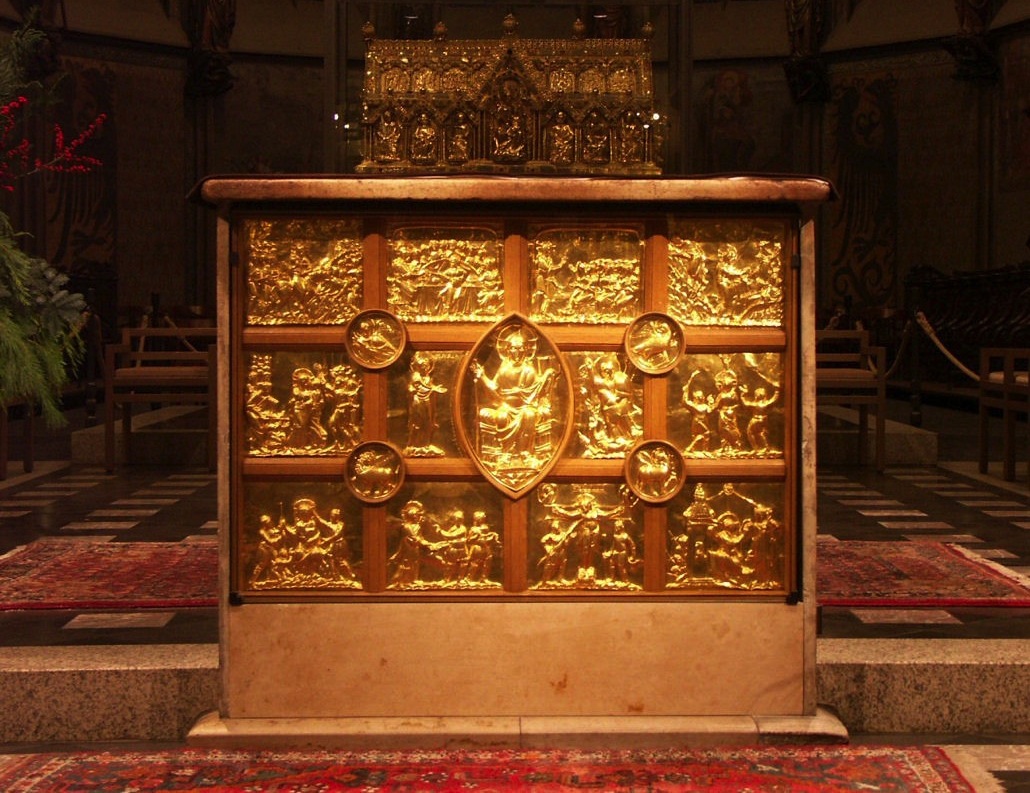 «Pala d’oro», επιχρυσομένες ανάγλυφες πλάκες στον Μητροπολτικό Ναό του Άαχεν, μεταγενέστερης χρονολογίας (9ος αι. και ύστερα)
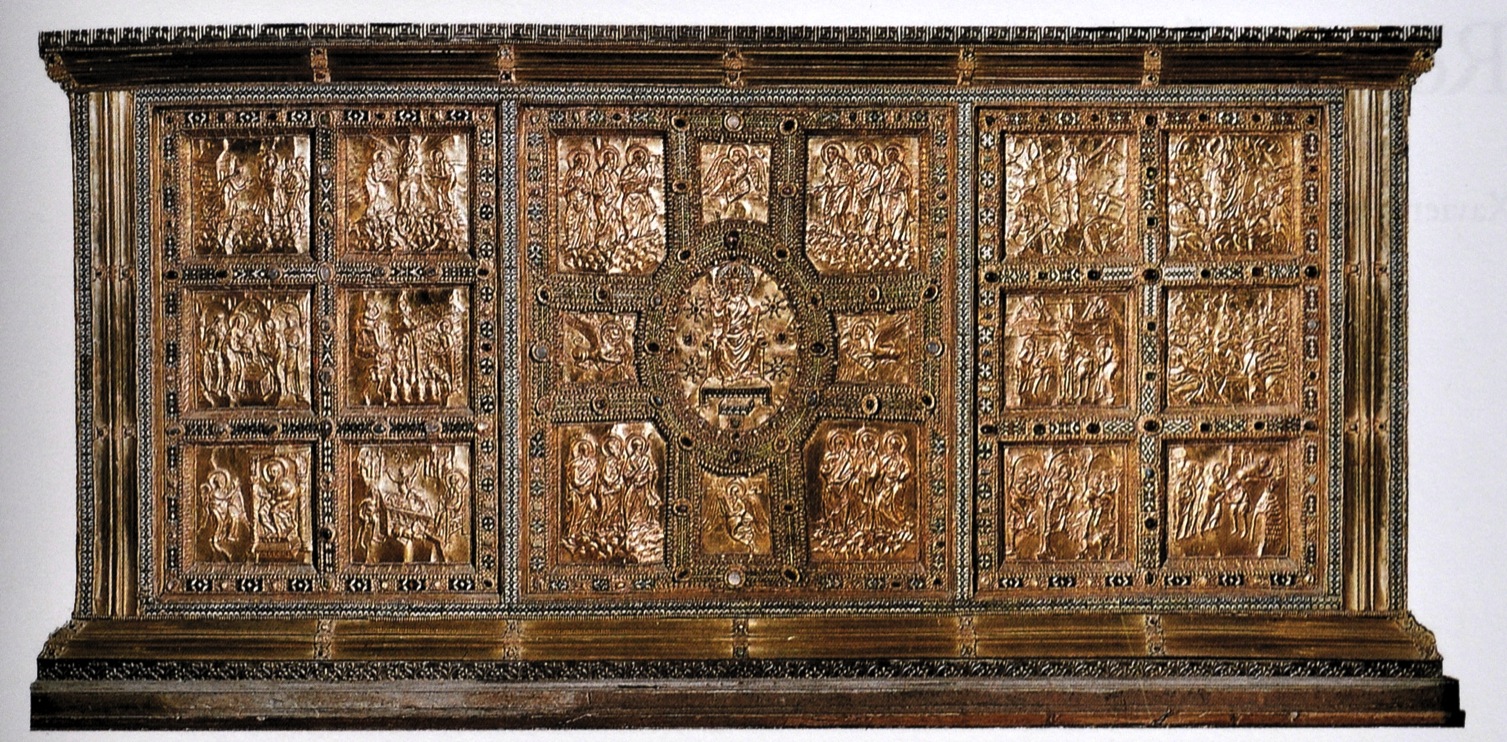 Επιχρυσομένος βωμός, Μεδιόλανα, Άγιος Αμβρόσιος
ανάμεσα στο 824 και το 859 μ.Χ.
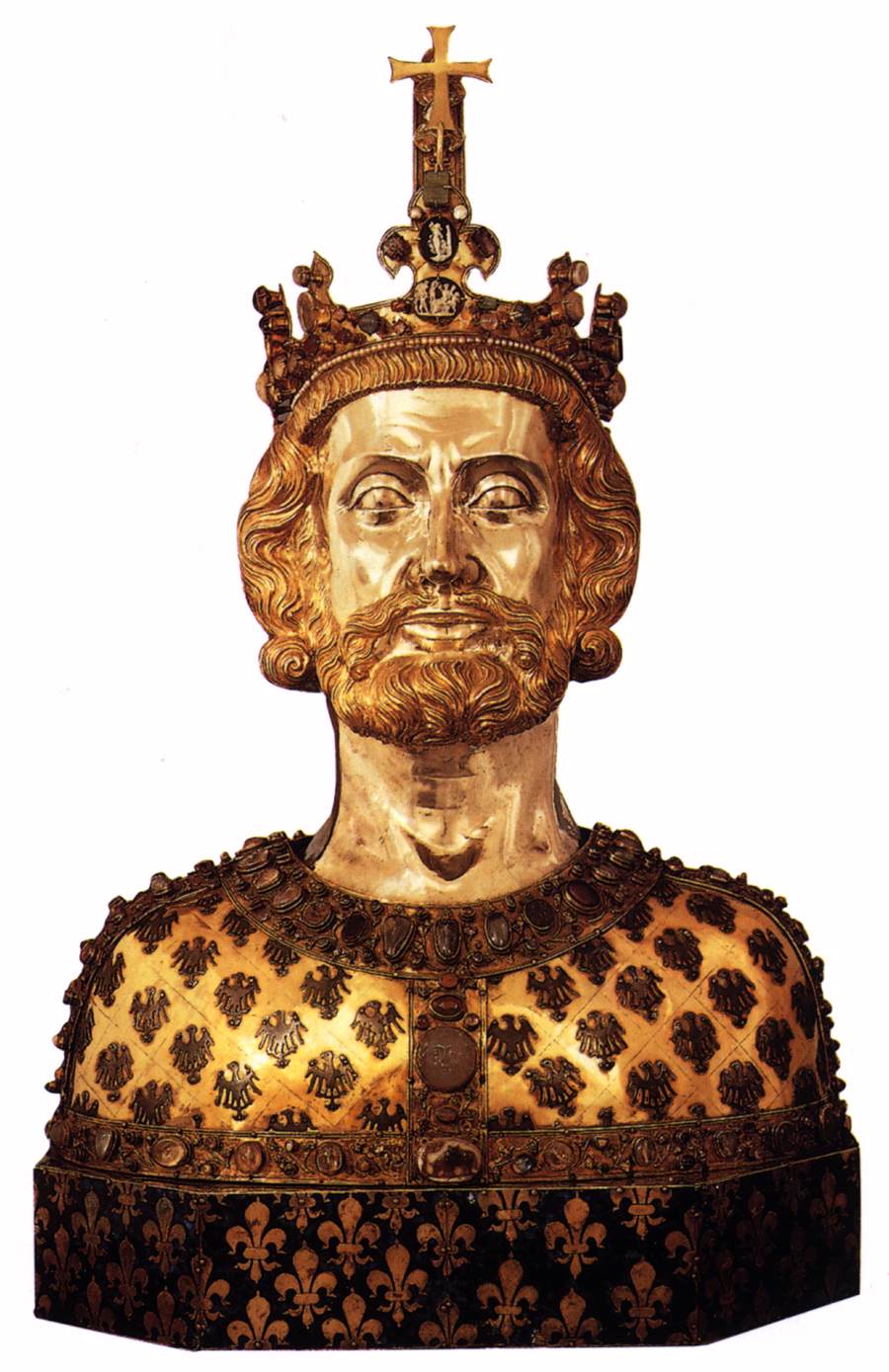 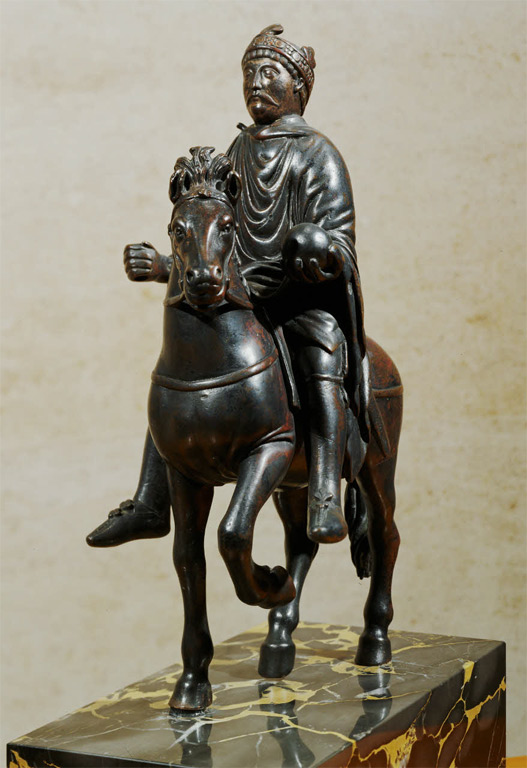 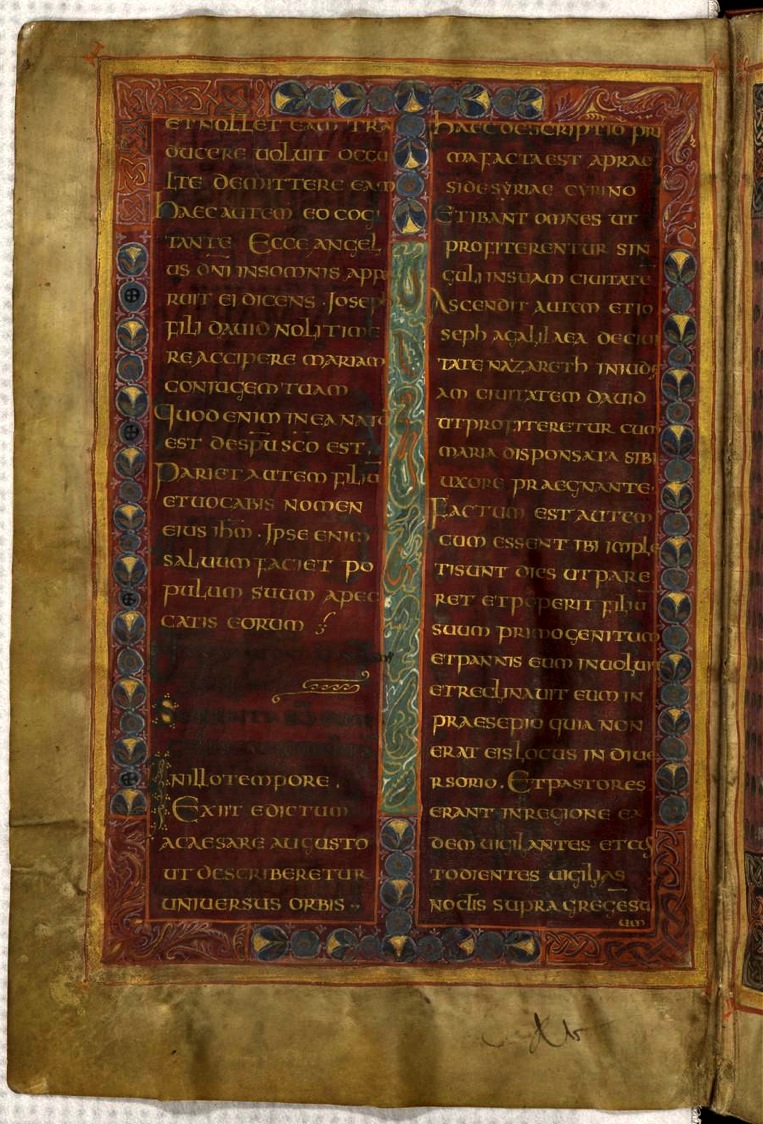 Evangelistar Godescalc, συγγράφηκε μάλλον στο Aachen (Ακυίσγρανον, Ααχεν) το 781 – 783.
Ο γραφέας είχε το όνομα Godescalc.
Δημιουργήθηκε με εντολή του Καρλομάγνου, μετά την επιστροφή του από ταξίδι στη Ρώμη το 781.
Τότε έρχεται στην αυλή του και ο Αλκουίνος που στη συνέχεια θα είχε μεγάλη επιρροή στα πολιτιστικά της αυλής.
Πρώτο χειρόγραφο της λεγόμενης «καρολίγγιας αναγέννησης» (renovatio) με αλλαγή της γραφής (uncialis). Σε πορφυρόχρωμο φόντο βλέπουμε γράμματα σε χρυσό και ασήμι, μέσα σε πλαίσιο. Το σκουρόχρωμο φόντο αντιτίθεται στην ανοικτού χρώματος περγαμηνή.
Περιέχει, εκτός από όσα βιβλικά κείμενα χρησιμοποιόντουσαν κατά την Αγία Λειτουργία, και έξη μινιατούρες.
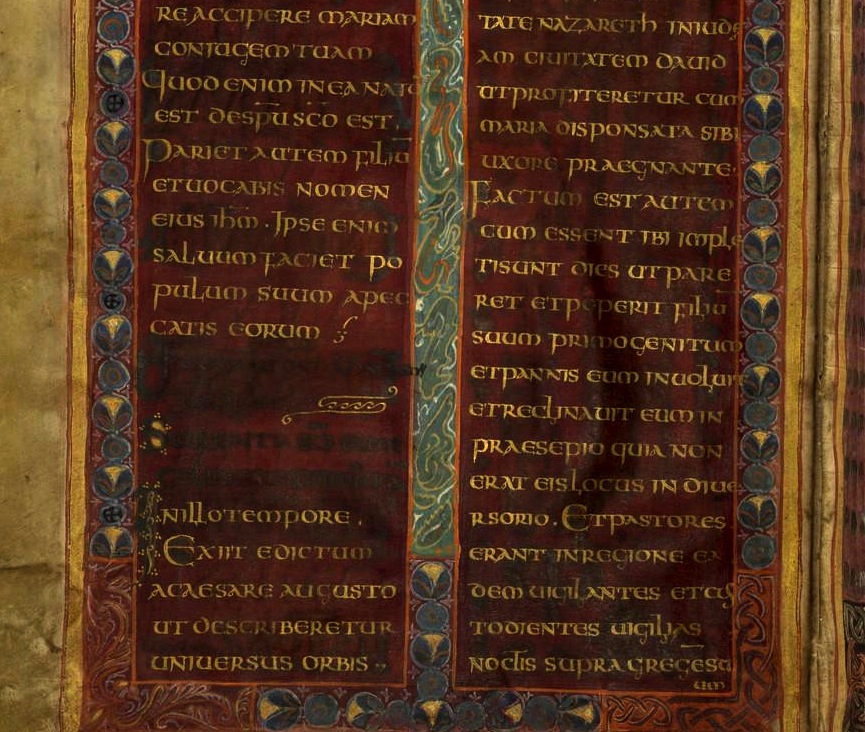 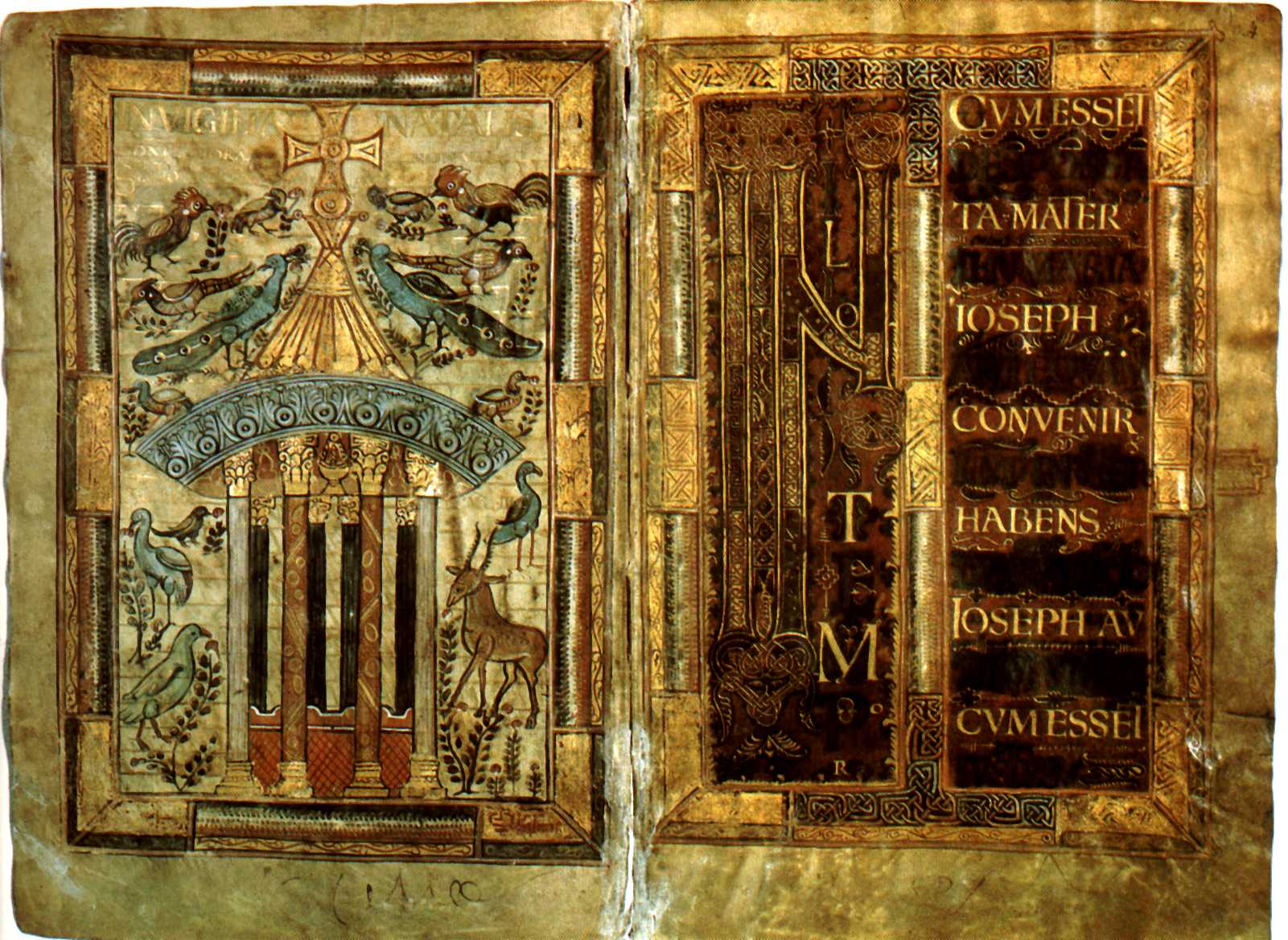 Περικοπές ευαγγελίων, το χειρόγραφο Godescalc μάλλον από το Άαχεν 781/783 μ.Χ. 
αρ.: «Η πηγή της ζωής» (φύλλο 3v). Σημαντικό χειρόγραφο της καρολίγγιας σχολής.
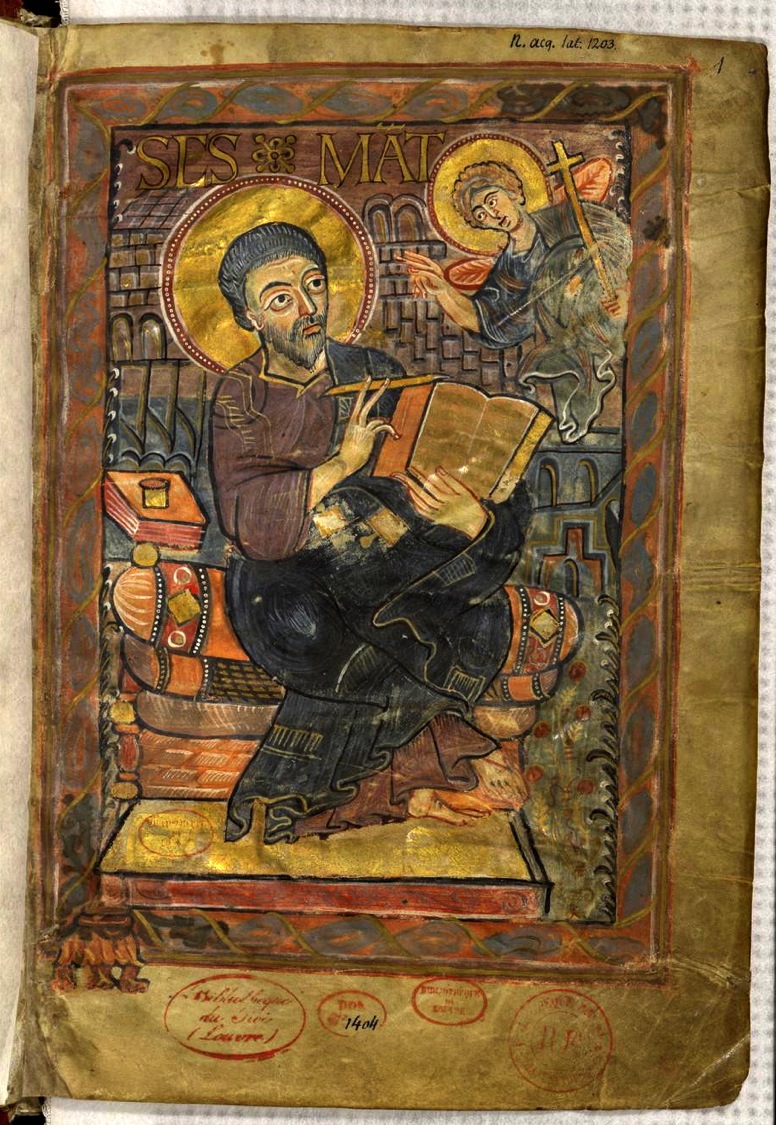 Ο Άγιος Ματθαίος
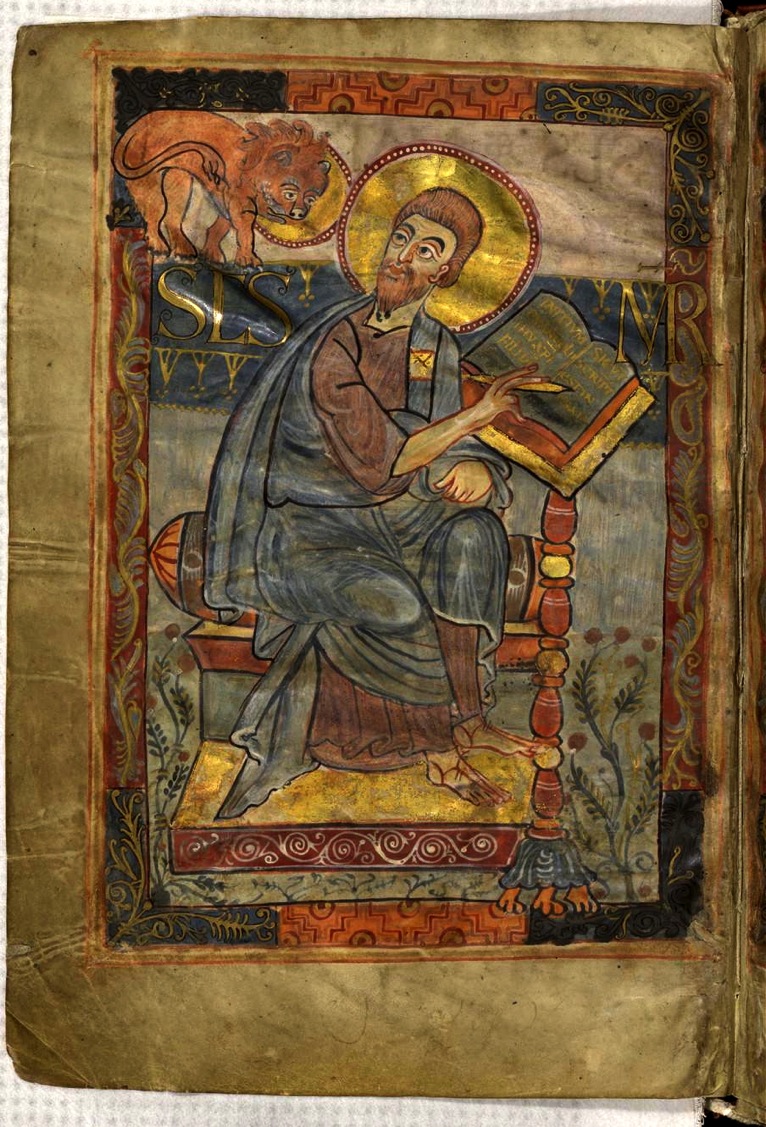 Ο Άγιος Μάρκος
Τέχνη της εποχής του Όθωνα Α΄ και των διαδόχων του
Hildesheim (Εκκλησία του Αγίου Μιχαήλ, 
π. 1015 μ.Χ.):
Ο αββάς Bernward
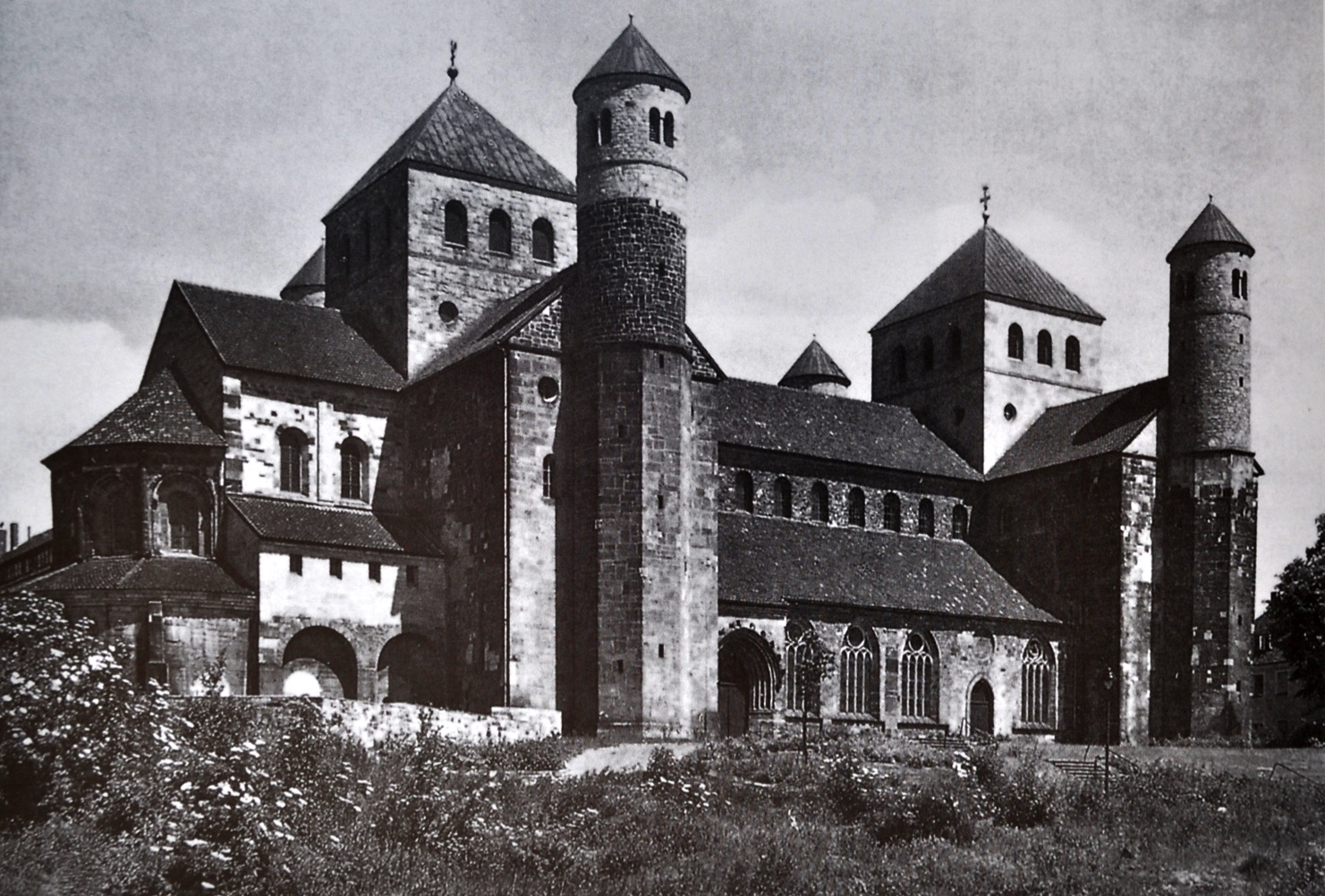 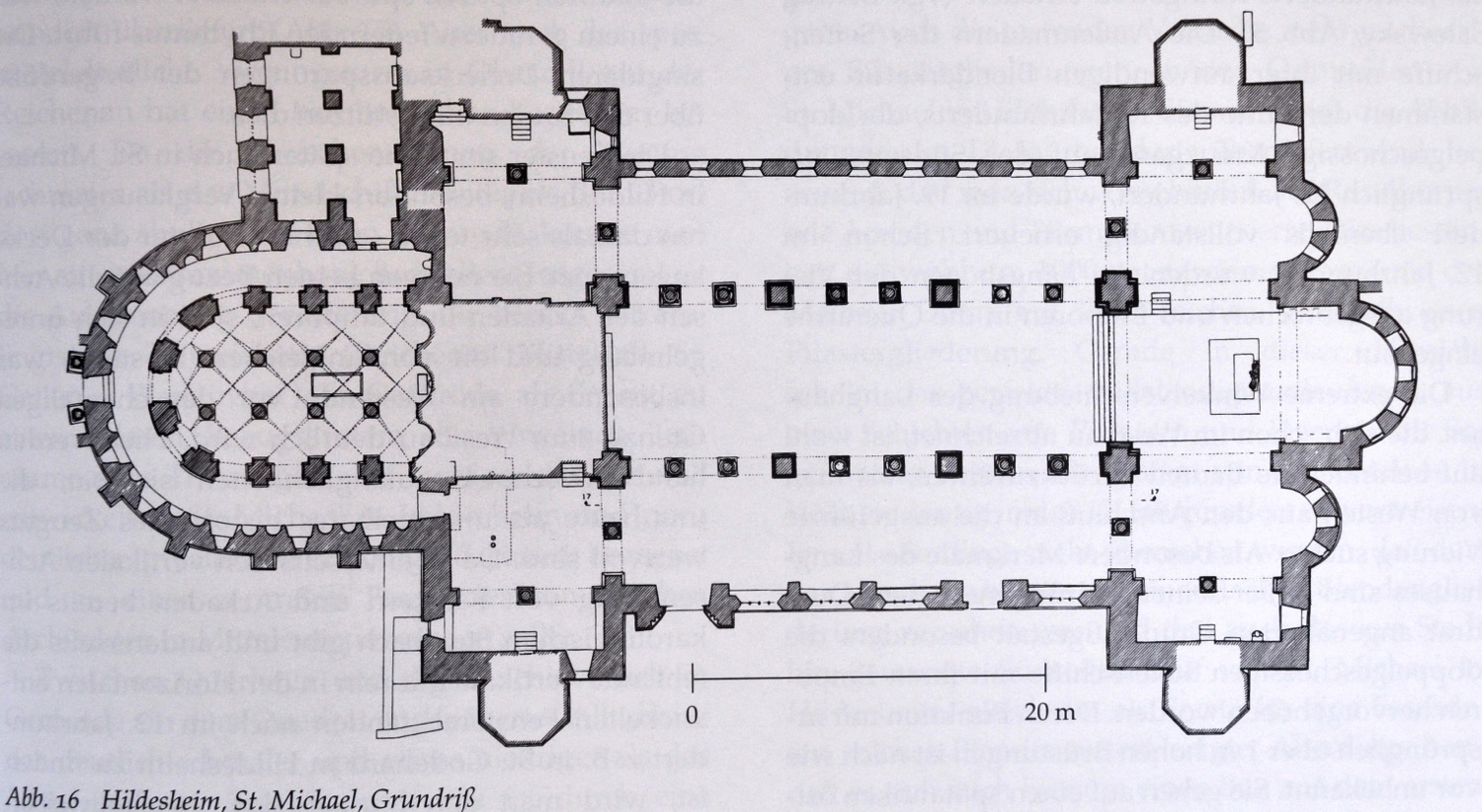 Hildesheim, εκκλησία του Αγίου Μιχαήλ, κάτοψη. Πριν από το 1000. Οθώνεια αρχιτεκτονική.
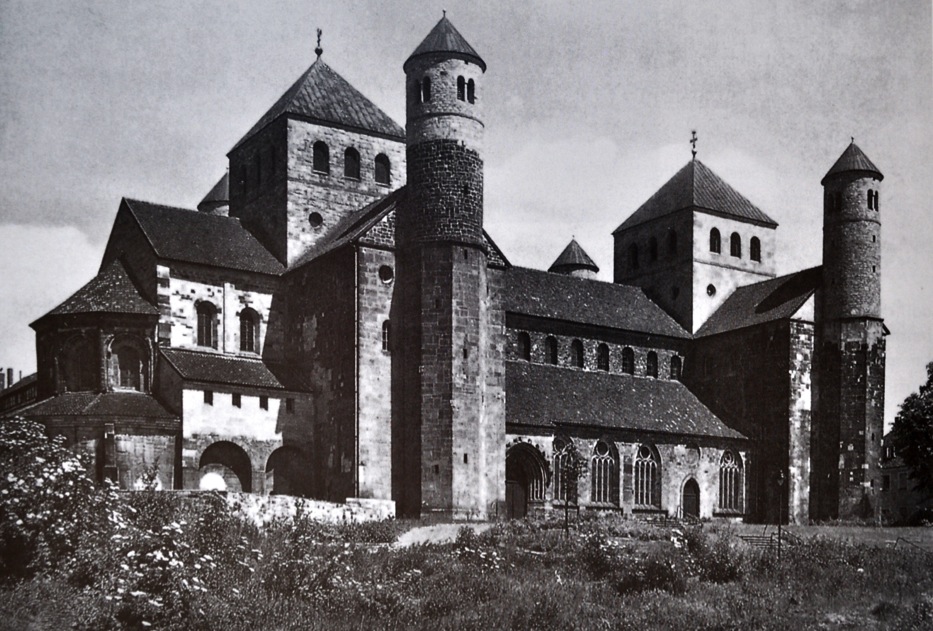 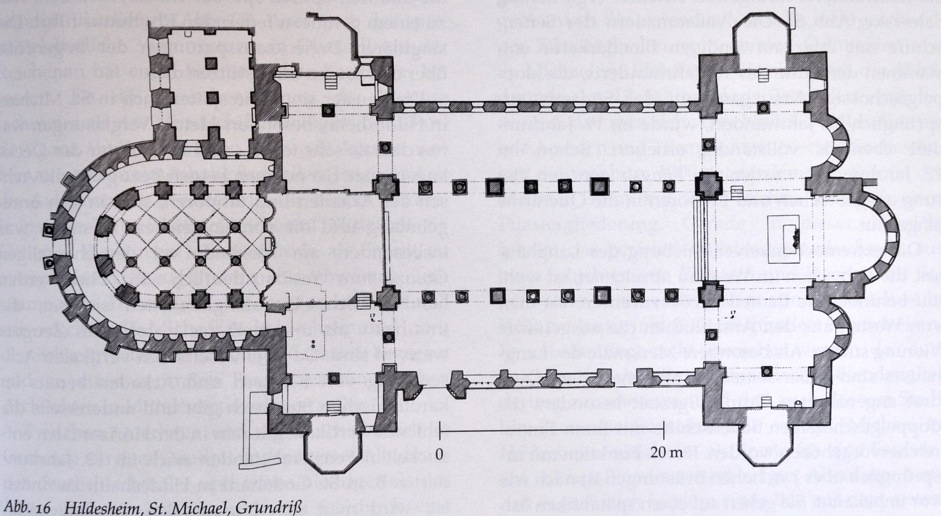 Hildesheim, εκκλησία του Αγίου Μιχαήλ, κάτοψη. Πριν από το 1000. Οθώνεια αρχιτεκτονική.
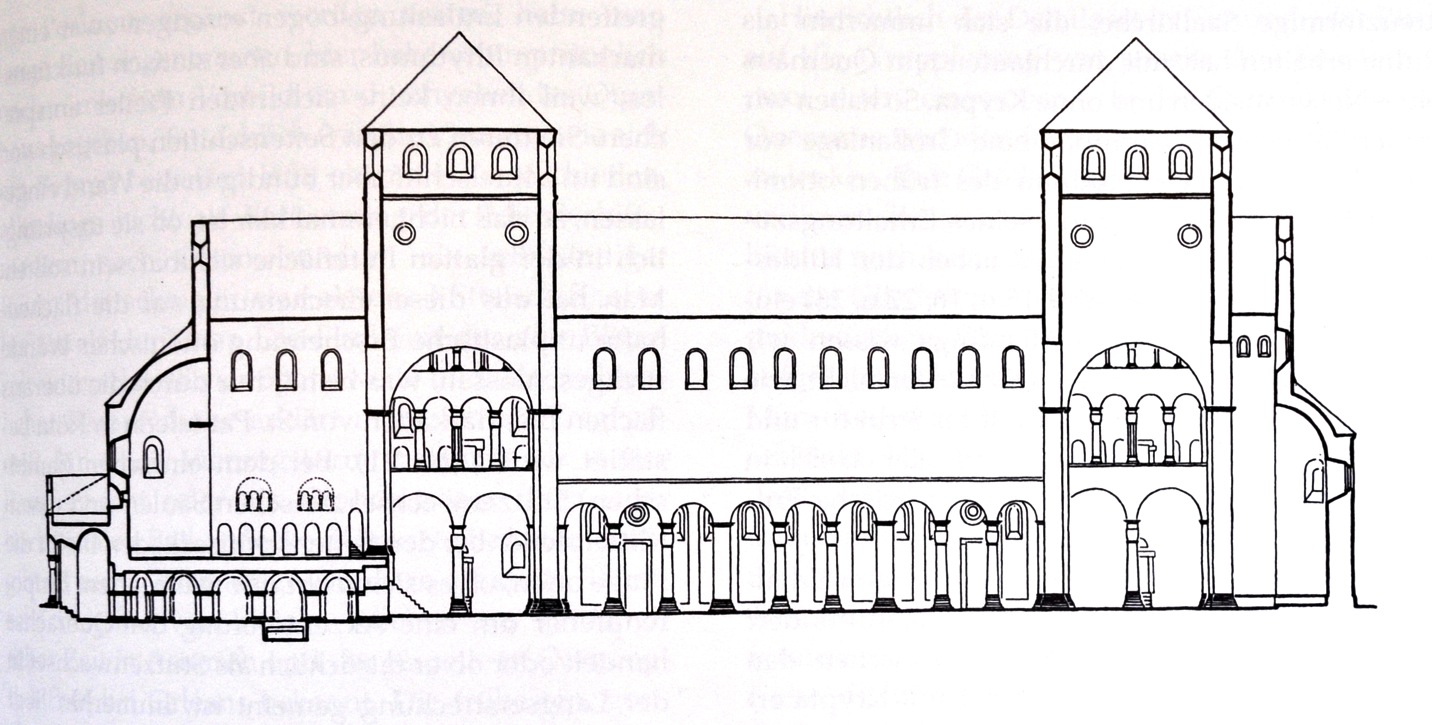 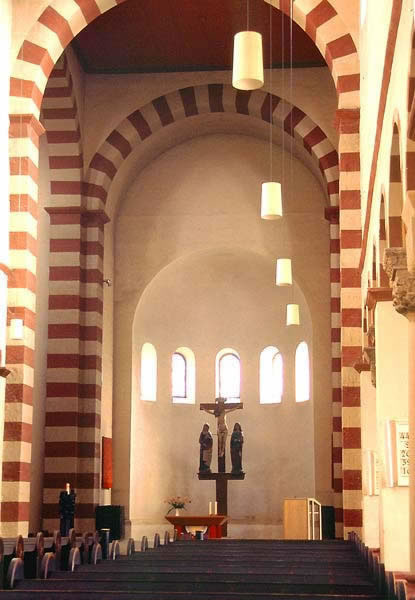 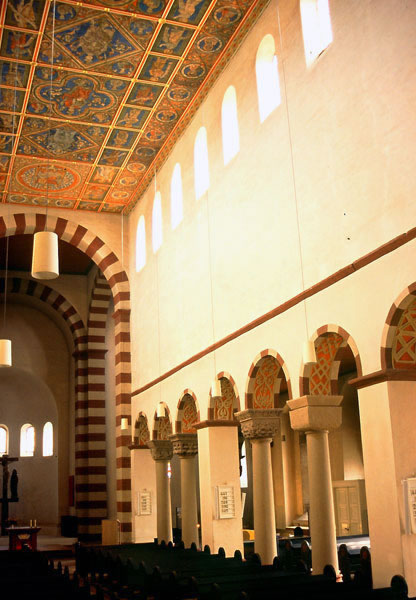 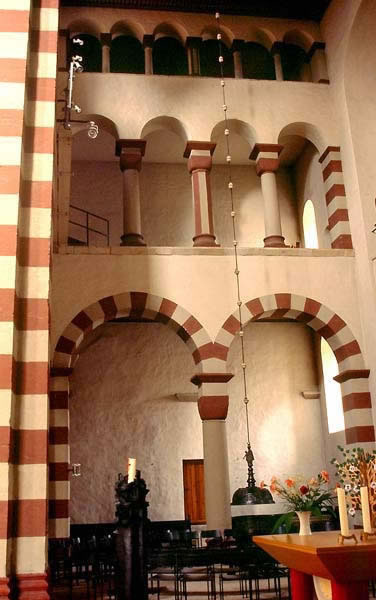 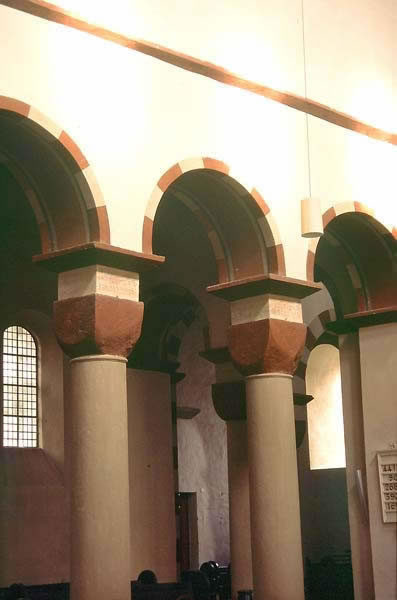 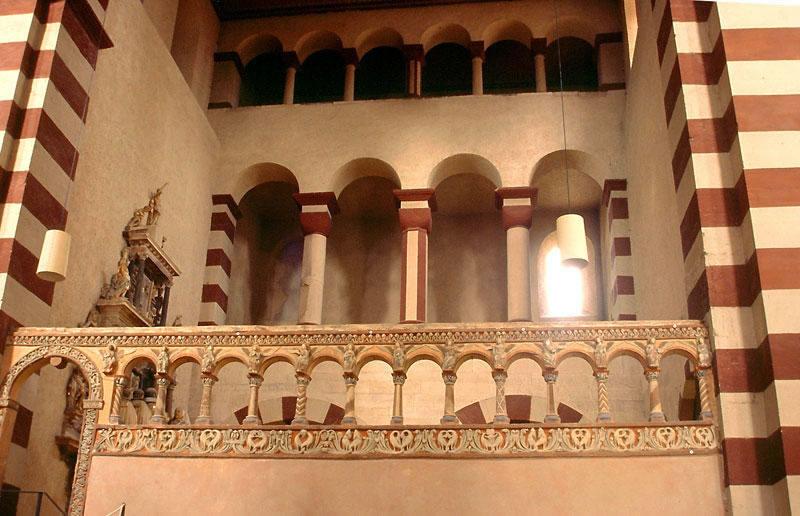 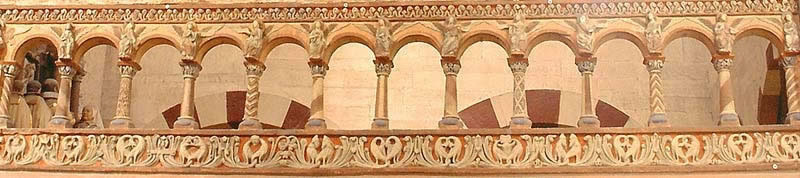 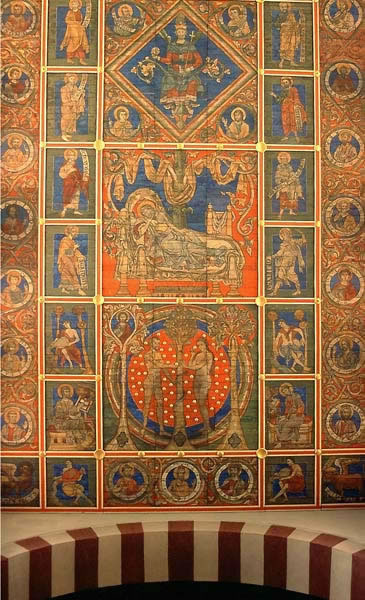 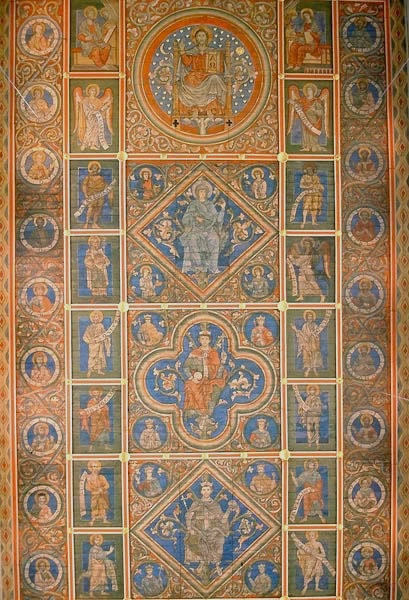 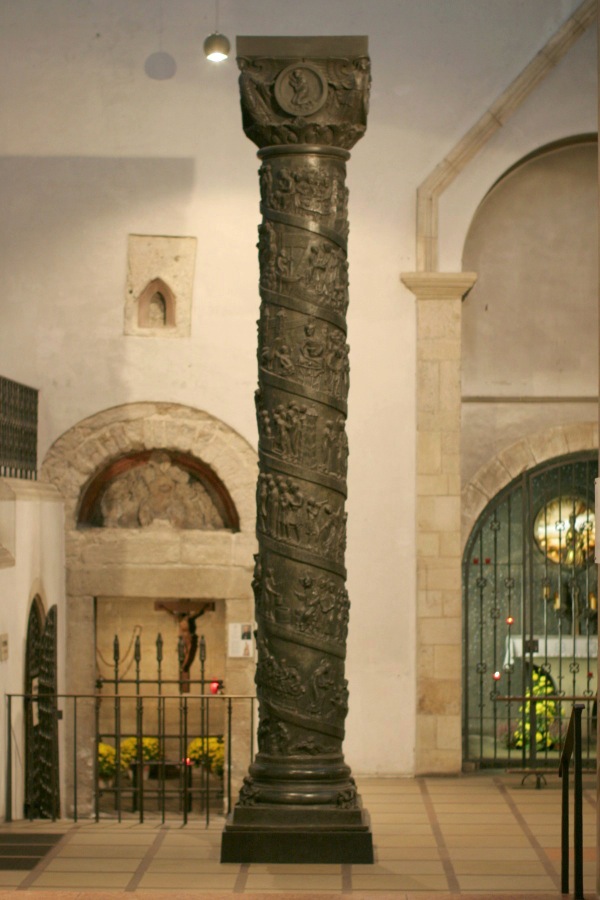 Hildesheim, χάλκινος κίονας με σκηνές από τη ζωή του Χριστού, εκκλησία του Αγίου Μιχαήλ. Πριν από το 1000. Φιλοτεχνήθηκε με εντολή του επίσκοπου Bernward (993-1022).
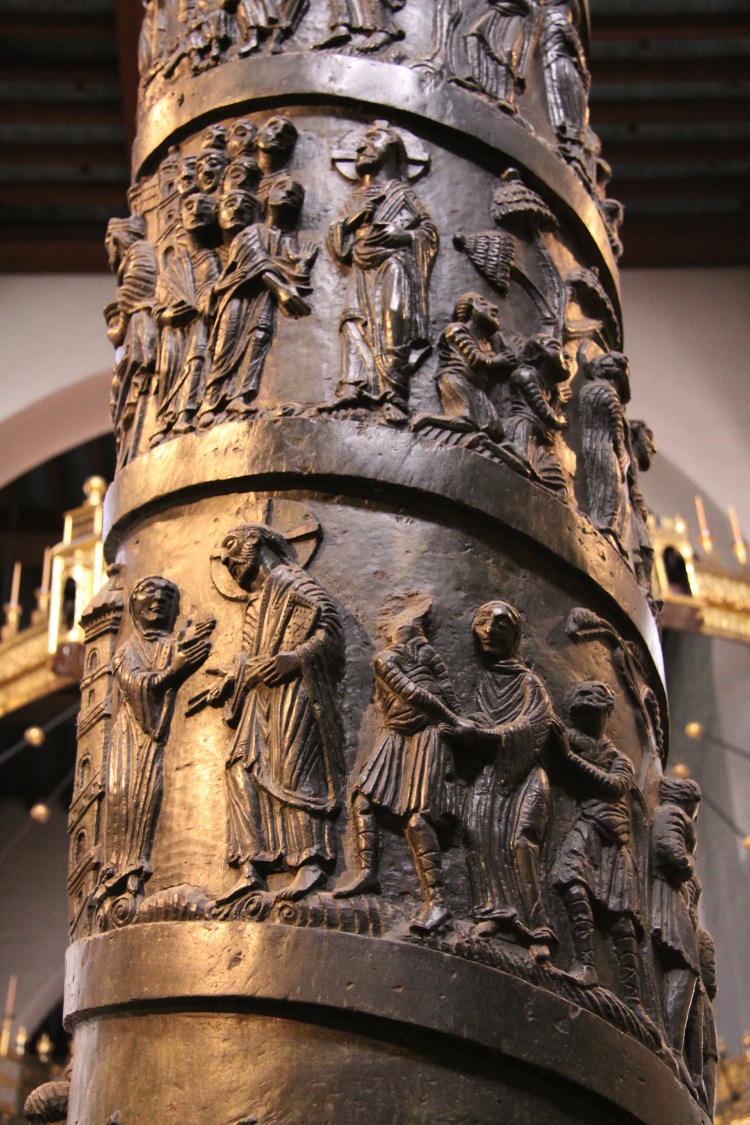 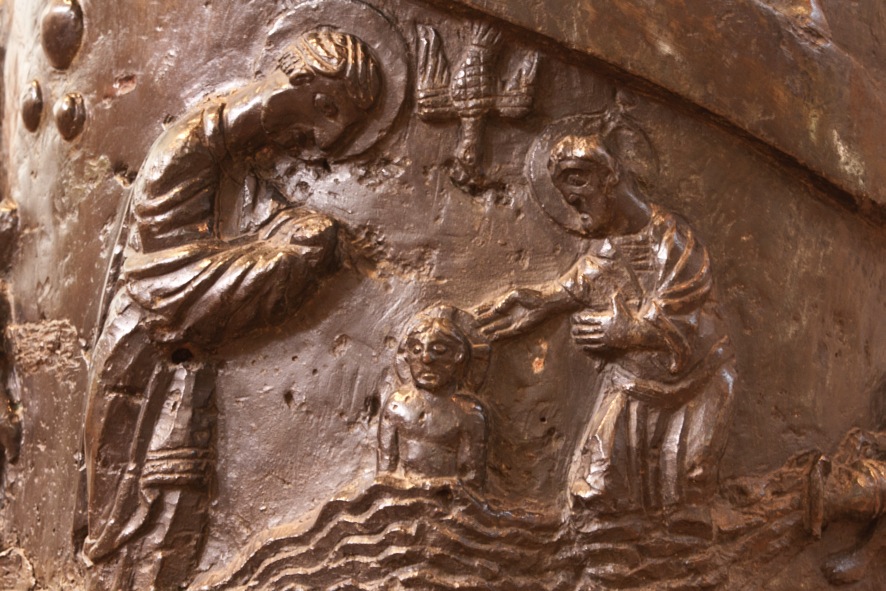 Η βάπτιση στον ποταμό Ιορδάνη.
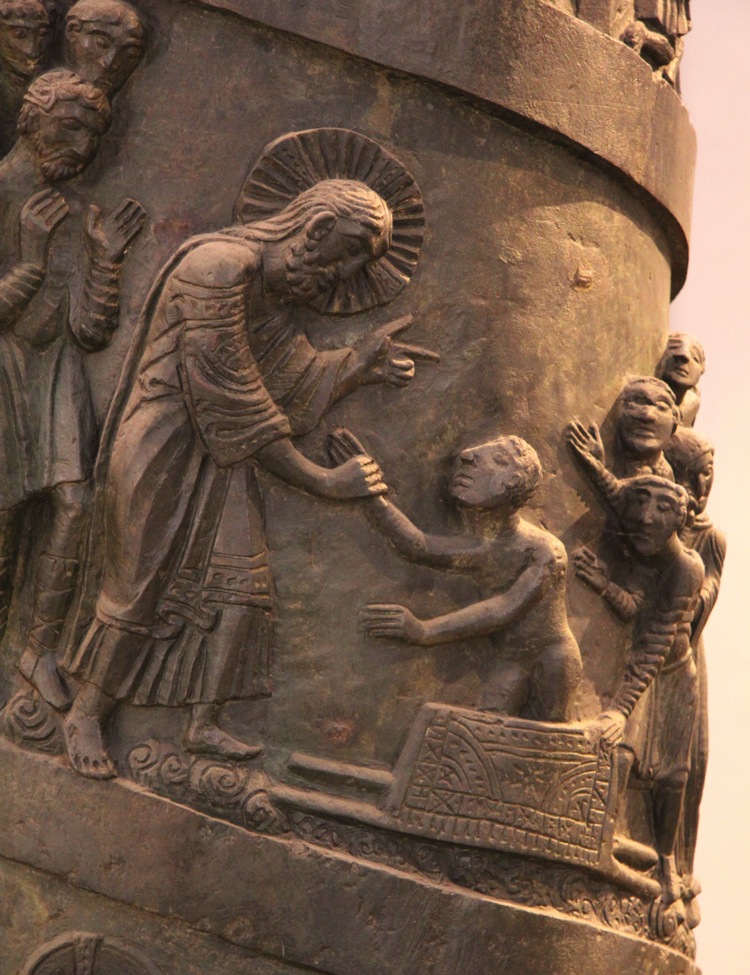 Η ανάσταση του γιου της χήρας στη Ναΐν
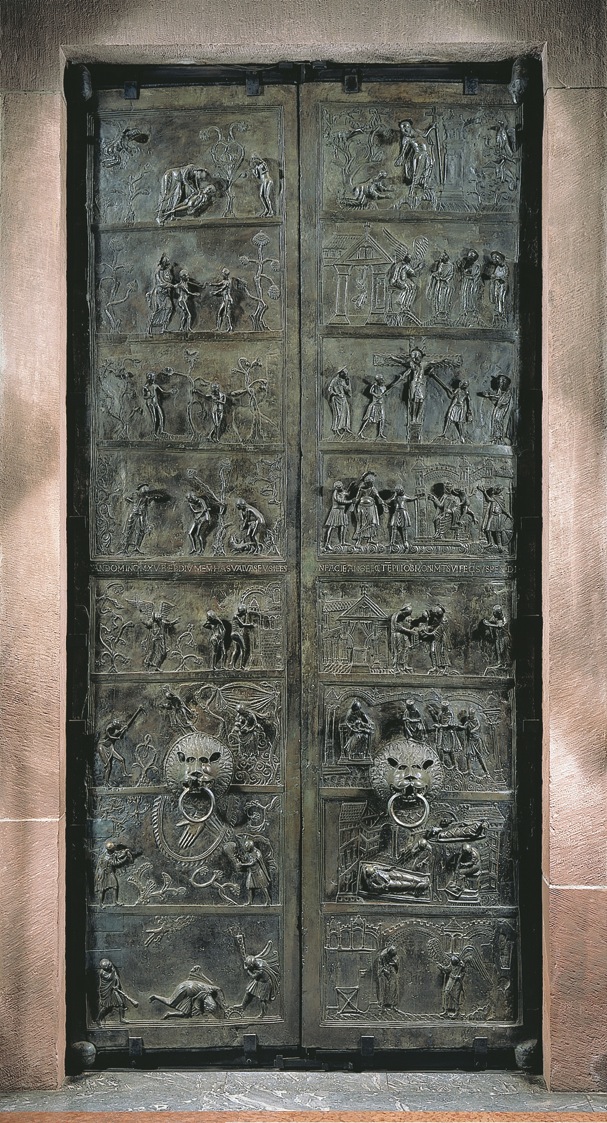 Είσοδος του Καθεδρικού Ναού της πόλης Hildesheim.
Δίφυλλη χάλκινη πύλη, έργο με εντολή του επίσκοπου Bernward, 1015 μ.Χ.
Πρώτη παράσταση κύκλου βιβλικών σκηνών της γλυπτικής της Κεντρικής Ευρώπης.
Σκηνές από την Παλαιά Διαθήκη (Μωυσή, Α΄ βιβλίο) αντιπαρατίθενται με σκηνές από τη ζωή του Χριστού.
1η σκηνή αρ. Ο Θεός εμπνέει ζωή στον Αδάμ.
1η σκηνή δε. Ανάληψη του Χριστού.
αρ/δε: Ο Αδάμ συμβολίζει την ανάσταση του Χριστού.
3η σκηνή αρ. Ο Αδάμ και η Εύα στο προπατωρικό αμάρτημα.
3η σκηνή δε. Η σταύρωση του Χριστού.
αρ/δε: Το αμάρτημα οδηγεί τελικά στην αυτοθυσία του Χριστού, Α΄ Κορ. 15, 22 [27].
5η σκηνή αρ. Έξοδος από τον παράδεισο.
5η σκηνή δε. Η παρουσίαση του Χριστού στο ναό.
αρ/δε: Η αμαρτία των Αδάμ και Εύα αναιρείται με την παρουσίαση του Χριστού στο ναό, με την οποία ανοίγει τον παράδεισο ξανά στους πιστούς Του.
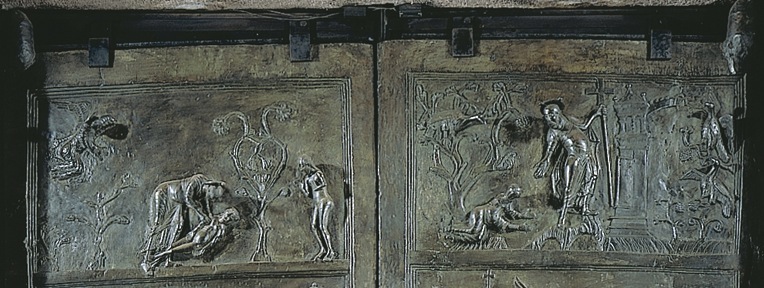 1η σκηνή αρ. Ο Θεός εμπνέει ζωή στον Αδάμ.       1η σκηνή δε. Ανάληψη του Χριστού.
αρ/δε: Ο Αδάμ συμβολίζει την ανάσταση του Χριστού.
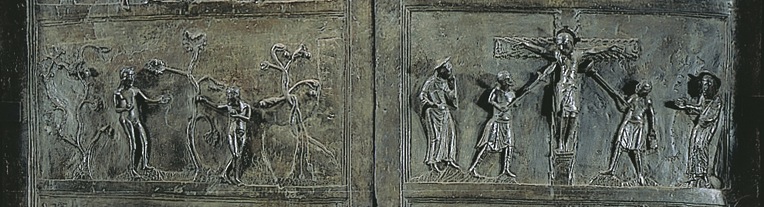 3η σκηνή αρ. Ο Αδάμ και η Εύα στο                        3η σκηνή δε. Η σταύρωση του Χριστού.
     προπατωρικό αμάρτημα.
αρ/δε: Το αμάρτημα οδηγεί τελικά στην αυτοθυσία του Χριστού, Α΄ Κορ. 15, 22 [27].
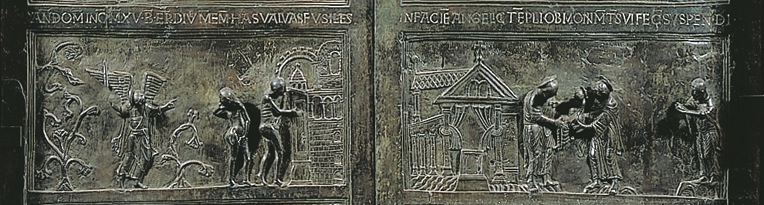 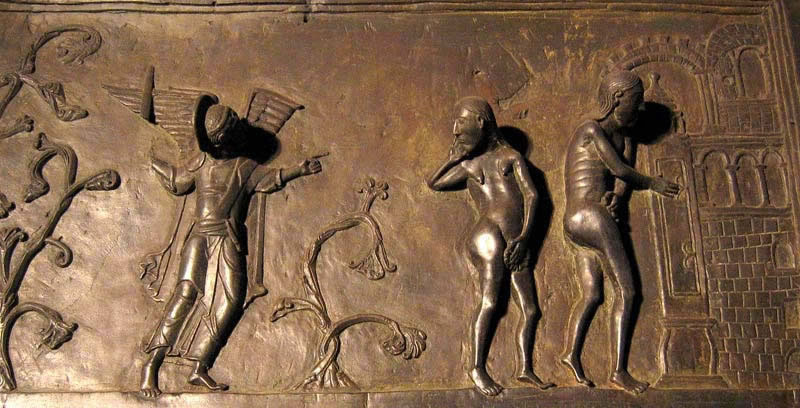 5η σκηνή αρ. Έξοδος από τον παράδεισο.               5η σκηνή δε. Η παρουσίαση του Χριστού 
										 στο ναό (Υπαπαντή).
αρ/δε: Η αμαρτία των Αδάμ και Εύα αναιρείται με την παρουσίαση του Χριστού στο ναό, με την οποία ανοίγει τον παράδεισο ξανά στους πιστούς Του.
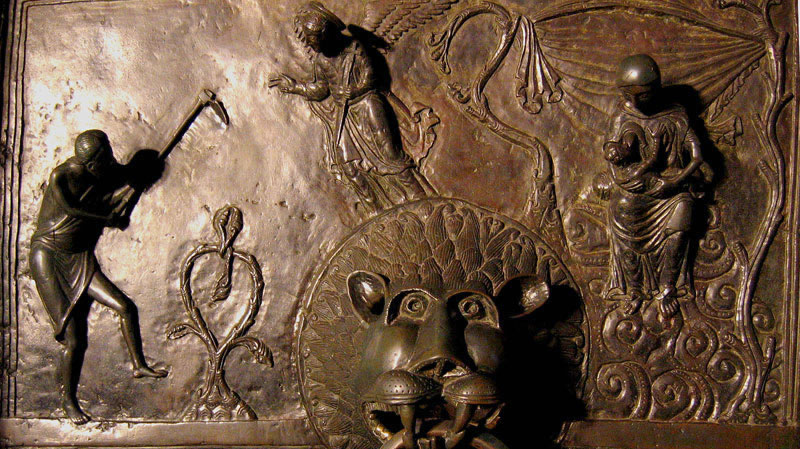 6η σκηνή αρ. «Με τον ιδρώτα του προσώπου σου θα κερδίζεις το ψωμί σου»·
«τα παιδιά σου θα τα γεννάς με πόνο».
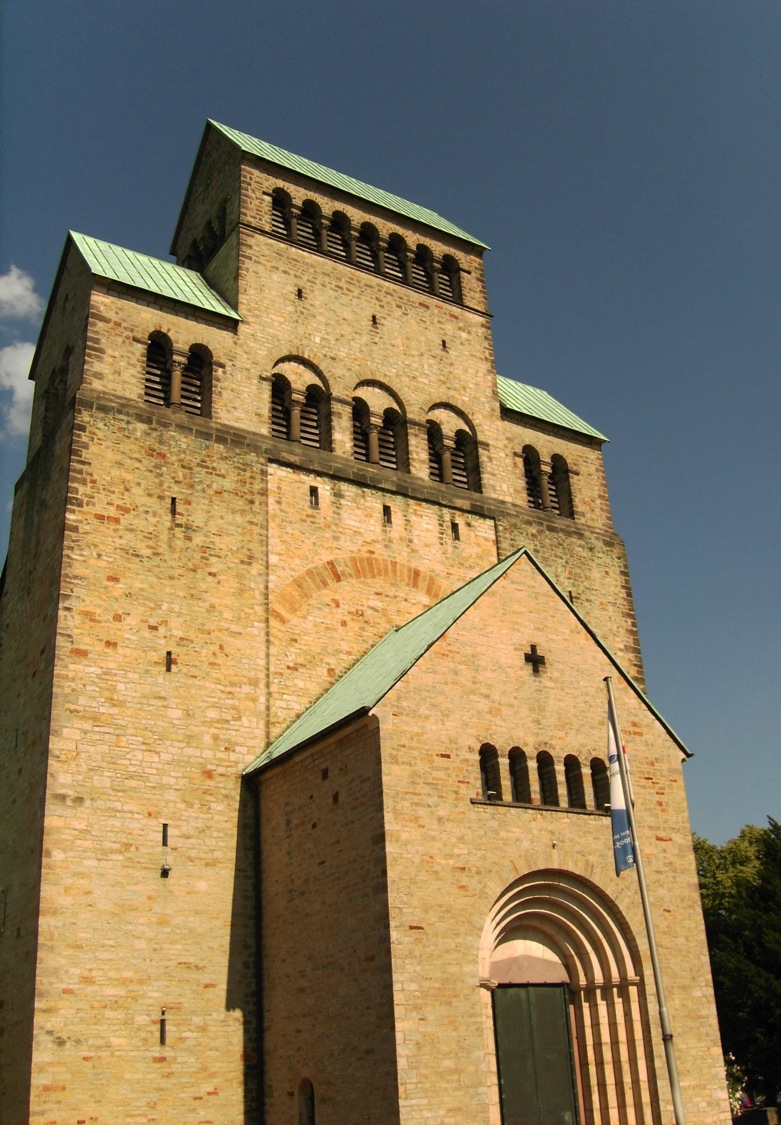 Η χρονολόγηση της πύλης και των αναγλύφων είναι εφικτή χάρη στην επιγραφή που φρόντισε ο επίσκοπος να αναγραφεί στο κεντρικό δοκάρι της πύλης:

„AN[NO] DOM[INICE] INC[ARNATIONIS] 
M XV B[ERNVARDVS] EP[ISCOPVS] DIVE 
MEM[ORIE] HAS VALVAS FVSILES IN 
FACIE[M] ANGELICI TE[M]PLI OB 
MONIM[EN]T[VM] SVI FEC[IT] SVSPENDI“

Το έτος αναφέρεται: M XV = 1015 μ.Χ.

Υπάρχει πρόβλημα για το πού βρισκόταν η πύλη αρχικά: Η δυτική πρόσοψη της εκκλησίας χτίστηκε μόλις το 1035, και δεν υπήρχε την εποχή του επίσκοπου Bernward. Φαίνεται πάντως ότι η πύλη ήταν προορισμένη από την αρχή για αυτή τη θέση.
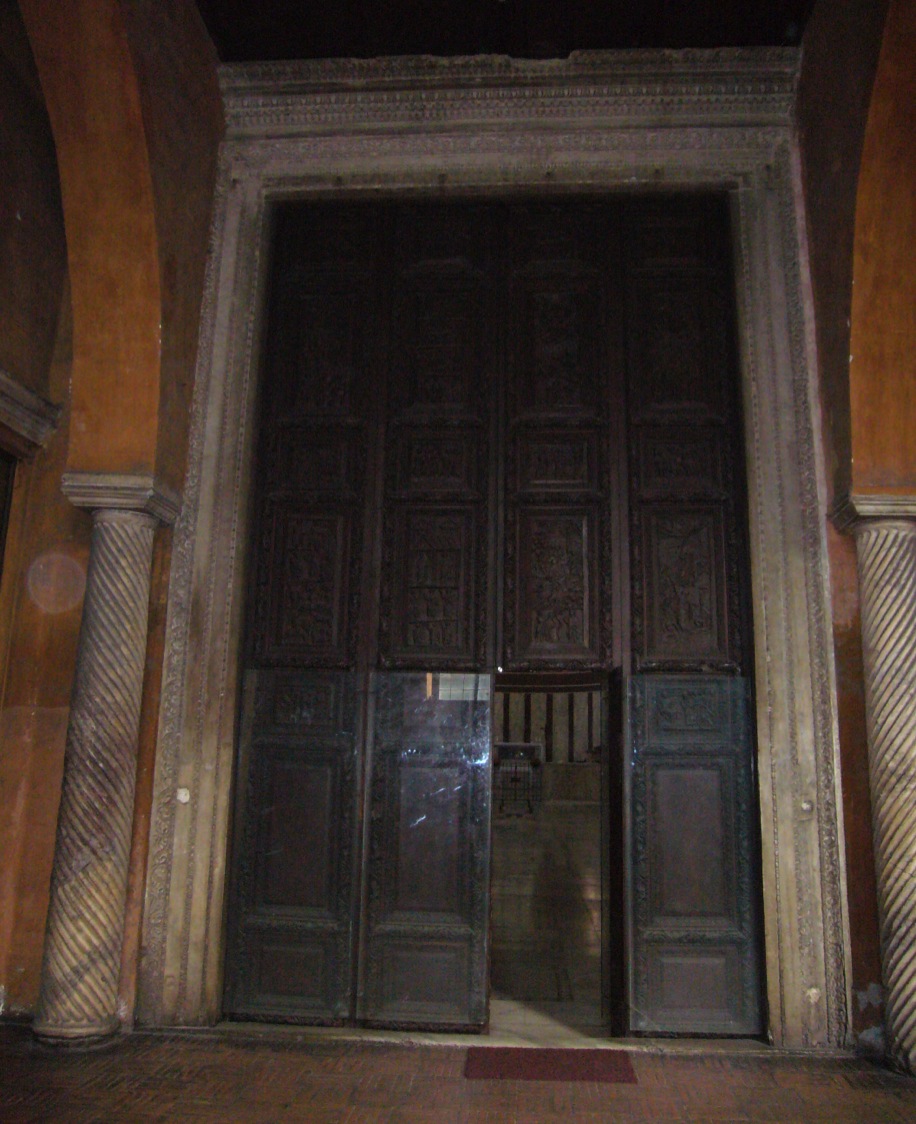 Πύλη της εκκλησίας της Αγίας Σαβίνης (Santa Sabina) στη Ρώμη, περίπου 430 μ.Χ.
Ξυλόγλυπτη πύλη με παραστάσεις από την Αγία Γραφή.
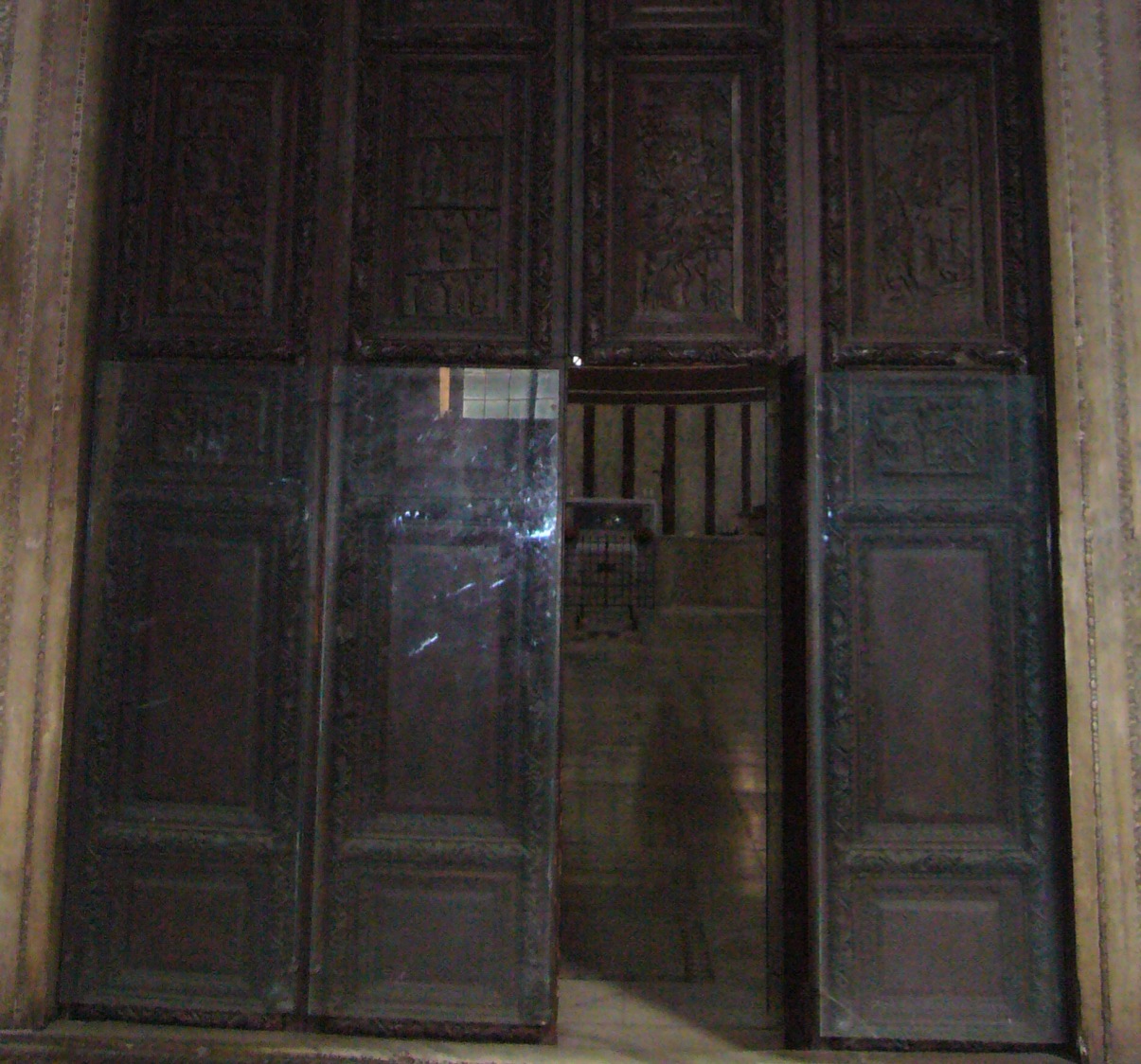 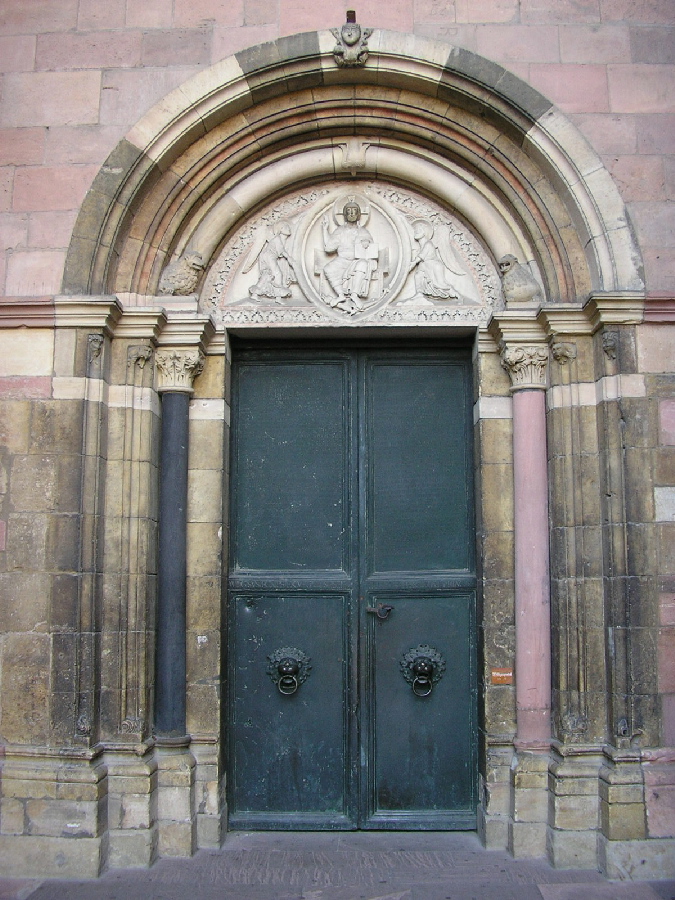 Χάλκινη πύλη του καθεδρικού ναού της πόλης Mainz, περίπου 1009 μ.Χ.
Εκτός από τις 2 λεοντοκεφαλές με κρίκους και τα δοκάρια χωρίς γλυπτό διάκοσμο.
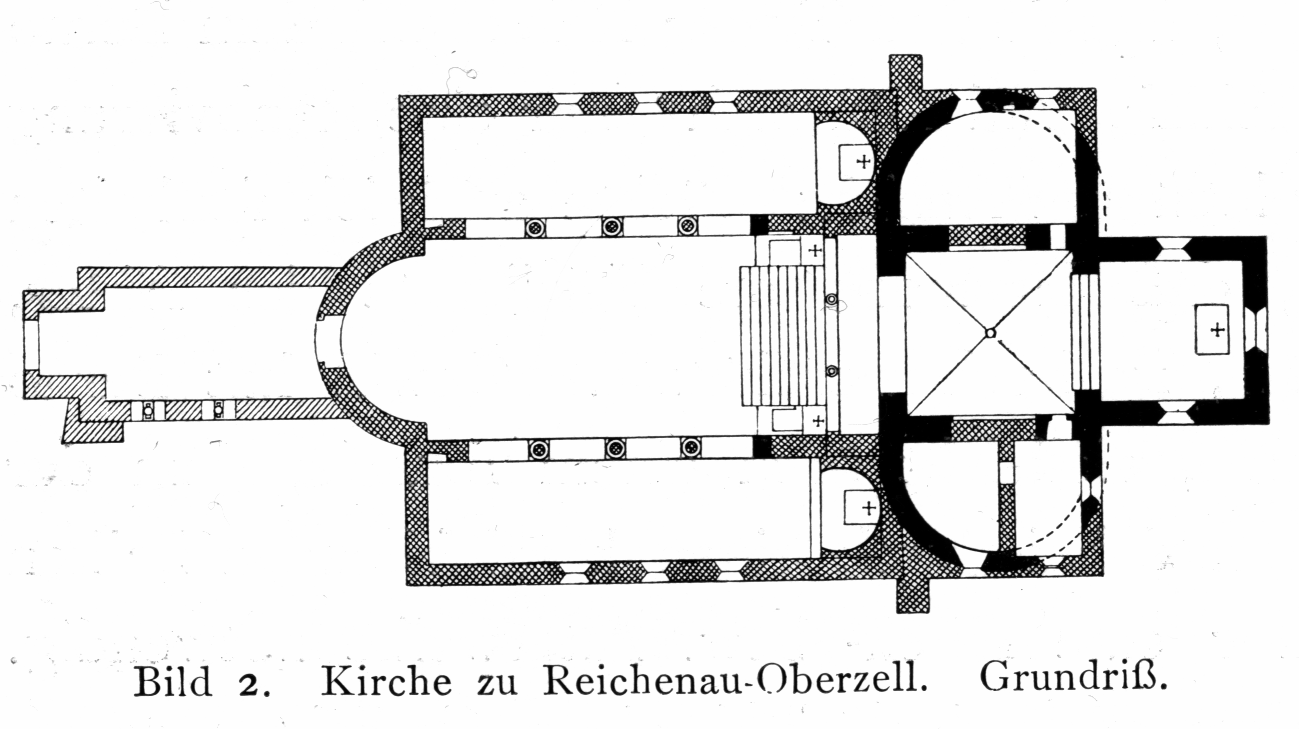 Reichenau, λίμνη της Κωνσταντίας, εκκλησία του Αγίου Γεωργίου (κάτοψη).
Ανεγέρθηκε π. 900, με προσκτίσματα από το 1000 και ύστερα.
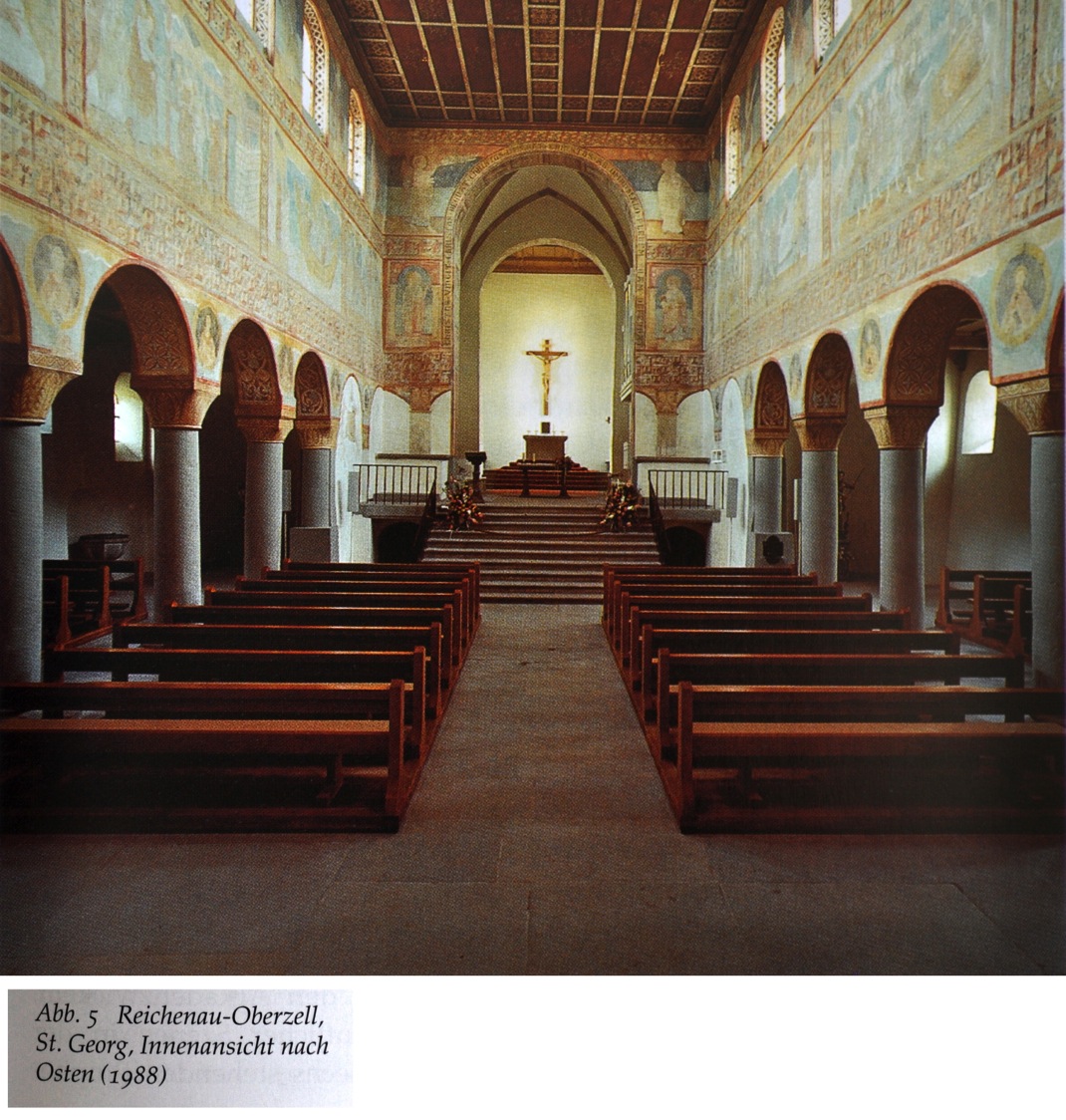 Το κεντρικό κλίτος της εκκλησίας του Αγίου Γεωργίου στο Oberzell, νησί Reichenau, λίμνη της Κωνσταντίας. Χτίστηκε στην καρολίγγια / οθωνική εποχή, γύρω στο 900 μ.Χ. Στο επιστύλιο και στους τοίχους του Β΄ ορόφου τοιχογραφίες του 10ου / 11ου αιώνα με βιβλικές σκηνές.
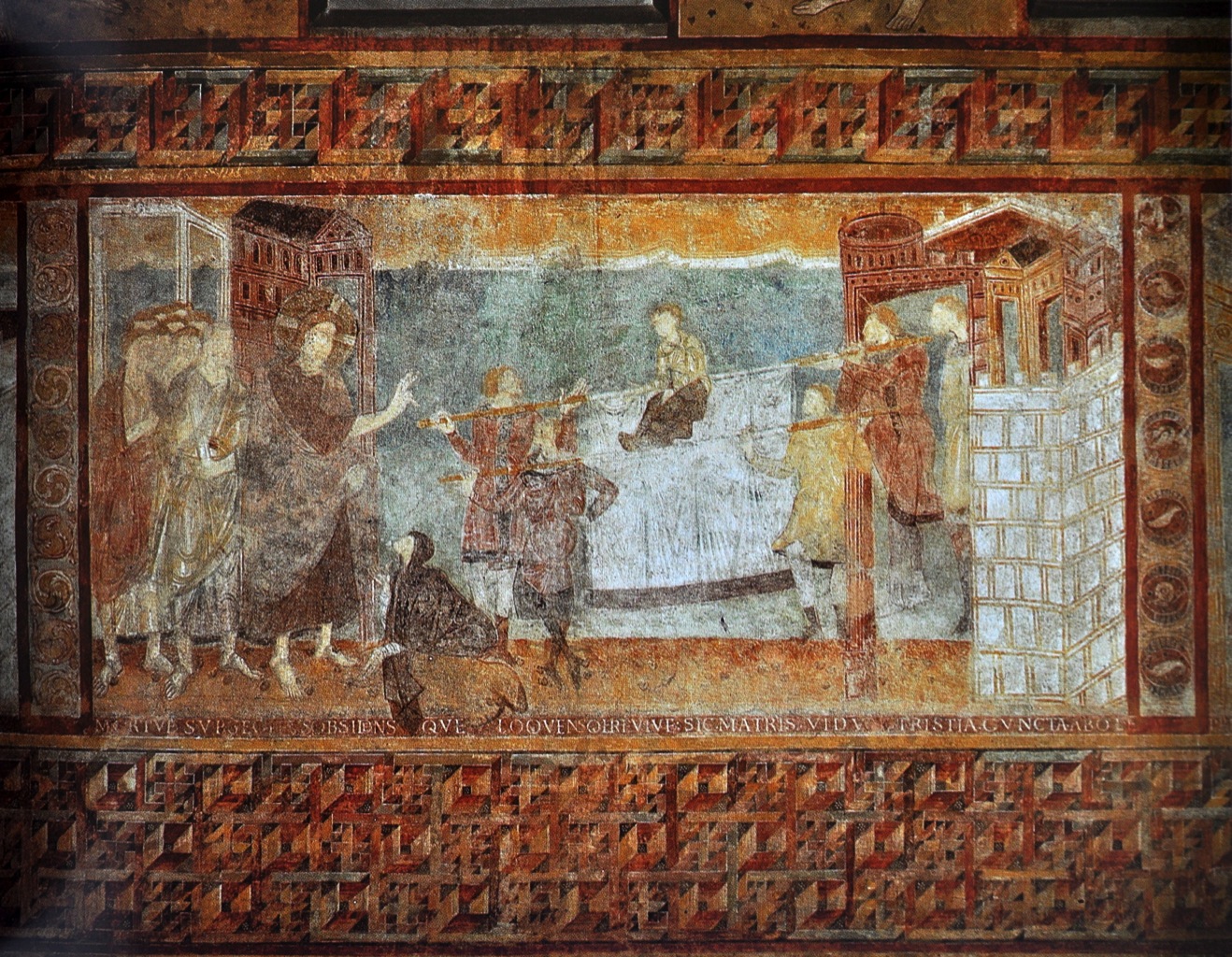 Εκκλησία του Αγ. Γεωργίου στο Oberzell, νησί Reichenau της λίμνης της Κωνσταντίας. Περίπου 900 μ.Χ.
Τοιχογραφίες του 10ου/11ου αι. Εδώ: Νότιος τοίχος του κεντρικού κλίτους, η ανάσταση του γιου της χήρας στη Ναΐν.
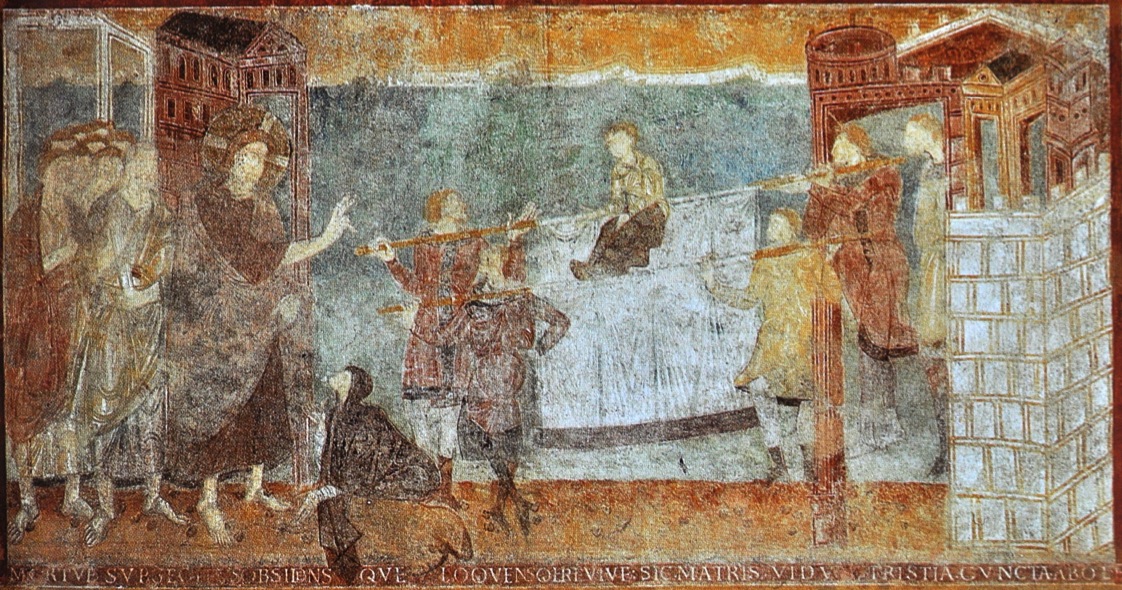 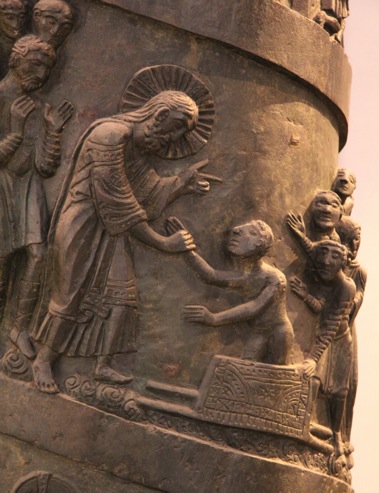 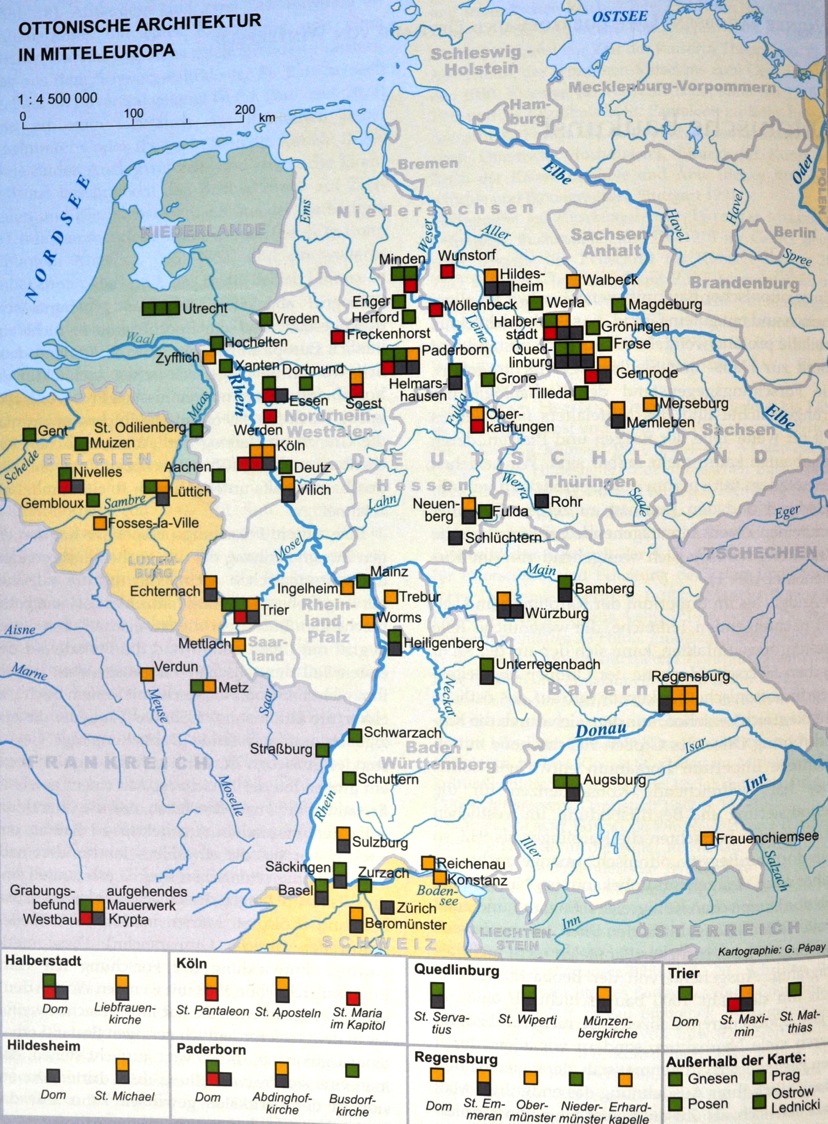 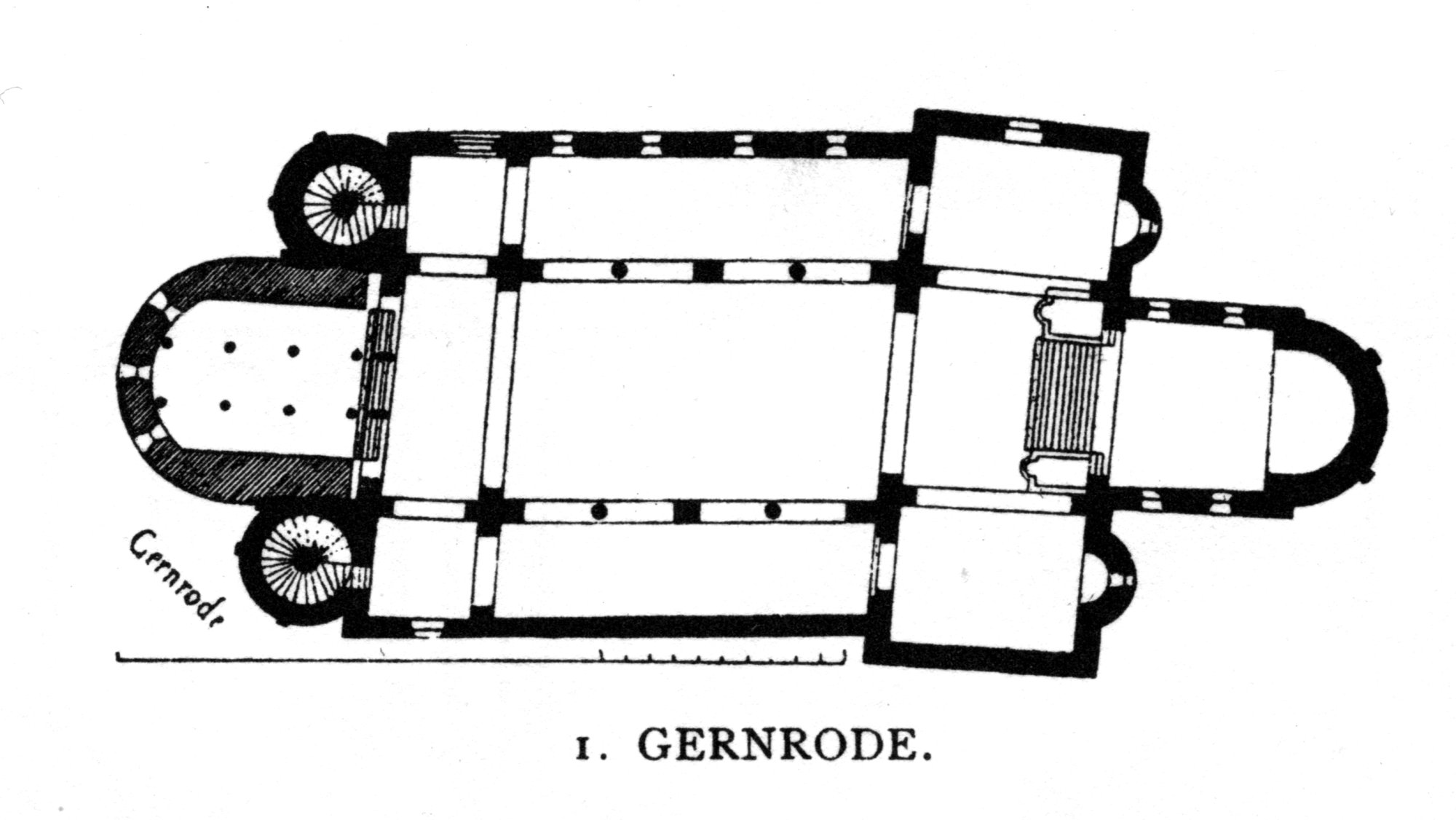 Βασιλική του Αγίου Κυριακού στο Gernrode (Σαξονία), μοναστηριακή εκκλησία του 959.
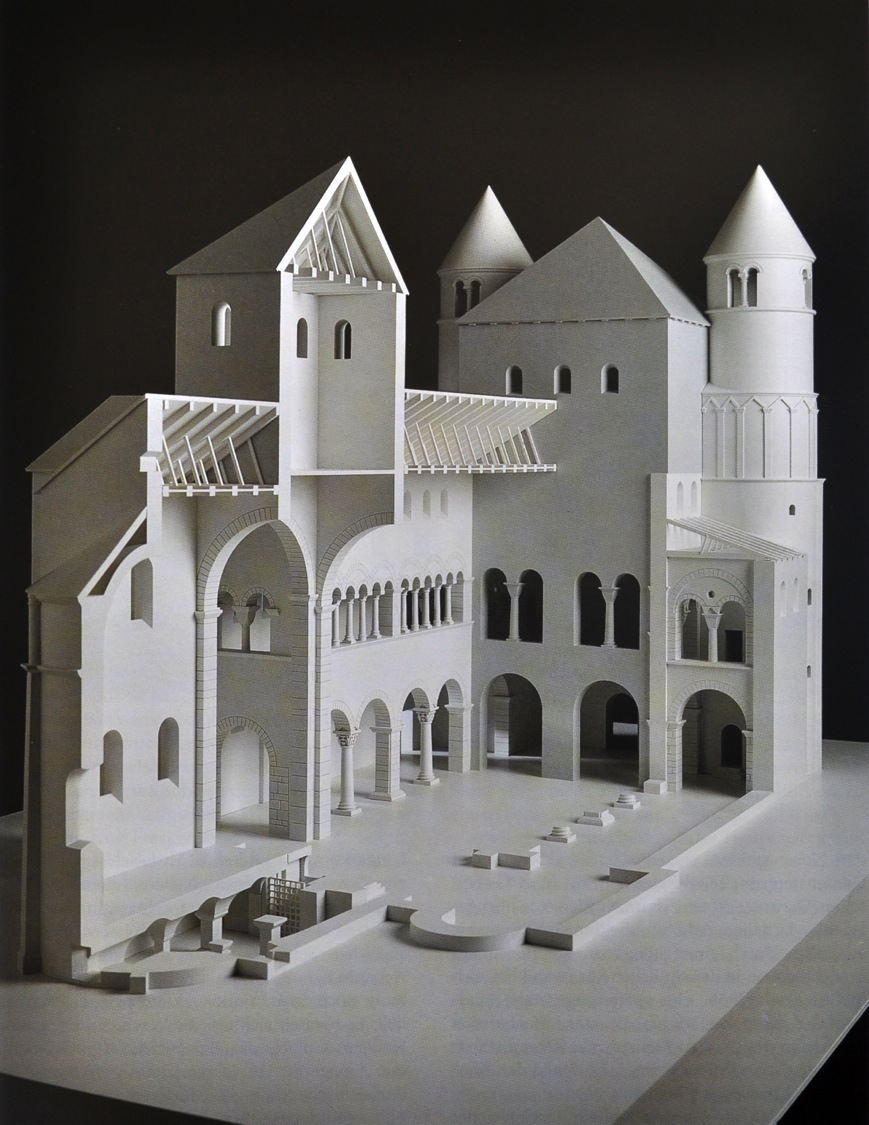 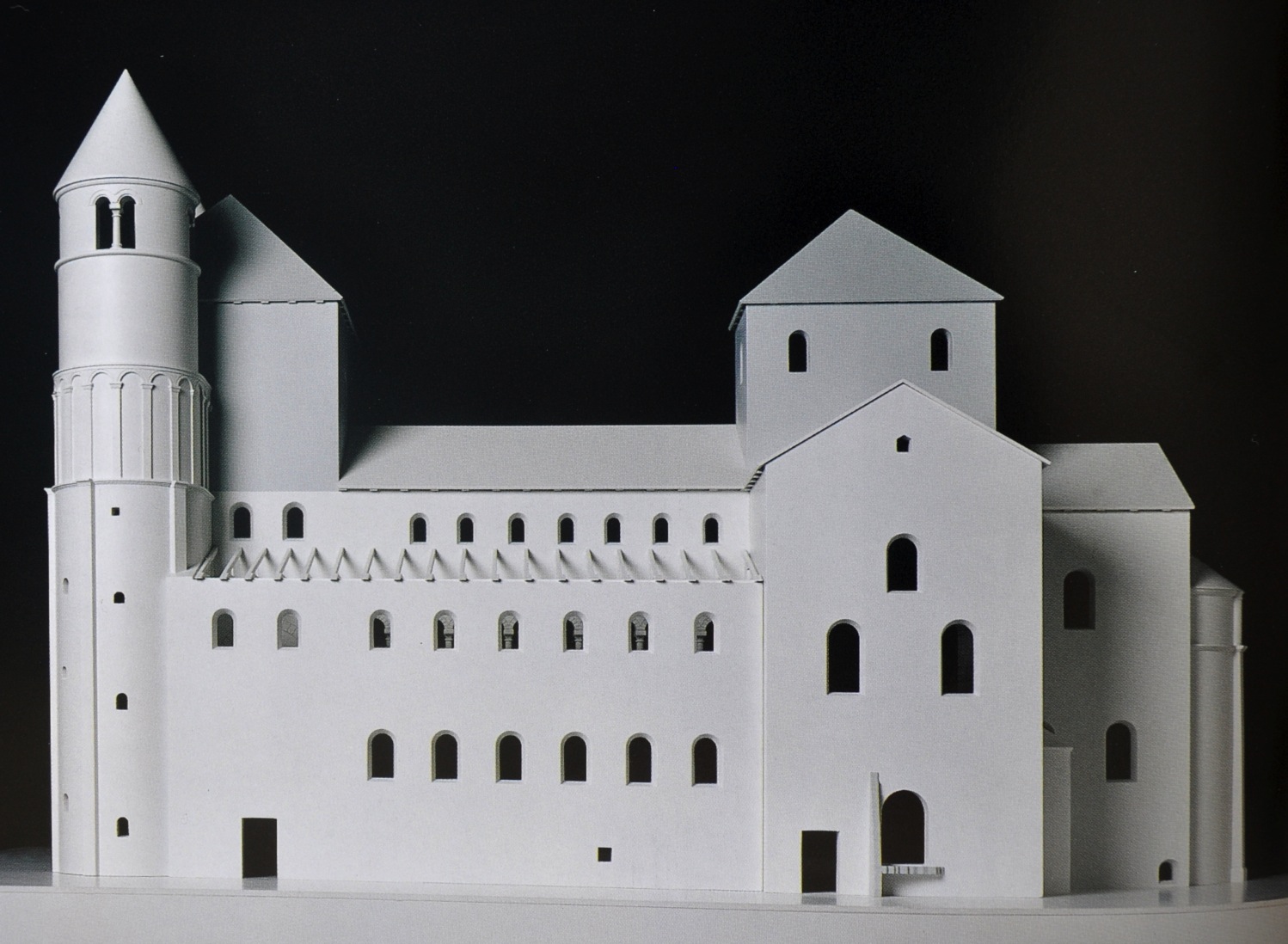 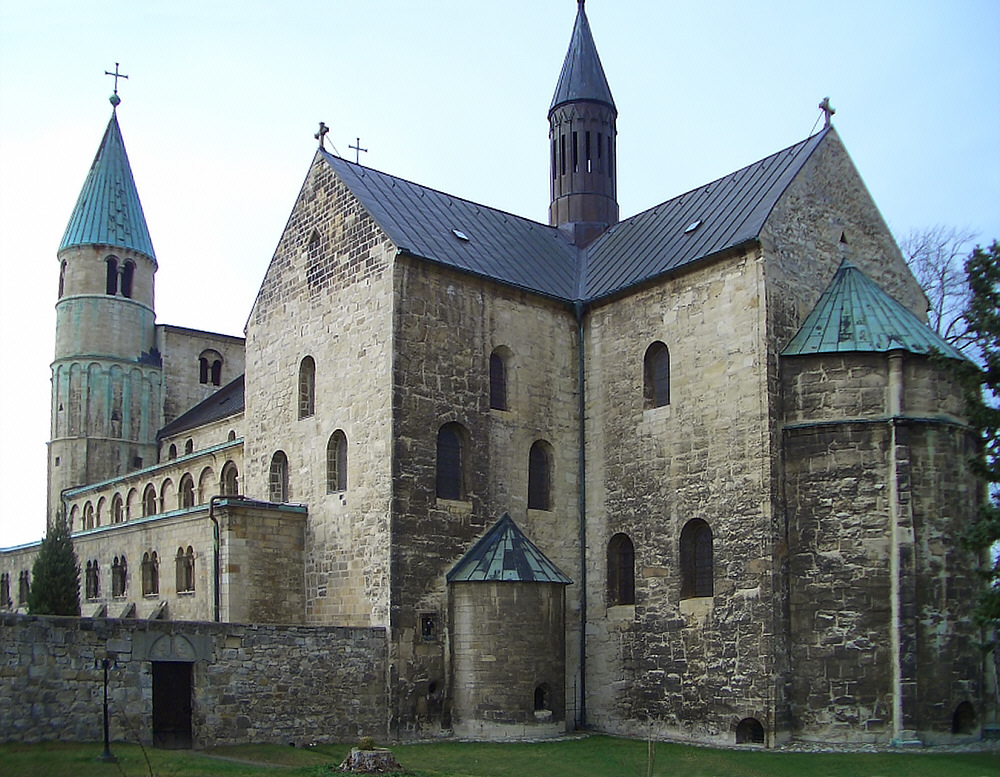 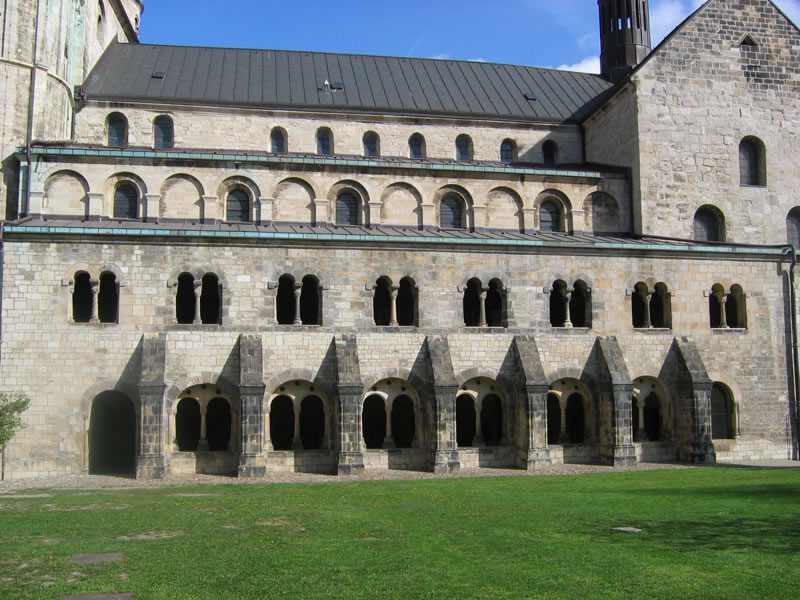 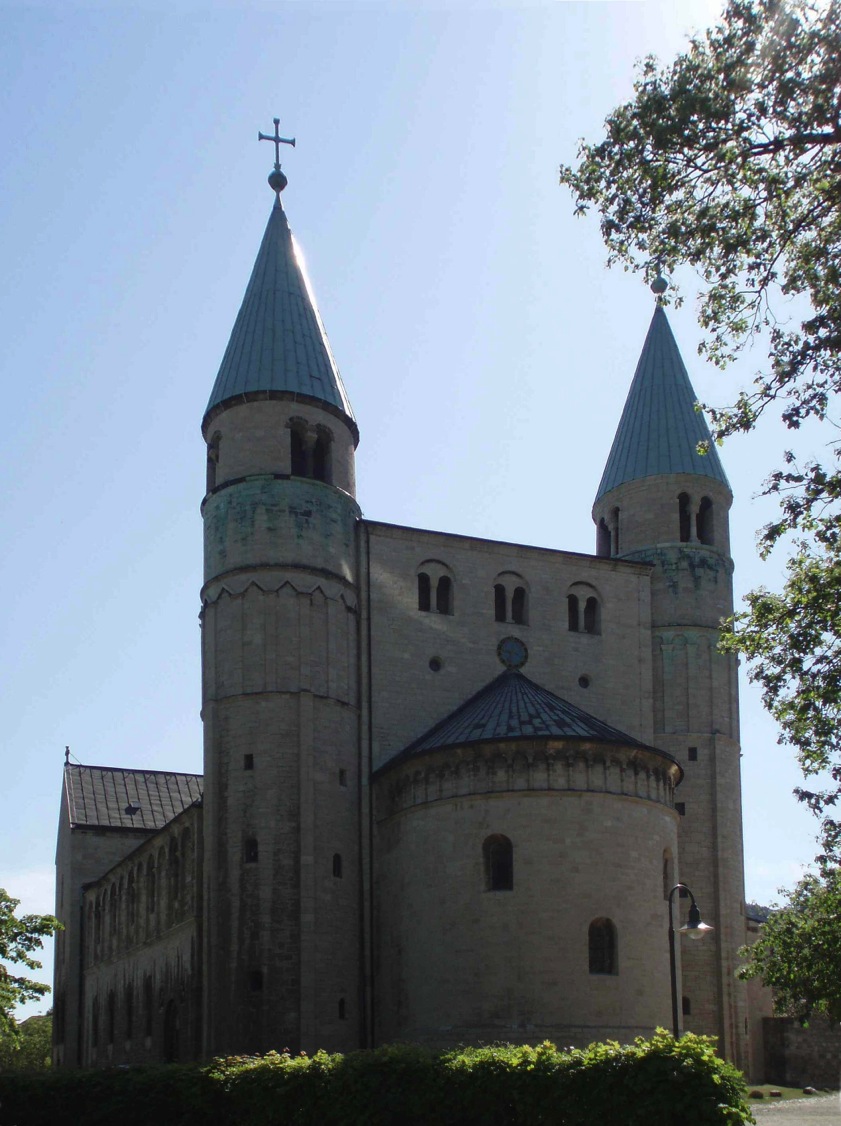 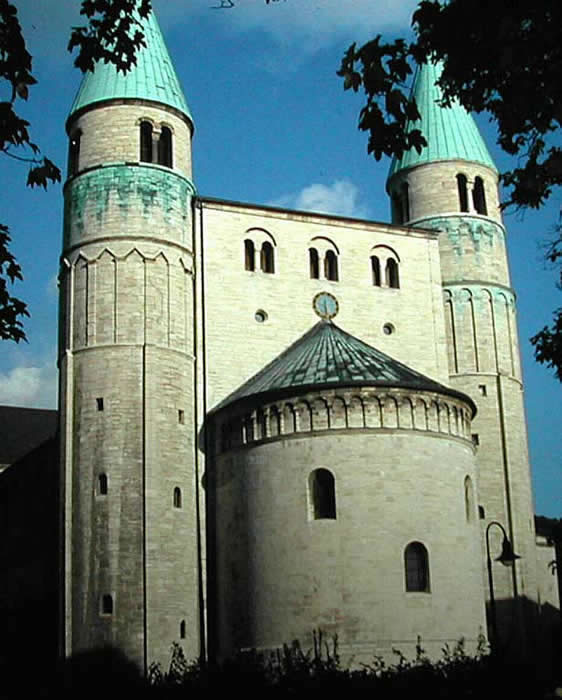 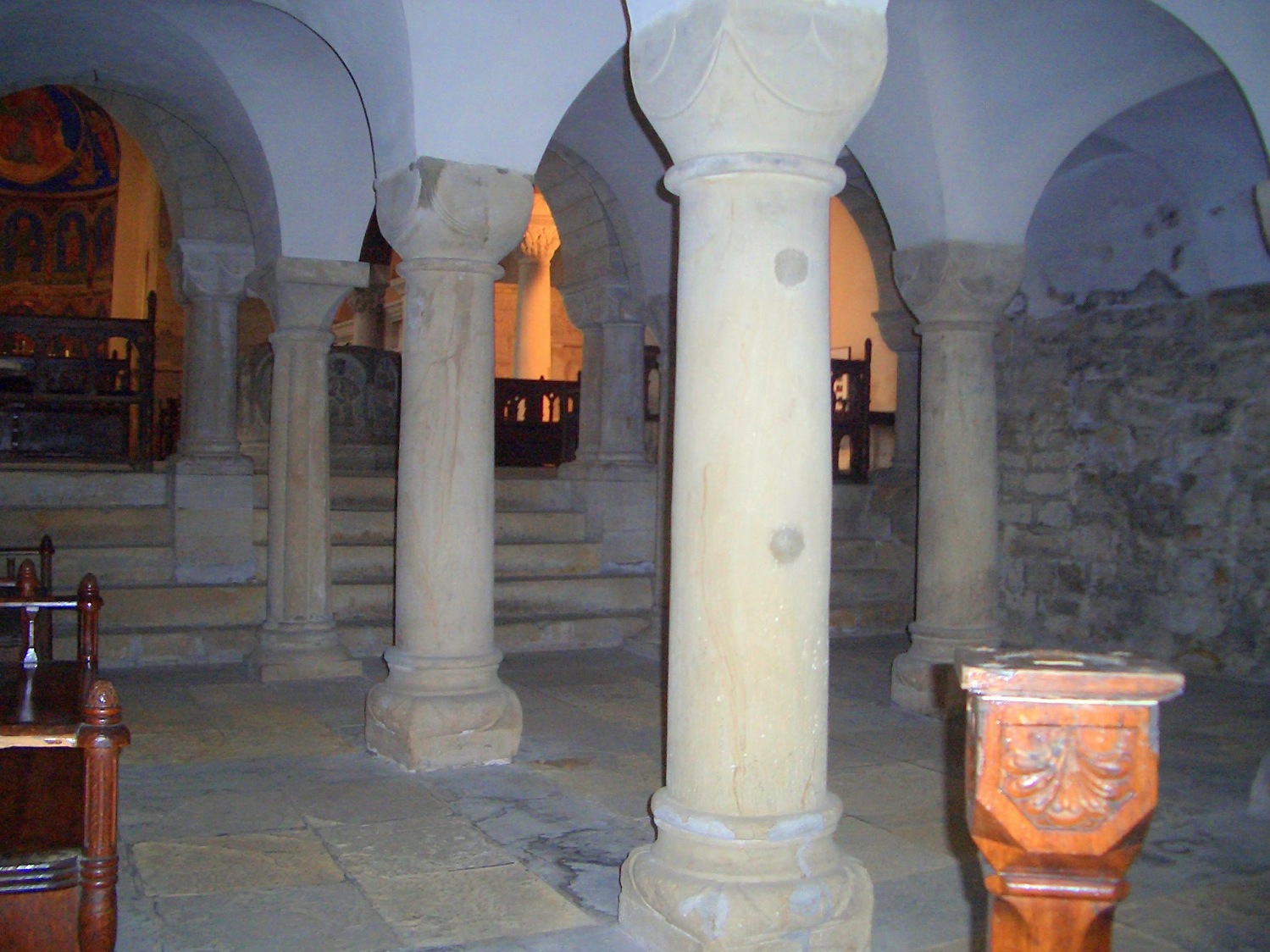 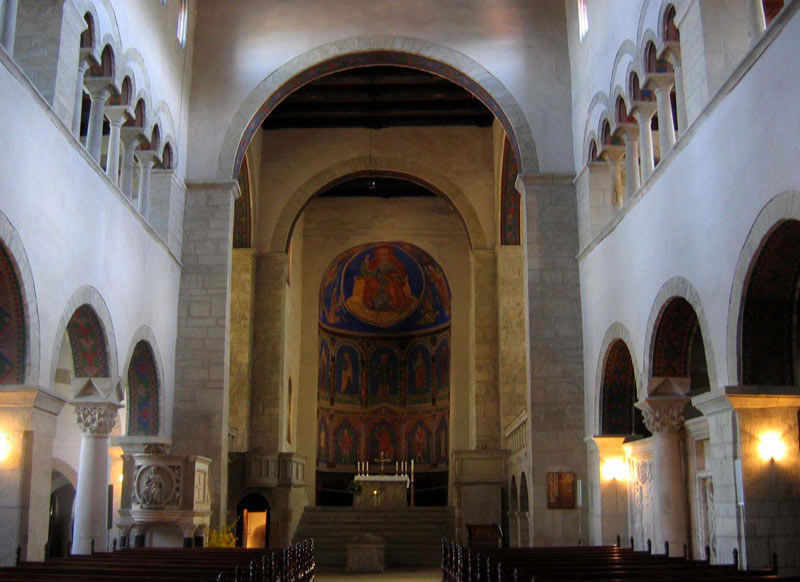 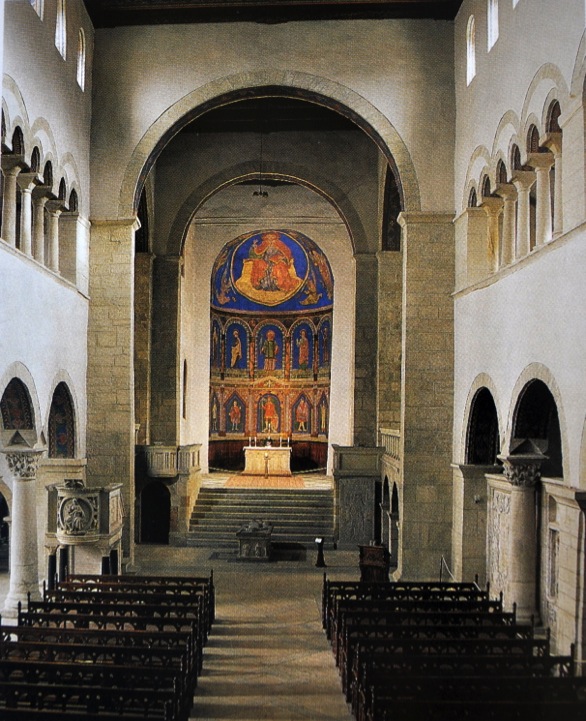 Ανάγλυφα ελεφαντοστέϊνα (σύνολο 16;) από έπιπλο, ίσως θρόνο, ή βωμό στην εκκλησία του Magdeburg. Έργο με εντολή του Όθωνα Α΄, το 968 μ.Χ.;
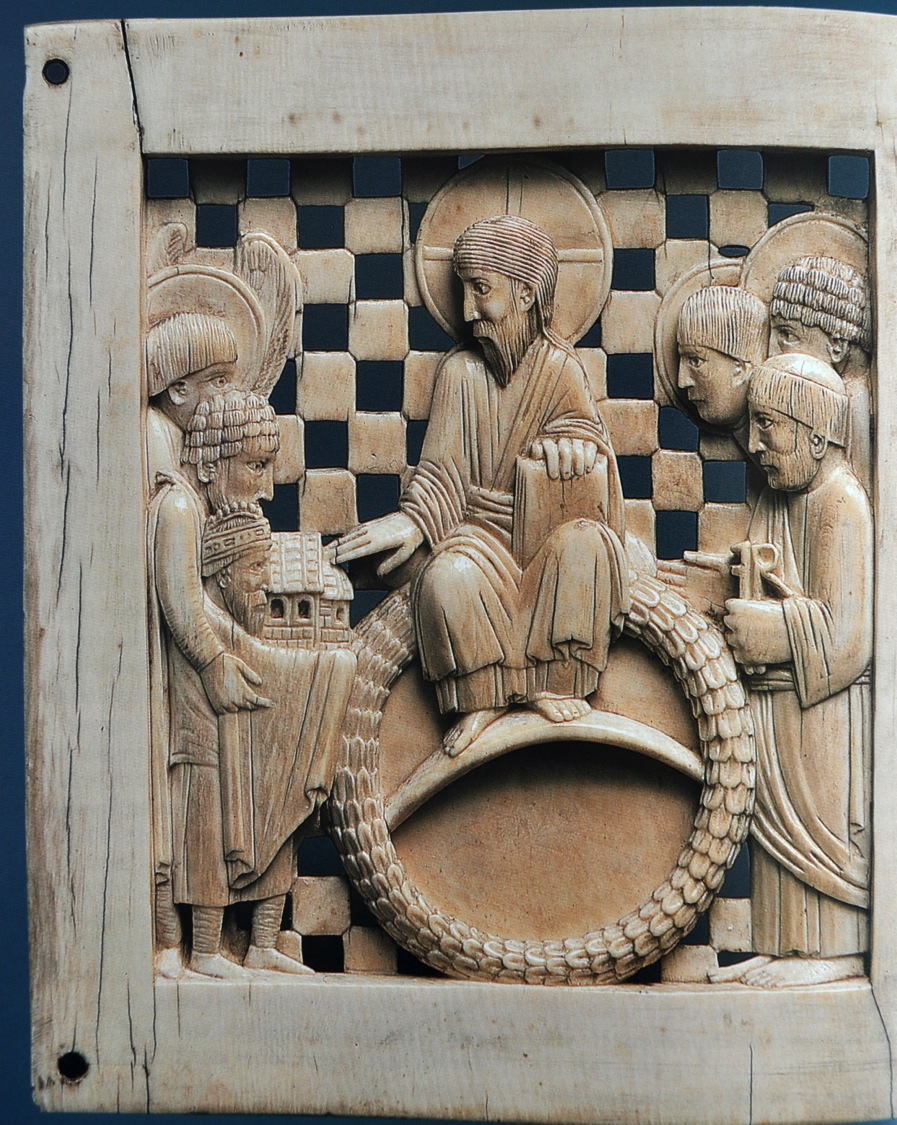 Ανάγλυφο ελεφαντοστέϊνο: Ο Χριστός δέχεται την εκκλησία του Magdeburg από τον αυτοκράτορα Όθωνα.
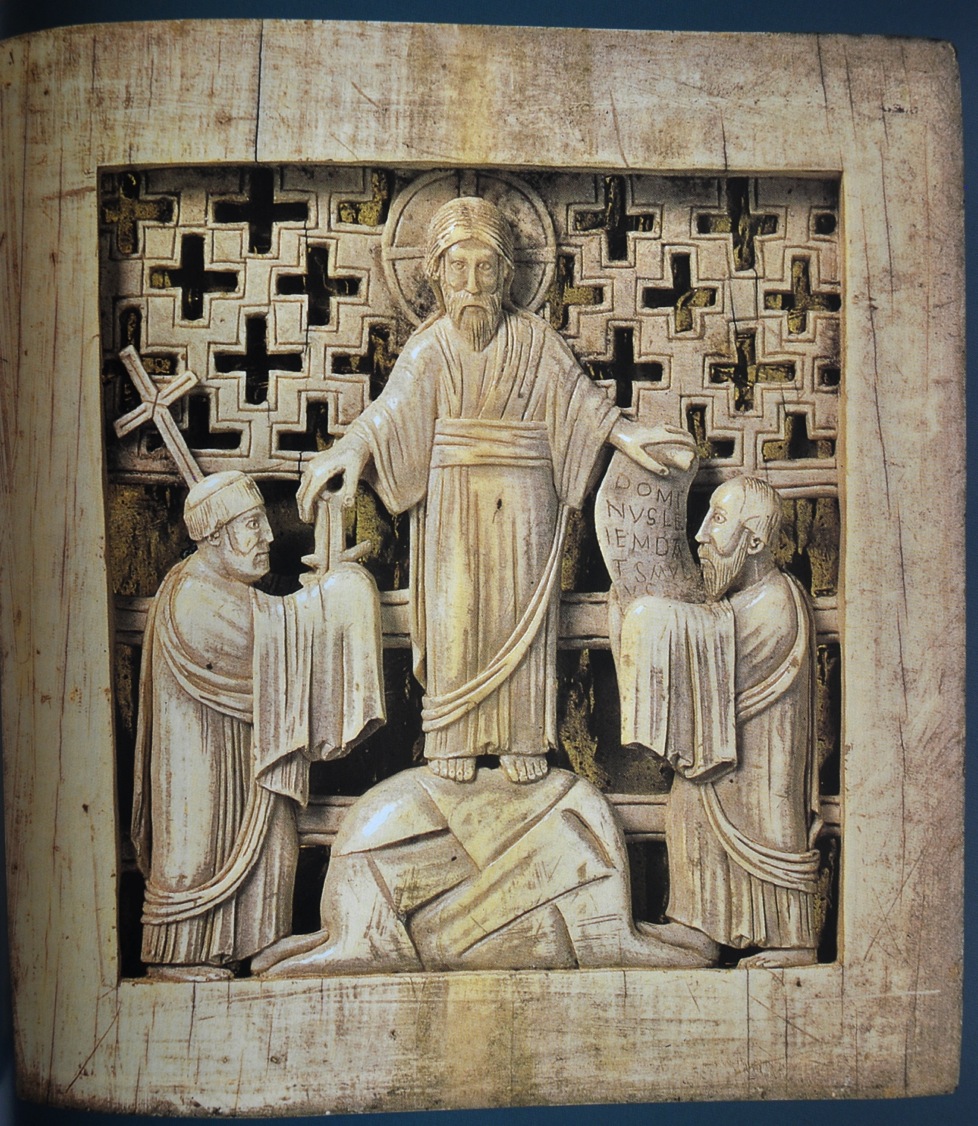 Ανάγλυφο ελεφαντοστέϊνο: Ο Χριστός δίνει τα κλειδιά στον Άγ. Πέτρο, τη Γραφή στον Άγ. Παύλο.
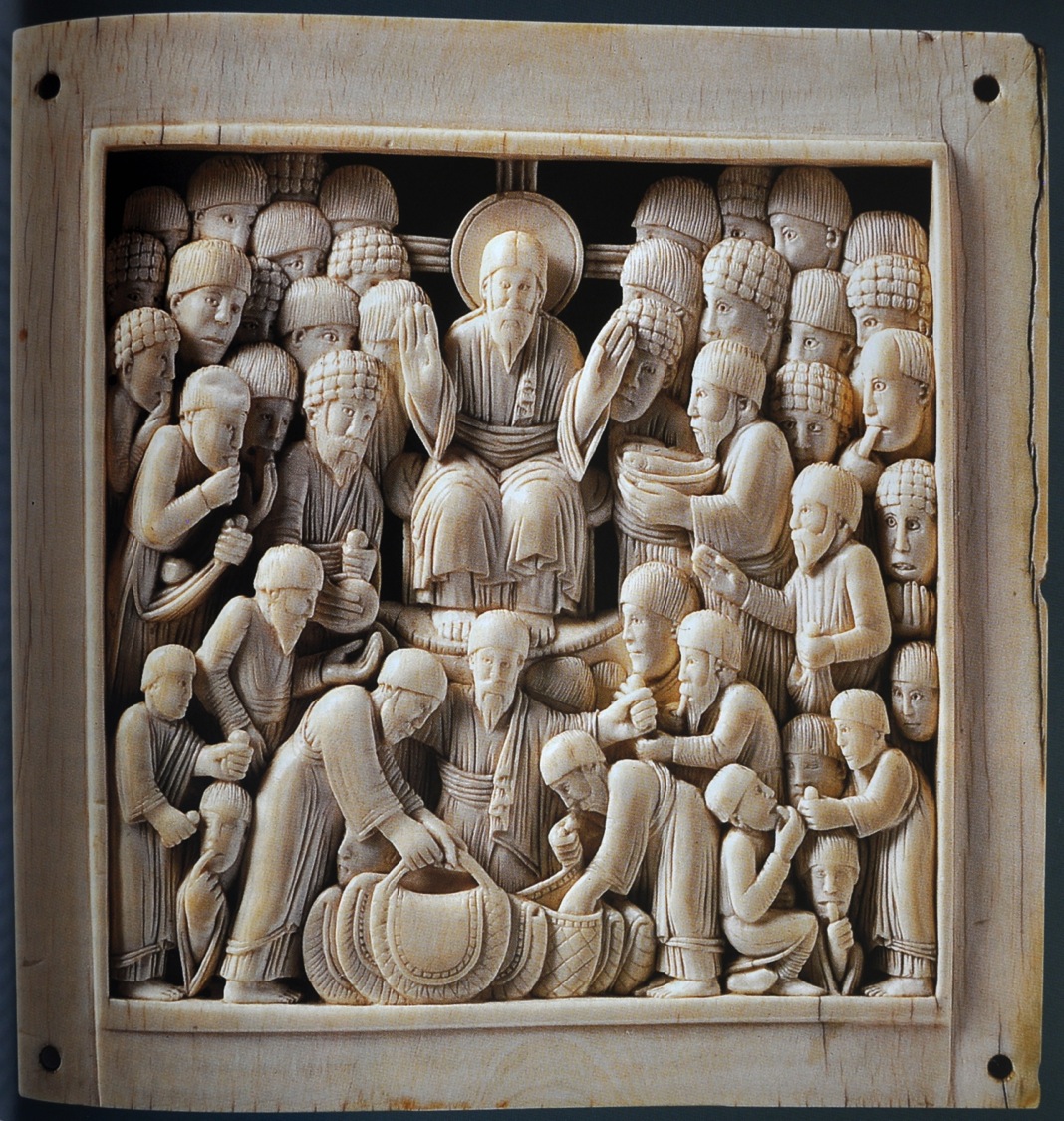 Ανάγλυφο ελεφαντοστέϊνο: Ο Χριστός πολλαπλασιάζει τον άρτον.
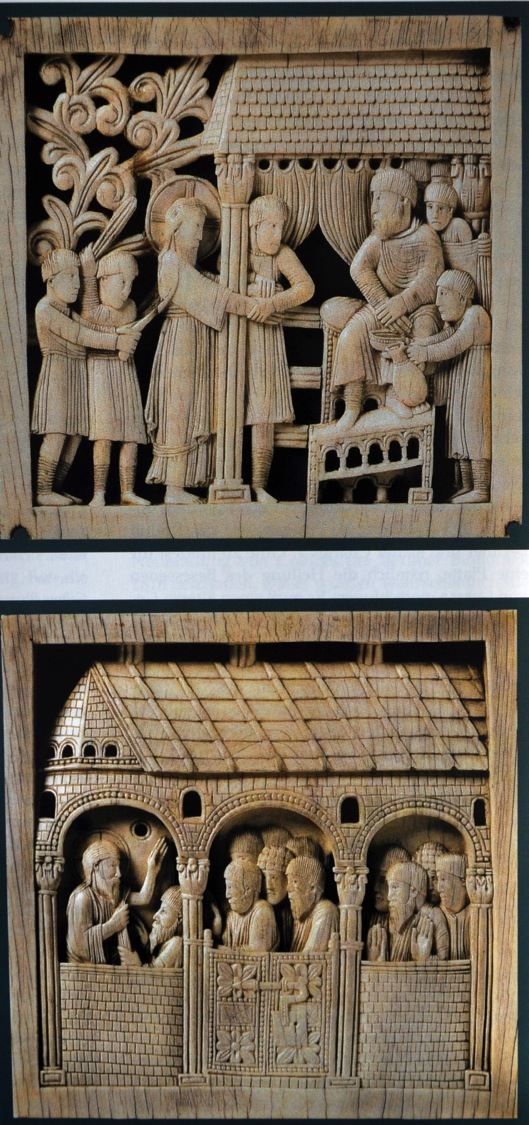 Πάνω: Ο Χριστός ενώπιον του Πιλάτου·
κάτω: ο Χριστός εμφανίζεται στον άπιστο Θωμά.
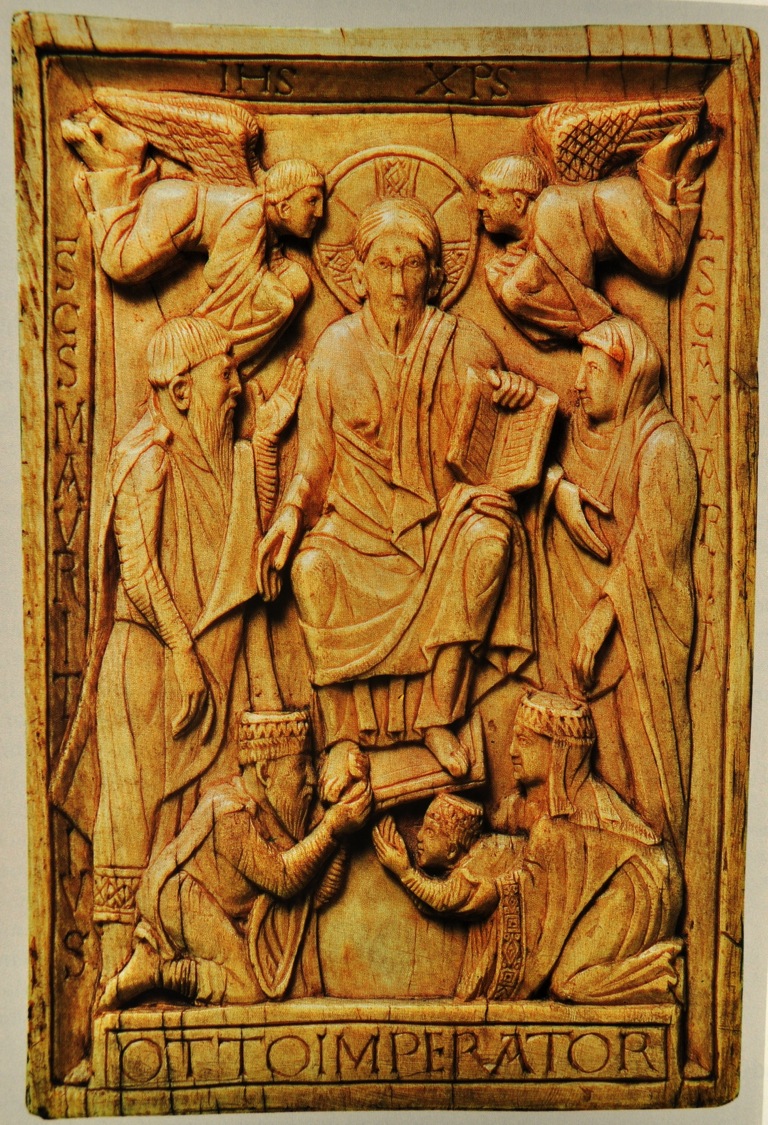 Ο Όθων Β΄, η Θεοφανώ και ο Όθων Γ΄ προσκυνούν τον Χριστό.
Μιλάνο, 983/4.
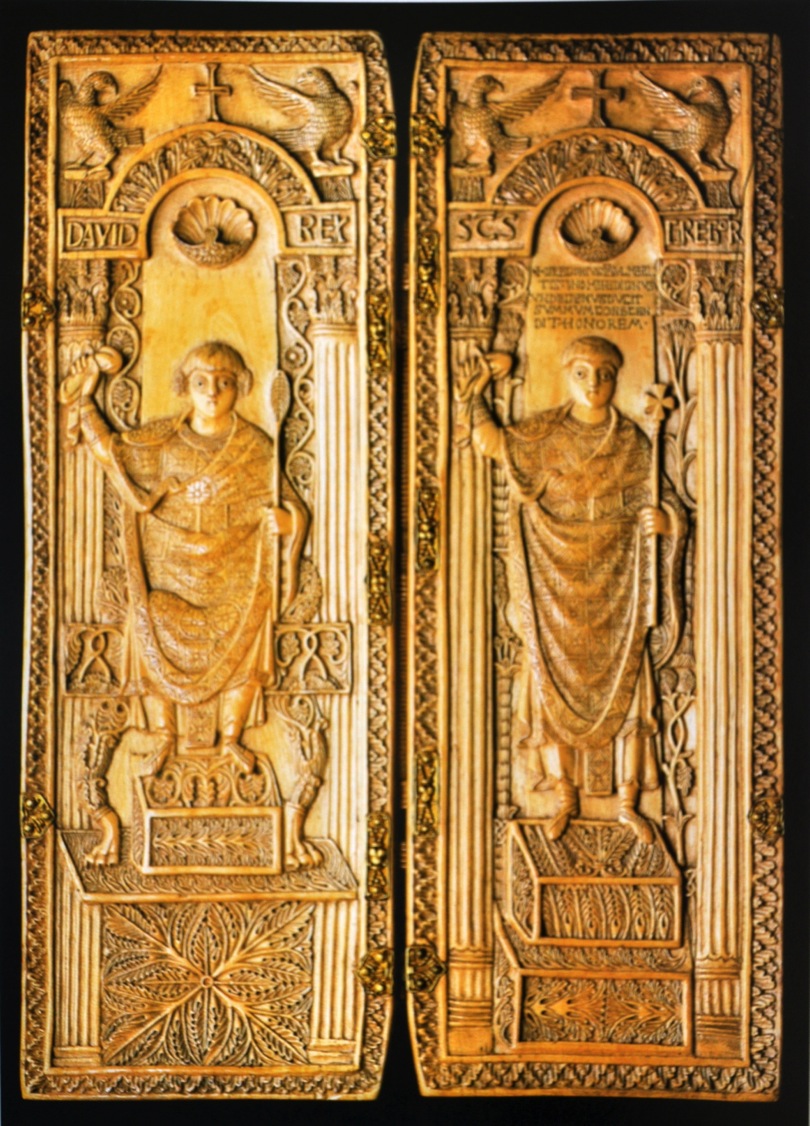 Ο βασιλιάς Δαυίδ και ο Άγ. Γρηγόριος. Επεξεργασία ρωμαϊκού υπατικού δίπτυχου του 6ου αι. Monza, Museo del Duomo.
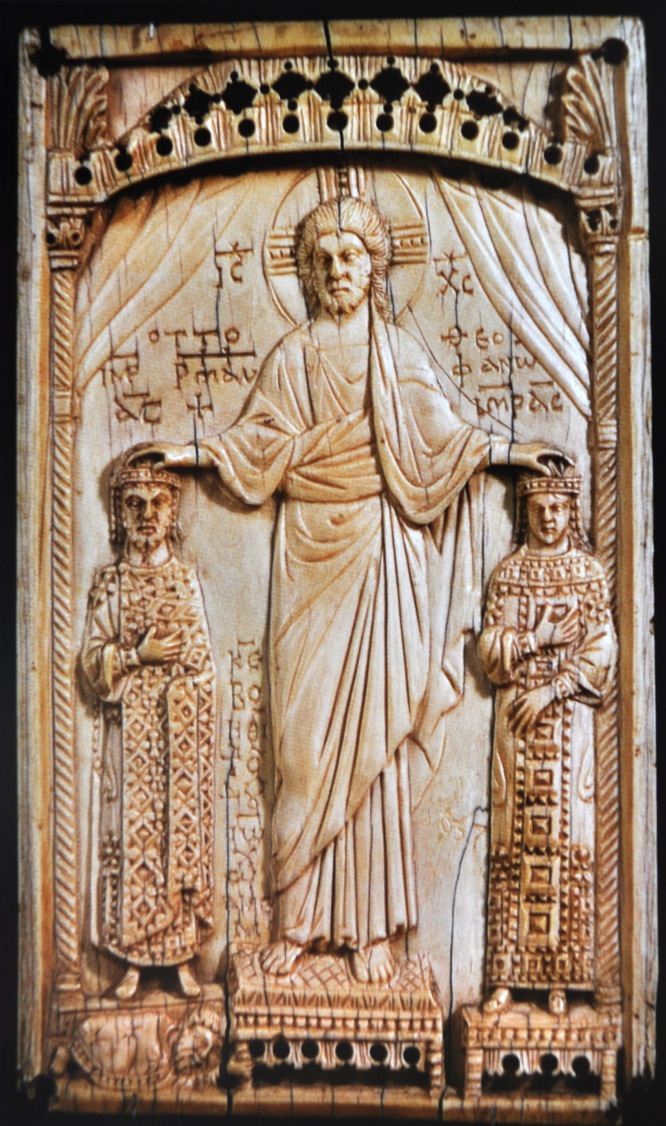 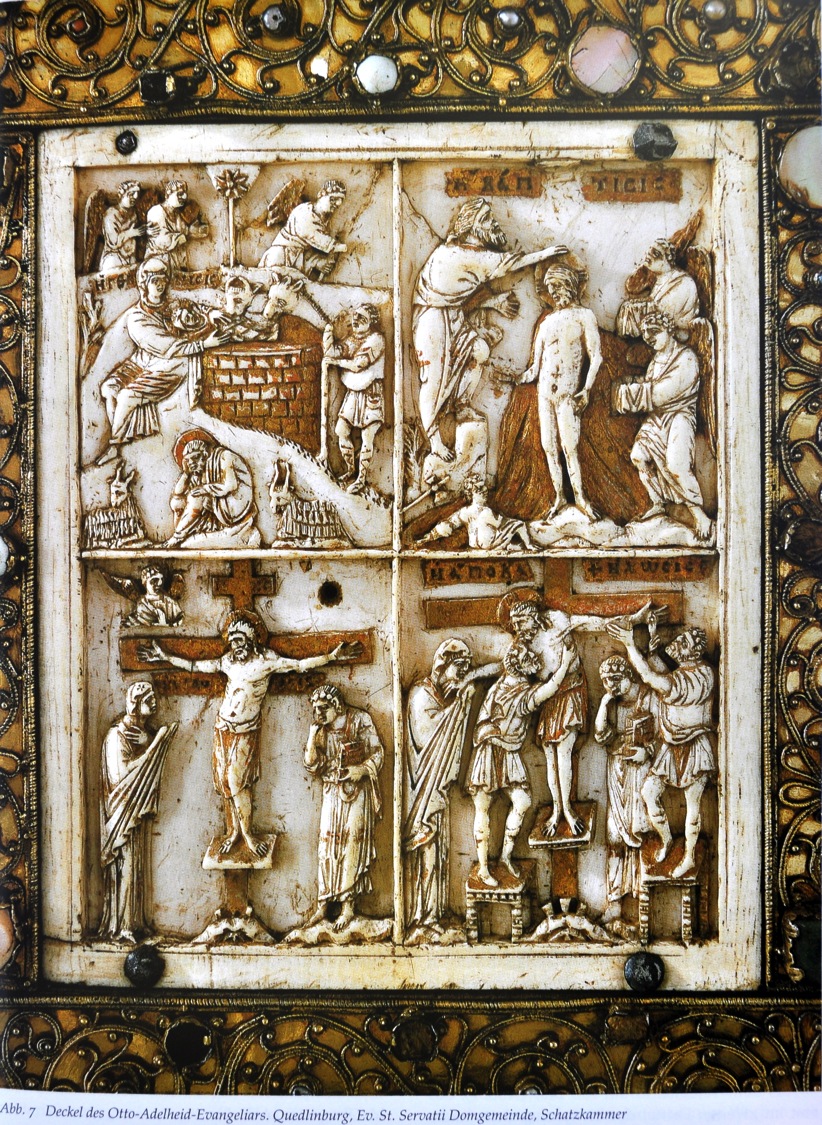 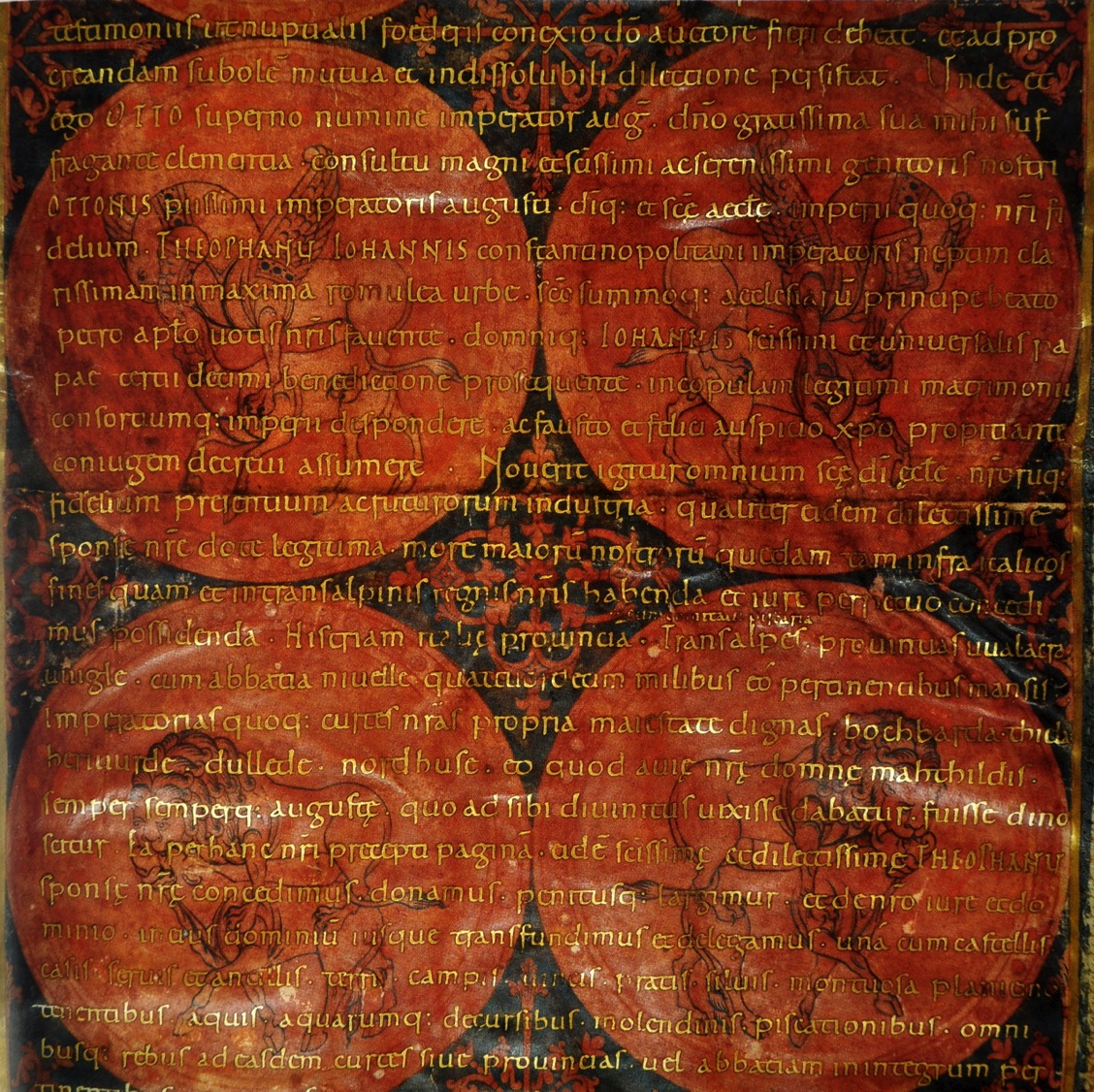 Η περγαμηνή του γάμου του Όθωνα Β΄ με την ανηψιά του βυζαντινού αυτοκράτορα Ιωάννου Α΄ Τσιμισκή, Θεοφανώ, το 972.
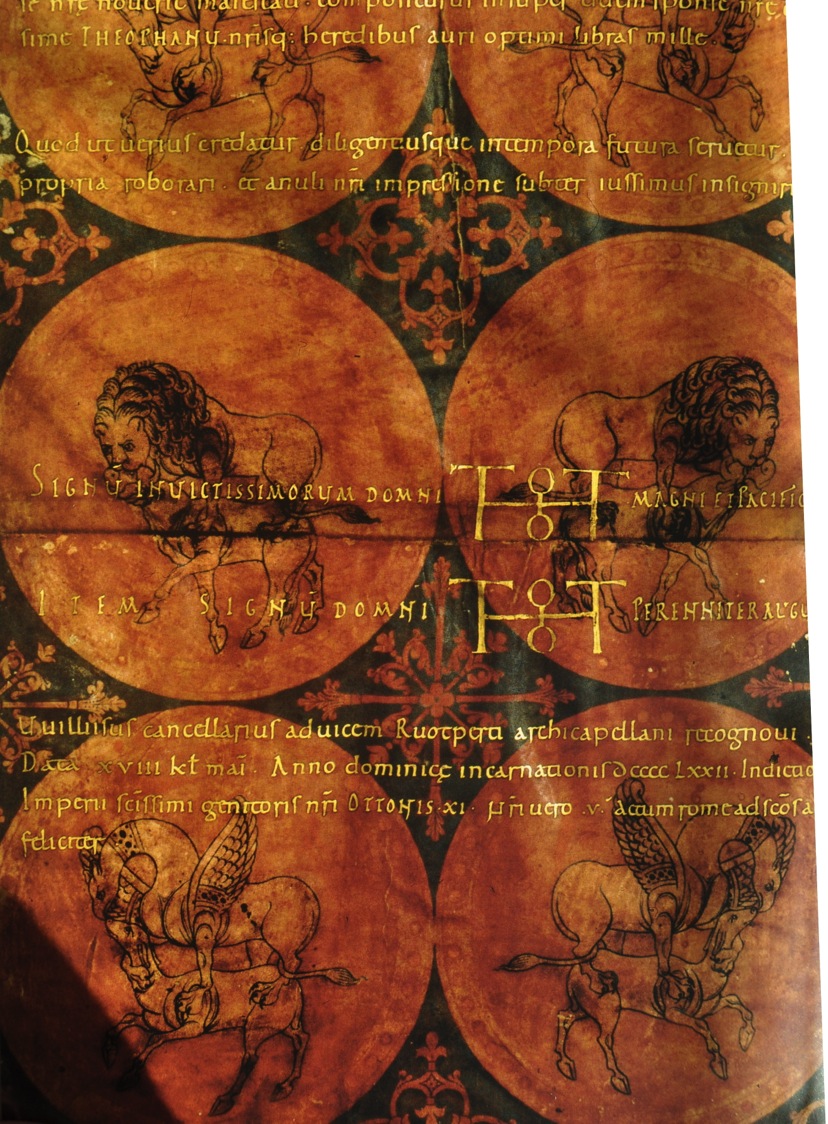 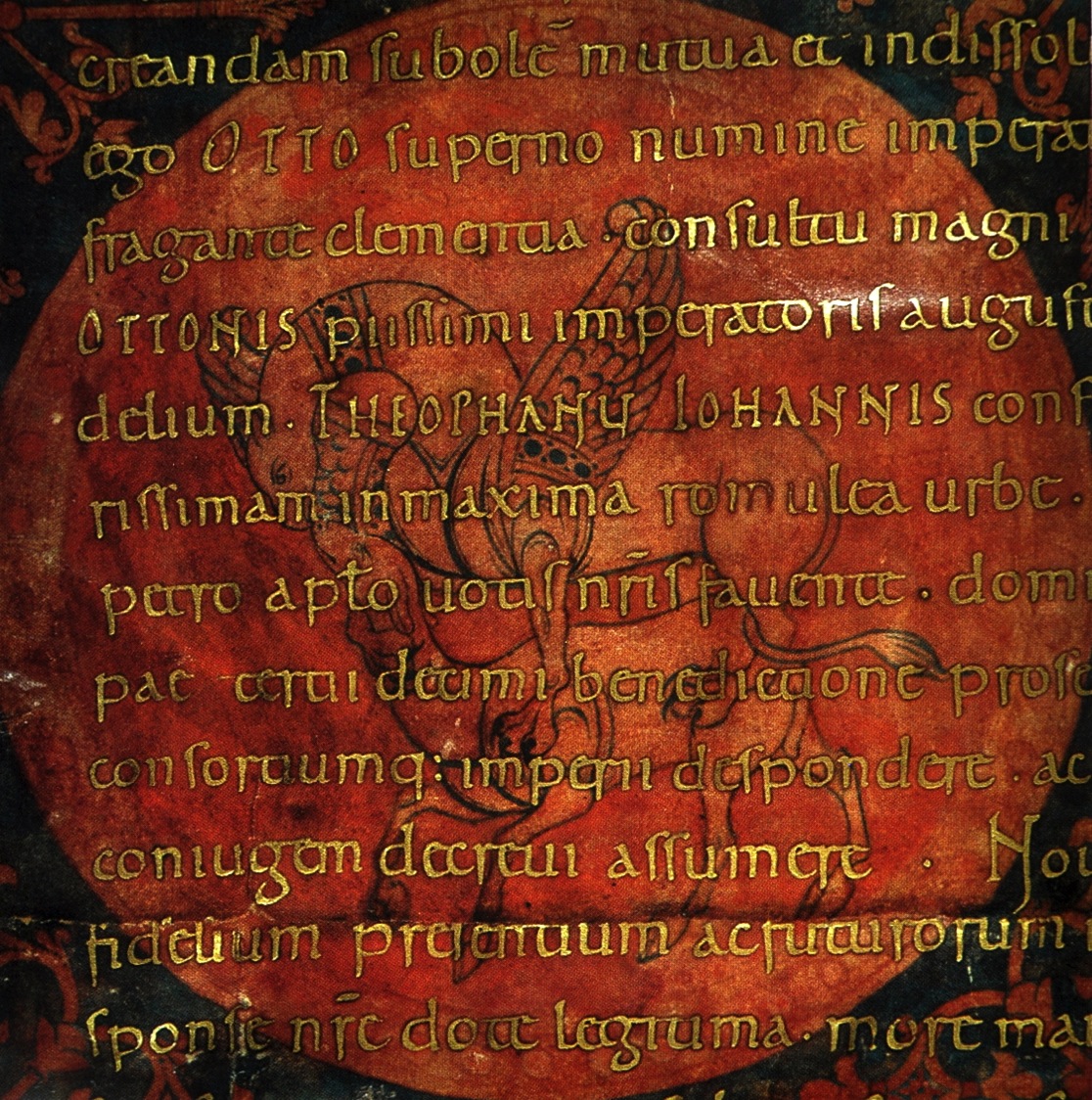 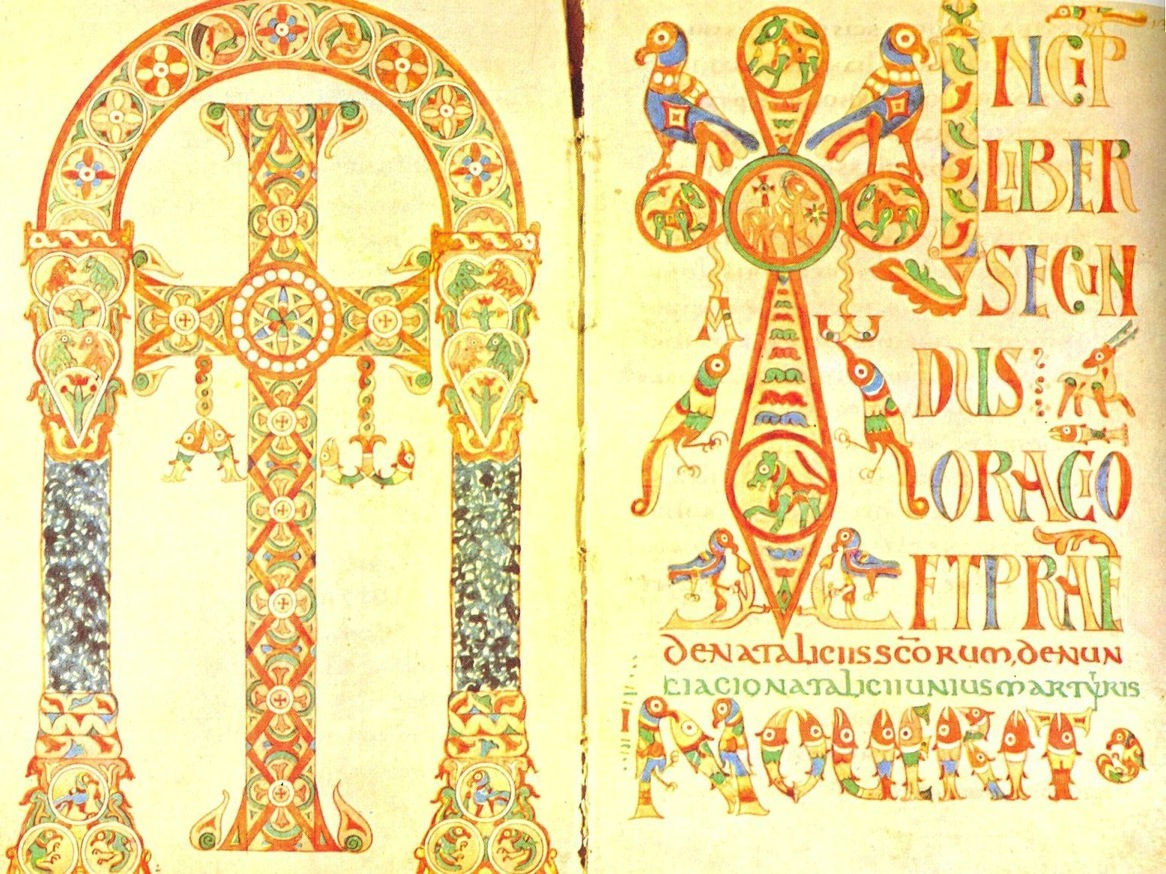 Sacramentarium Gelasianum, «μεροβίγγιο» χειρόγραφο των μέσων του 8ου αι.
ΒΑ Γαλλία
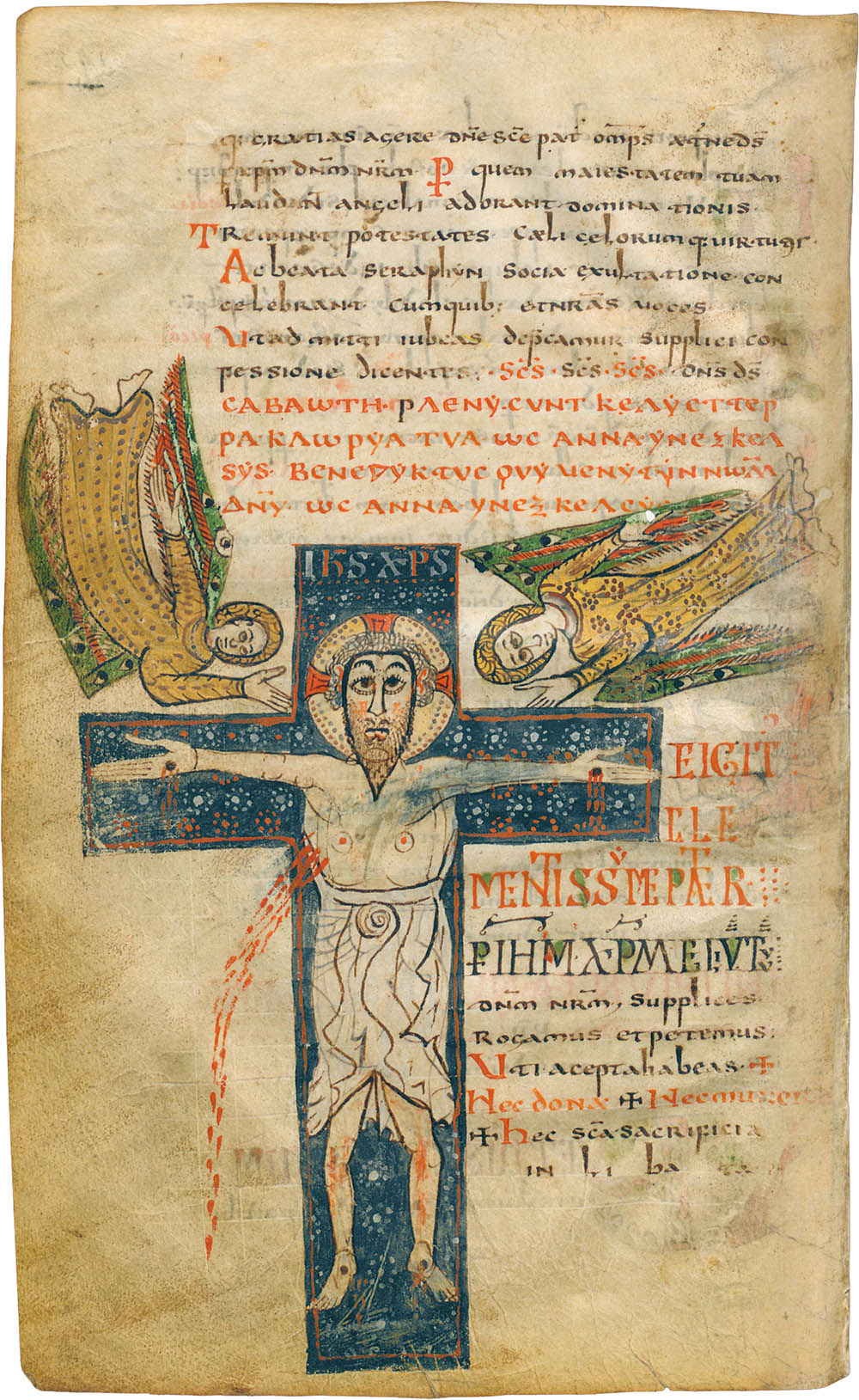 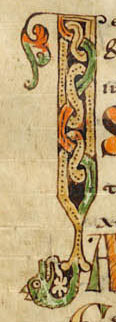 Η καταγωγή του χειρογράφου που λέγεται σήμερα «χειρόγραφο Gellone» δεν είναι γνωστή, θεωρείται όμως ότι γράφτηκε για τον επίσκοπο Hildoard της Cambrai (στο Meaux ή την Cambrai, ΒΑ Γαλλία), περίπου 790 μ.Χ.
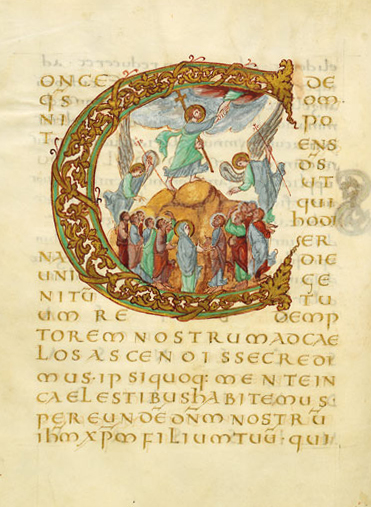 Το γράμμα «C» στην αρχή ενός κεφαλαίου, στο χειρόγραφο του αρχιεπίσκοπου Drogo (Metz, 842).
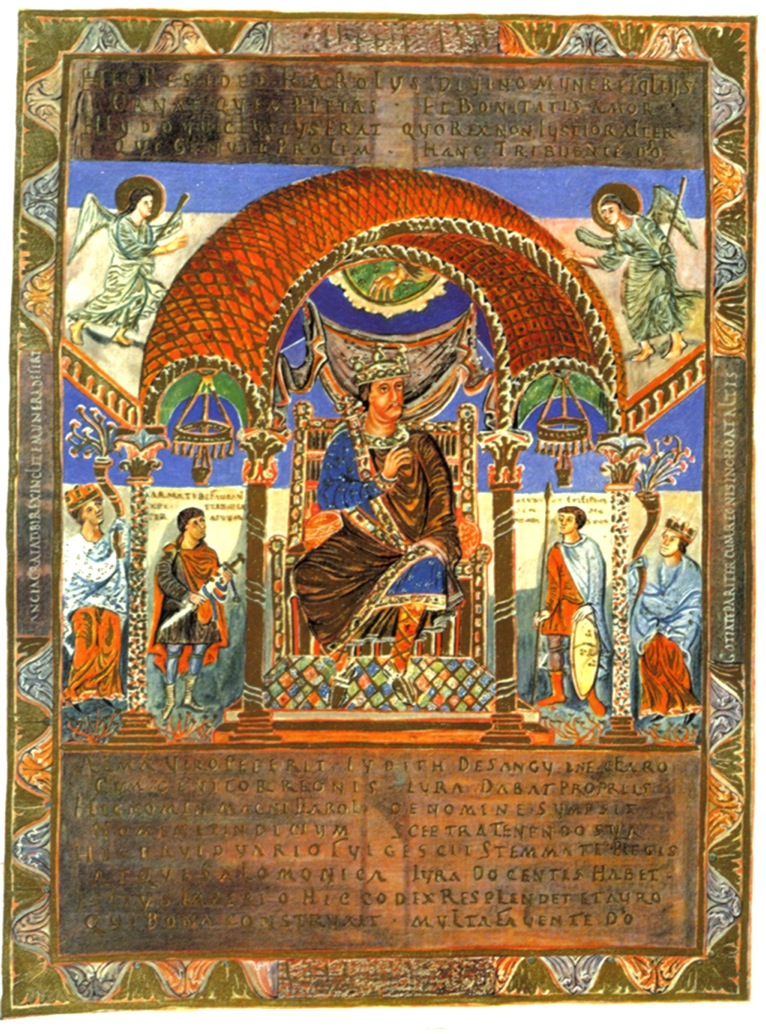 Ο αυτοκράτωρ Κάρολος ο Φαλακρός, βασίλευε 840–877, αυτοκράτωρ 875–877, ο πρώτος δυτικός άρχοντας μετά τη διαίρεση της αυτοκρατορίας (δυτικό μέρος, σήμερα Γαλλία) διά της συνθήκης της Verdun το 843.
Τα χειρόγραφα του δυτικού βασιλείου φθάνουν στο ύψιστο επίπεδο της καρολίγγιας εικονογράφησης χειρογράφων.
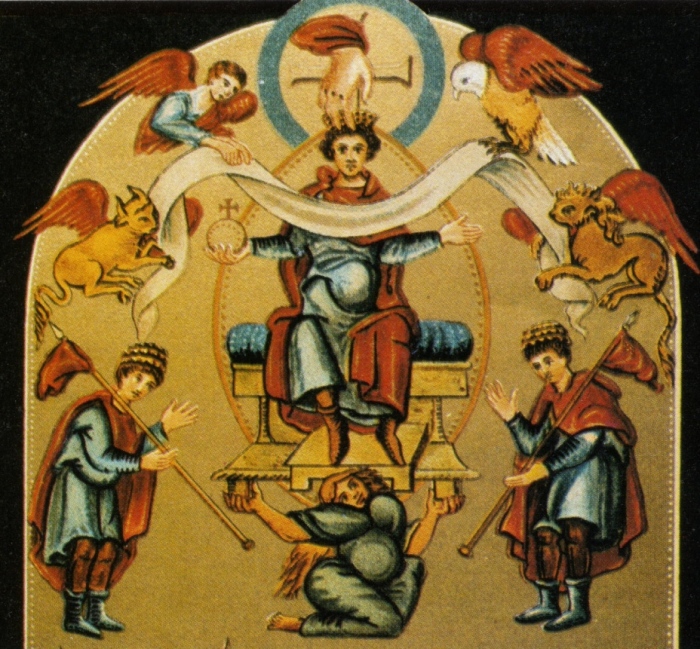 Από χειρόγραφο του 10ου αι., στον θησαυρό της μητρόπολης του Άαχεν.
Το χέρι του Θεού στέφει τον αυτοκράτορα Όθωνα Α΄ (τον «Μεγάλο»). Γύρω του τα σύμβολα των Ευαγγελιστών και τα Ευαγγέλια. Ο αυτορκάτωρ κάθεται σε θρόνο τον οποίο κρατά άγγελος, και κρατά το σύμβολο της αυτοκρατορίας. Δε/αρ βασιλείς-υπήκοοι.
Τέλος Ενότητας
Χρηματοδότηση
Το παρόν εκπαιδευτικό υλικό έχει αναπτυχθεί στo πλαίσιo του εκπαιδευτικού έργου του διδάσκοντα.
Το έργο «Ανοικτά Ακαδημαϊκά Μαθήματα στο Πανεπιστήμιο Αθηνών» έχει χρηματοδοτήσει μόνο την αναδιαμόρφωση του εκπαιδευτικού υλικού. 
Το έργο υλοποιείται στο πλαίσιο του Επιχειρησιακού Προγράμματος «Εκπαίδευση και Δια Βίου Μάθηση» και συγχρηματοδοτείται από την Ευρωπαϊκή Ένωση (Ευρωπαϊκό Κοινωνικό Ταμείο) και από εθνικούς πόρους.
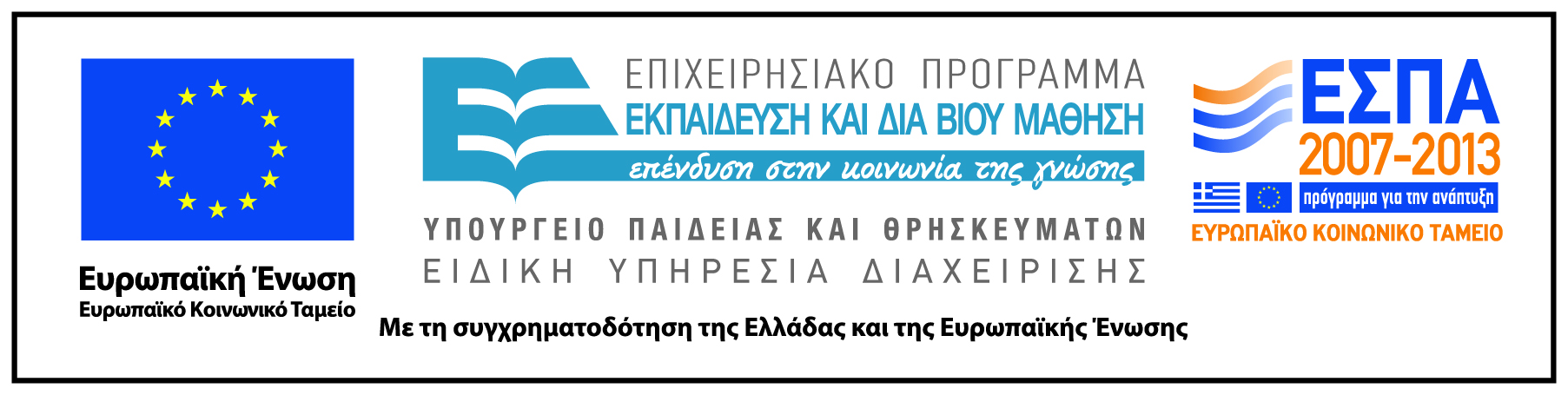 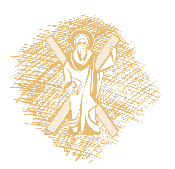 Σημείωμα Ιστορικού Εκδόσεων Έργου
Το παρόν έργο αποτελεί την έκδοση 1
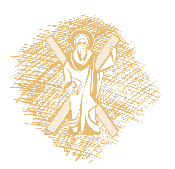 Σημείωμα Αναφοράς
Copyright Πανεπιστήμιο Πατρών, Μάρτιν Κρέεμπ. «Εισαγωγή στις εικαστικές τέχνες». Έκδοση: 1.0. Πάτρα 2015. Διαθέσιμο από τη δικτυακή διεύθυνση: https://eclass.upatras.gr/courses/THE719/
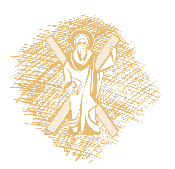 Σημείωμα Αδειοδότησης
Το παρόν υλικό διατίθεται με τους όρους της άδειας χρήσης Creative Commons. Εξαιρούνται τα αυτοτελή έργα τρίτων π.χ. φωτογραφίες, διαγράμματα κ.λ.π.,  τα οποία εμπεριέχονται σε αυτό και τα οποία αναφέρονται μαζί με τους όρους χρήσης τους στο «Σημείωμα Χρήσης Έργων Τρίτων».
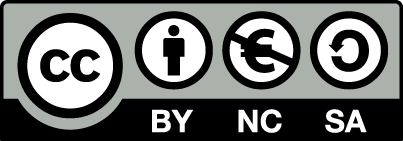 [1] http://creativecommons.org/licenses/by-nc-sa/4.0/ 

Ως Μη Εμπορική ορίζεται η χρήση:
που δεν περιλαμβάνει άμεσο ή έμμεσο οικονομικό όφελος από την χρήση του έργου, για το διανομέα του έργου και αδειοδόχο
που δεν περιλαμβάνει οικονομική συναλλαγή ως προϋπόθεση για τη χρήση ή πρόσβαση στο έργο
που δεν προσπορίζει στο διανομέα του έργου και αδειοδόχο έμμεσο οικονομικό όφελος (π.χ. διαφημίσεις) από την προβολή του έργου σε διαδικτυακό τόπο

Ο δικαιούχος μπορεί να παρέχει στον αδειοδόχο ξεχωριστή άδεια να χρησιμοποιεί το έργο για εμπορική χρήση, εφόσον αυτό του ζητηθεί.
Σημείωμα Χρήσης Έργων Τρίτων (1/4)
Το Έργο αυτό κάνει χρήση των ακόλουθων έργων:
Εικόνα 6: https://upload.wikimedia.org/wikipedia/commons/thumb/5/57/Invasions_of_the_Roman_Empire_Greek.png/300px-Invasions_of_the_Roman_Empire_Greek.png 
Εικόνα 7: https://upload.wikimedia.org/wikipedia/commons/thumb/7/72/Map_of_expansion_of_Caliphate.svg/380px-Map_of_expansion_of_Caliphate.svg.png 
Εικόνα 8: http://www.turismo-prerromanico.com/viajes/img/uploads/recomendado/thumb/9.jpg 
Εικόνα 9α: http://editorial.dca.ulpgc.es/estructuras/construccion/Fotos/Visigoda/figura041.jpg 
 Εικόνα 9β: https://s-media-cache-ak0.pinimg.com/736x/b5/e7/28/b5e728e36db21fe4fa7e43c5d15e1e29.jpg 
Εικόνα 10β: https://upload.wikimedia.org/wikipedia/commons/thumb/1/1d/Wisig_Quintanilla_de_las_Vignas_b.jpg/560px-Wisig_Quintanilla_de_las_Vignas_b.jpg 
Εικόνα 11: http://2.bp.blogspot.com/-Ny-h7UqaCM4/Uul_rtR7H6I/AAAAAAAAihU/uOQ06NOJXLc/s1600/QUINTANILLA+DE+LAS+VI%25C3%2591AS++%2528BURGOS%2529+IGLESIA+DE+SANTA+MARIA+DE+LARA.VISIGODA.S.VII++CABECERA+DE+LA+IGLESIA+.+DETALLES+DE+FRISOS+EN+PRIMER+Y+SEGUNDO+NIVEL.jpg   
Εικόνα  12: http://apuntes.santanderlasalle.es/arte/prerromanico/visigodo/quintanilla_de_las_vinas/quintanilla_de_las_vinas_015.jpg 
Εικόνα 13: http://ccfib.mcu.es/patrimonio/img/MC/IPHE/Documentacion/Villanueva/quintanilla_big.jpg 
Εικόνα 14: http://www.spain.info/export/sites/spaininfo/comun/galeria_imagenes/monumentos/r_o_ermita_santa_maria_friso_quintanilla_de_las_vinas_t0900160.jpg_369272544.jpg 
Εικόνα 19: http://3.citynews-udinetoday.stgy.it/~media/originale/54147040215536/tempietto_1-2.jpg 
Εικόνα 20: https://upload.wikimedia.org/wikipedia/commons/1/19/Cividale,_tempietto_longobardo_03.1.JPG 
Εικόνα 21α: http://m2.paperblog.com/i/203/2032119/linguaggi-sepolti-L-6Lh3rY.jpeg 
Εικόνα 21β: https://upload.wikimedia.org/wikipedia/it/6/61/Cividale,_figure_di_sante_in_stucco.jpg 
Εικόνα  22: https://upload.wikimedia.org/wikipedia/commons/thumb/c/ce/Cividale_0904_Tempietto_Longobardo_interior_2.jpg/350px-Cividale_0904_Tempietto_Longobardo_interior_2.jpg 
Εικόνα 24: https://s-media-cache-ak0.pinimg.com/736x/8b/a1/ac/8ba1ac3002e66baacabc891c171310cc.jpg 
Εικόνα 25: http://rs.bift.edu.cn/static/resource/2010/025BD0100C/CBD1D97116/E9C6463550/1189183A242F78B.jpg 
 Εικόνα 26: https://upload.wikimedia.org/wikipedia/commons/thumb/d/d8/Jouarre_Crypte_Saint_Paul110253.JPG/300px-Jouarre_Crypte_Saint_Paul110253.JPG 
Εικόνα 27: http://faculty.nipissingu.ca/muhlberger/4505/RELIEF08.GIF 
Εικόνα 29: https://vialucispress.files.wordpress.com/2014/01/photo-1-aachen-palatine-chapel-floor-plan-a.jpg?w=549&h=745
Σημείωμα Χρήσης Έργων Τρίτων (2/4)
Το Έργο αυτό κάνει χρήση των ακόλουθων έργων:
Εικόνα 30: https://upload.wikimedia.org/wikipedia/commons/5/53/Byggnadskonsten,_San_Vitale_i_Ravenna,_Nordisk_familjebok.png 
Εικόνα 31: http://www.kommern.lvr.de/lvrressourcen/Presse/Denkmalpflege/5561DatierungPfalzkapelle-newslG.jpg 
Εικόνα 32: https://upload.wikimedia.org/wikipedia/commons/a/a9/Aachen_Dehio_1887.jpg 
Εικόνα 33: https://upload.wikimedia.org/wikipedia/commons/e/e2/Aachener_Dom_1520.jpg 
 Εικόνα 34: https://upload.wikimedia.org/wikipedia/commons/thumb/6/69/Aachen_Cathedral_North_View_at_Evening.jpg/1280px-Aachen_Cathedral_North_View_at_Evening.jpg 
Εικόνα 35: https://upload.wikimedia.org/wikipedia/commons/thumb/6/69/Aachen_Cathedral_North_View_at_Evening.jpg/1280px-Aachen_Cathedral_North_View_at_Evening.jpg 
Εικόνα 36: https://upload.wikimedia.org/wikipedia/commons/thumb/7/7e/AachenerDomOktogon_1664a.jpg/1280px-AachenerDomOktogon_1664a.jpg 
Εικόνα 37: https://upload.wikimedia.org/wikipedia/commons/e/e9/AachenDomInsideOktogon.jpg 
Εικόνα 38: https://upload.wikimedia.org/wikipedia/commons/b/b9/Aachener_Dom_-_Flickr_-_tm-md.jpg 
Εικόνα 39: https://upload.wikimedia.org/wikipedia/commons/thumb/5/54/Aachener_Dom,_Kuppelgew%C3%B6lbe_des_Oktogons.jpg/1268px-Aachener_Dom,_Kuppelgew%C3%B6lbe_des_Oktogons.jpg 
Εικόνα 40: http://www.magellanworld.net/deutschland_sightseeing__hb_aachener_dom4.jpg 
Εικόνα 41: http://epitesz.eng.unideb.hu/uploads/2012/2012-tavasz-2457/eptort2_kepanyag.pdf 
Εικόνα 42α: http://www.kreiter.info/familie/images/reiseberichte/aachen/aachen_2_09.jpg 
Εικόνα 42β: https://upload.wikimedia.org/wikipedia/commons/thumb/f/fd/Aachen_Germany_Imperial-Cathedral-13.jpg/640px-Aachen_Germany_Imperial-Cathedral-13.jpg 
Εικόνα  43: https://upload.wikimedia.org/wikipedia/commons/5/56/Aachener_Dom_Portal_Bronzetore_2014.jpg 
Εικόνα  44: https://upload.wikimedia.org/wikipedia/commons/thumb/9/98/K%C3%B6nigsthron_Aachener_Dom.jpg/1280px-K%C3%B6nigsthron_Aachener_Dom.jpg 
Εικόνα 45: https://upload.wikimedia.org/wikipedia/commons/5/55/Aachen_cathedral_006.JPG 
 Εικόνα 46: http://www.geometriefluide.com/foto/PIC911O.jpg 
Εικόνα 47: https://eenkoudkunstje.files.wordpress.com/2014/04/unknown-german-goldsmith-mid-14th-century-ii-bust-reliquary-of-charlemagne.jpg 
Εικόνα 48: https://classconnection.s3.amazonaws.com/505/flashcards/4102505/jpg/13-142EA7B3DDA7603F264.jpg 
Εικόνα 49: http://img.welt.de/img/kultur/crop124321651/5679564609-ci16x9-w780-aoriginal-h438-l0/Textseite-Johannes-Godescalc-Evangel-Text-page-John-Godescalc-Evangelistar.jpg
Σημείωμα Χρήσης Έργων Τρίτων (3/4)
Το Έργο αυτό κάνει χρήση των ακόλουθων έργων:
Εικόνα 51:  https://upload.wikimedia.org/wikipedia/commons/0/01/GodescalcGospels.jpg 
Εικόνα 52: http://gallicalabs.bnf.fr/ark:/12148/btv1b6000718s/f1.highres 
Εικόνα 53: https://s-media-cache-ak0.pinimg.com/736x/c3/fc/d4/c3fcd4c2578b4e40c34c05c84067bfa8.jpg 
Εικόνα 55: http://cfile27.uf.tistory.com/image/17057E484D527CE70BD647 
 Εικόνα 56: http://farm6.staticflickr.com/5230/5688474659_23b13e93dc.jpg 
Εικόνα 58: https://classconnection.s3.amazonaws.com/1025/flashcards/676811/jpg/st-michaels.jpg 
Εικόνα 59α: https://upload.wikimedia.org/wikipedia/commons/d/da/Kirche_St.Michaelis_-_Innenansicht.JPG 
Εικόνα 59β: https://upload.wikimedia.org/wikipedia/commons/f/f9/St._Michaelis,_Hildesheim_zum_1000-j%C3%A4hrigen_Jubil%C3%A4um_06.jpg 
Εικόνα 60α: http://2.bp.blogspot.com/_5ELVtE7VegU/TMB61katRdI/AAAAAAAACr0/CFY1vTjC0Os/s1600/sw_michal_wnetrze.JPG 
Εικόνα 61: http://th00.deviantart.net/fs70/200H/i/2013/194/b/9/hildesheim_st__michaeliskirche_chorschranke_by_eldhraun-d6dayt2.jpg 
Εικόνα 62: http://www.huismanfoto.eu/album%20258%20Hildesheim%20kerken%203/slides/26O0075%20Hildesheim%20Sint%20Michaelskerk%20plafondschilderingen%2026109.jpg 
Εικόνα 63: https://upload.wikimedia.org/wikipedia/commons/thumb/8/83/Hildesheim-Christussaeule-Hildesia.jpg/640px-Hildesheim-Christussaeule-Hildesia.jpg 
Εικόνα 64: https://upload.wikimedia.org/wikipedia/commons/thumb/4/48/Christuss%C3%A4ule_3.jpg/682px-Christuss%C3%A4ule_3.jpg 
Εικόνα 65: https://upload.wikimedia.org/wikipedia/commons/thumb/b/b3/Christuss%C3%A4ule_(Hildesheim)_Taufe_Jesu.jpg/120px-Christuss%C3%A4ule_(Hildesheim)_Taufe_Jesu.jpg 
Εικόνα 66: https://upload.wikimedia.org/wikipedia/commons/thumb/4/4b/Christuss%C3%A4ule_8.jpg/462px-Christuss%C3%A4ule_8.jpg 
Εικόνα 67: https://upload.wikimedia.org/wikipedia/commons/thumb/1/1e/Bernwardst%C3%BCr.jpg/220px-Bernwardst%C3%BCr.jpg 
Εικόνα 68, 69: http://cdn2.all-art.org/Architecture/images4/396a.jpg 
 Εικόνα 70; http://www.wga.hu/art/m/master/zunk_ge/zunk_ge6/01bernw3.jpg 
Εικόνα 72: https://upload.wikimedia.org/wikipedia/commons/thumb/0/0c/Hildesheim_Cathedral.South.Tower.JPG/300px-Hildesheim_Cathedral.South.Tower.JPG 
Εικόνα 73, 74: https://upload.wikimedia.org/wikipedia/commons/8/81/S_Sabina_portone_1000012.JPG 
Εικόνα 75: https://upload.wikimedia.org/wikipedia/commons/thumb/e/e0/Mainzer_Dom_Marktportal.jpg/360px-Mainzer_Dom_Marktportal.jpg
Σημείωμα Χρήσης Έργων Τρίτων (4/4)
Το Έργο αυτό κάνει χρήση των ακόλουθων έργων:
Εικόνα 76: https://upload.wikimedia.org/wikipedia/commons/thumb/4/46/Reichenau_StGeorg_Grundriss.png/700px-Reichenau_StGeorg_Grundriss.png 
Εικόνα  77: http://www.bodensee-woche.de/wp-content/uploads/2012/09/St.-Georgs-Kirche-Reichn.-l-09-2012-074-P1-_1.jpg 
Εικόνα 78, 79: https://upload.wikimedia.org/wikipedia/commons/3/37/Reichenau_Oberzell_Fresko2.jpeg 
Εικόνα 80: http://www.mittelalterausstellungen.de/data/mediapool/130w__16_ottonische_architektur_in_mitteleuropa.jpg 
Εικόνα 81: https://upload.wikimedia.org/wikipedia/commons/thumb/4/4a/Dehio_47_Gernrode.jpg/220px-Dehio_47_Gernrode.jpg 
Εικόνα 82: http://www.ottonenzeit.de/musik/Gernrode/gerni.jpg 
Εικόνα 84: http://photos.wikimapia.org/p/00/00/37/36/49_big.jpg 
Εικόνα  85: http://beinertschwestern.de/wp-content/uploads/slideshow-gallery/Gernrode_Lesegang.JPG 
Εικόνα 86: https://upload.wikimedia.org/wikipedia/commons/d/de/Stiftskirche.Gernrode.Westfront.jpg 
Εικόνα  87: http://www.geschichtsverein-besigheim.de/hauptframe/004rueckblicke/036harz/151cyriakus.jpg 
Εικόνα 88α: https://upload.wikimedia.org/wikipedia/commons/thumb/2/29/Westkrypta.jpg/220px-Westkrypta.jpg 
Εικόνα 89β, 89: http://wgue.smugmug.com/Orte/Sachsen-Anhalt/Gernrode-Druebeck/i-CdXbvK3/0/L/Gernrode_Druebeck_06-L.jpg 
Εικόνα 90: https://upload.wikimedia.org/wikipedia/commons/d/d8/Christ_Magdeburg_Cathedral_Met_41.100.157.jpg 
Εικόνα 91: http://archeurope.eu/uploads/images/Ottonian/Magdeburg%20Ivories/012%20'Dominus%20Legem%20Dat'.jpg 
Εικόνα 92: http://archeurope.eu/uploads/images/Ottonian/Magdeburg%20Ivories/011%20Multiplication%20of%20the%20Loaves.jpg 
Εικόνα 93: http://archeurope.eu/uploads/images/Ottonian/Magdeburg%20Ivories/007%20Flagellation%20and%20Christ%20before%20Pilate.jpg 
Εικόνα 94: http://images.slideplayer.it/1/541144/slides/slide_4.jpg 
 Εικόνα 95: https://cdn.superstock.com/1899/Thumb/1899-30371.jpg 
Εικόνα 96: https://upload.wikimedia.org/wikipedia/commons/thumb/a/ac/Otton_II_et_Th%C3%A9ophano.JPG/220px-Otton_II_et_Th%C3%A9ophano.JPG 
Εικόνα 101: https://upload.wikimedia.org/wikipedia/commons/0/03/Sacr_Gelasianum_131v_132.jpg 
Εικόνα 102: http://codex99.com/typography/images/manuscript/gellone_143_lg.jpg 
Εικόνα  103: https://upload.wikimedia.org/wikipedia/commons/thumb/a/a6/Enluminure_Drogon_c.jpg/340px-Enluminure_Drogon_c.jpg 
Εικόνα 104: https://upload.wikimedia.org/wikipedia/commons/5/51/Karl_II_der_Kahle.jpg